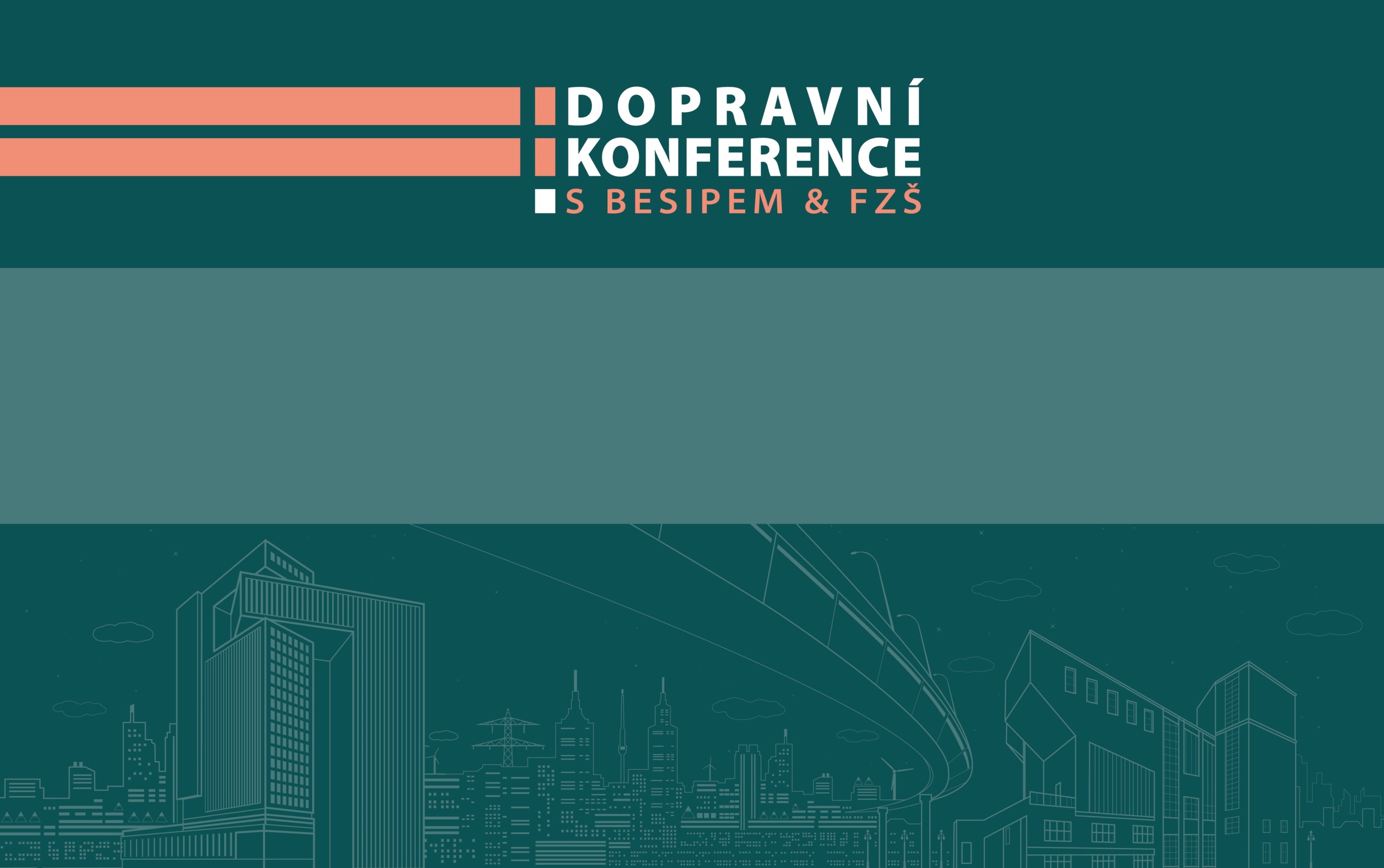 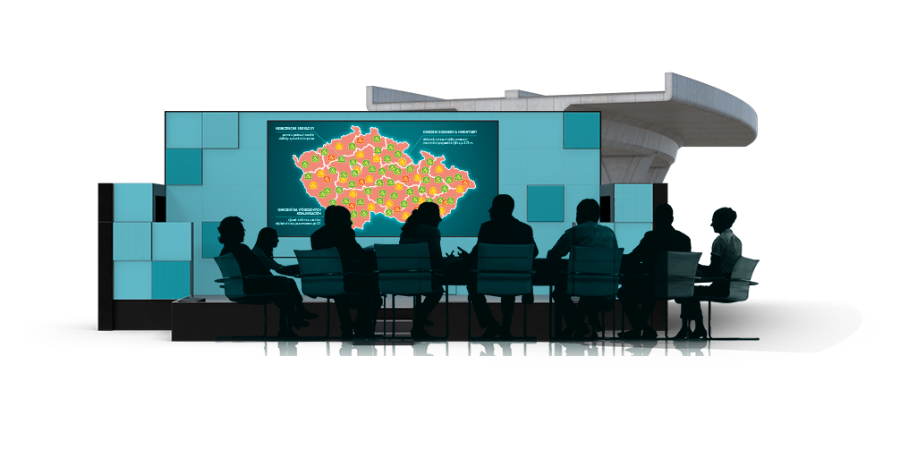 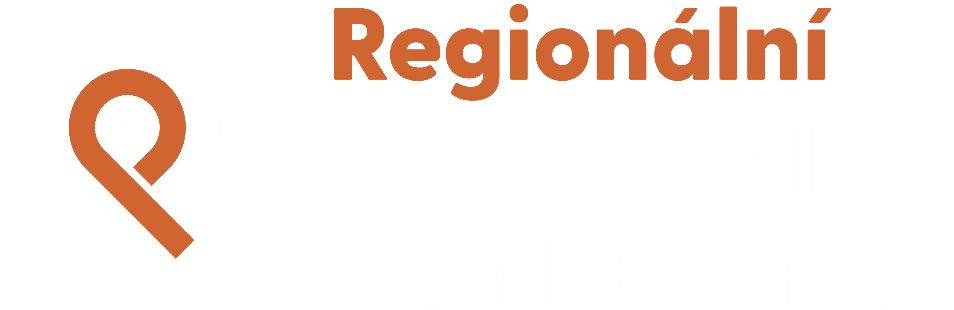 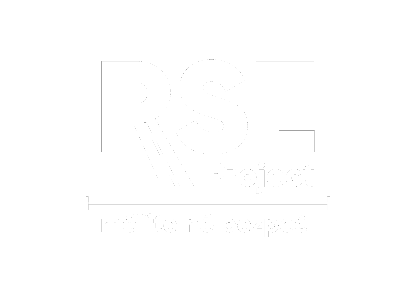 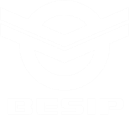 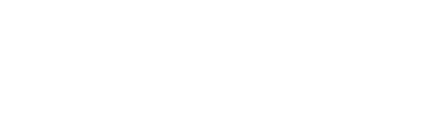 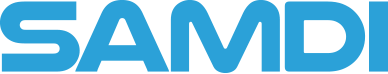 Zhodnocení vývoje opatření na rizikových místech z DK 2014 – 2023

28. 5. 2024, Olomoucký kraj
RSE Project s.r.o.
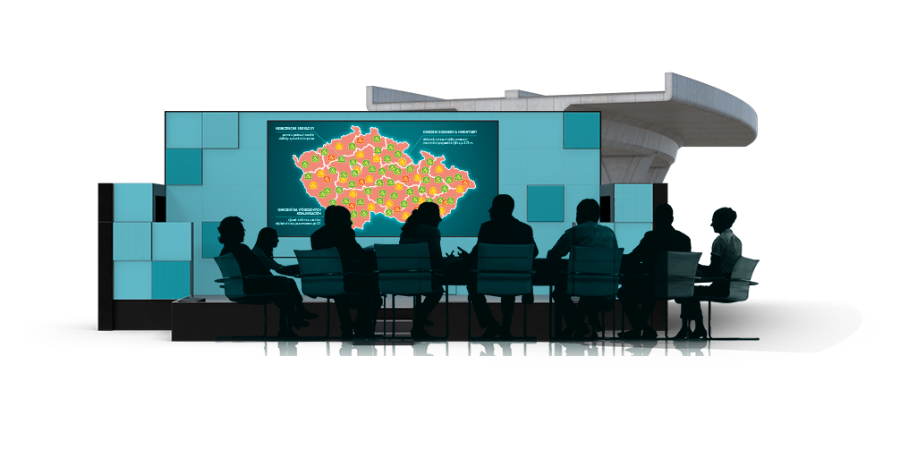 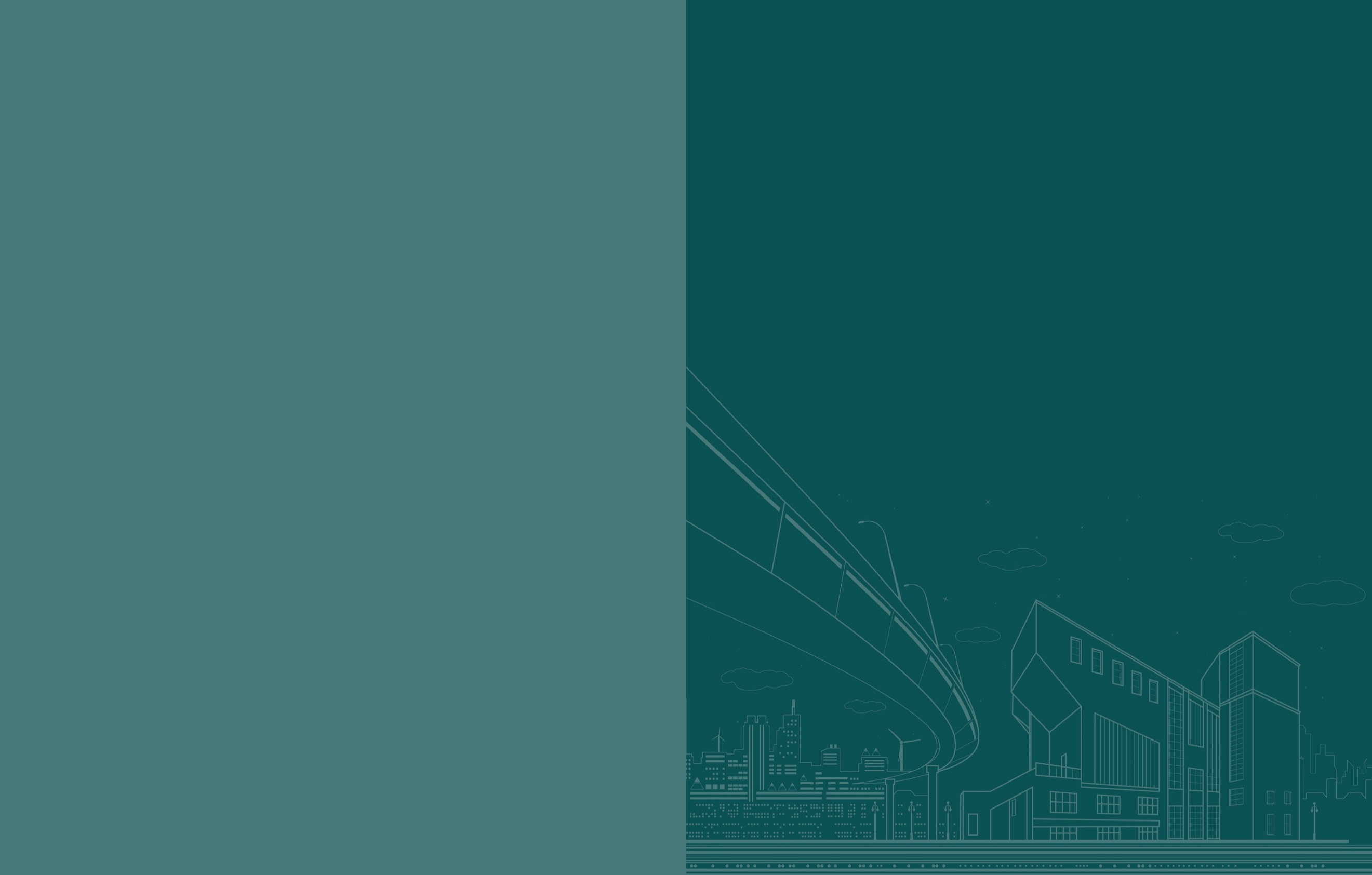 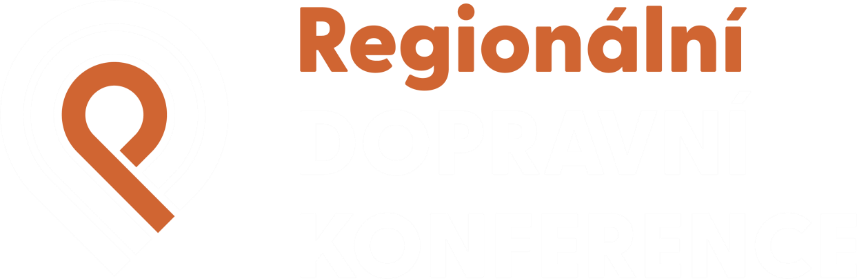 Vývoj míst z DK 2014 – 2023 Česká republika
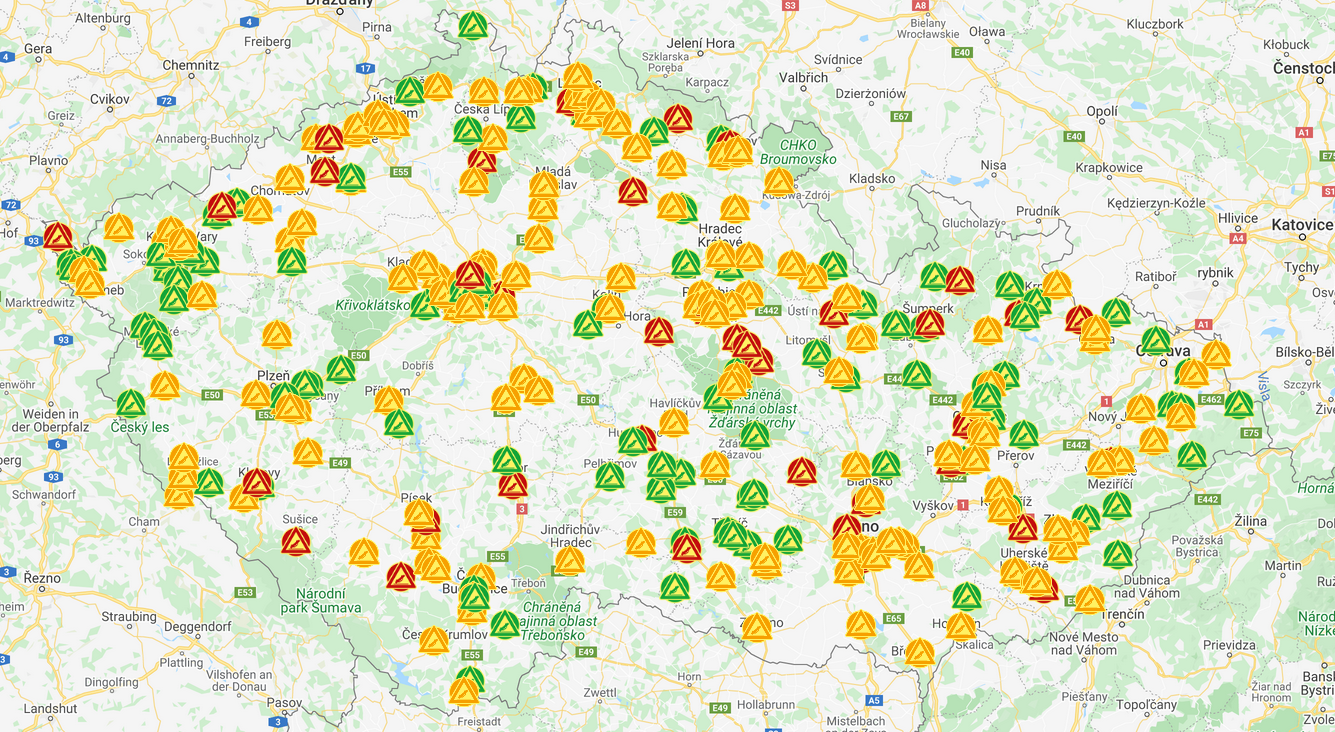 Na místech došlo v minulosti k 7662 dopravním nehodám.

Dle údajů CDV v. v. i. činí socioekonomická ztráta z nehodovosti na místech částku
	13,5 mld. Kč.
Celkem představeno na DK 2014 - 2023
	- 383 rizikových míst. 

 Stav prosinec 2023: 
   Opatření realizováno na 207 místech.
   Opatření se připravuje na 135 místech.
   Neřeší se zatím 41 míst.
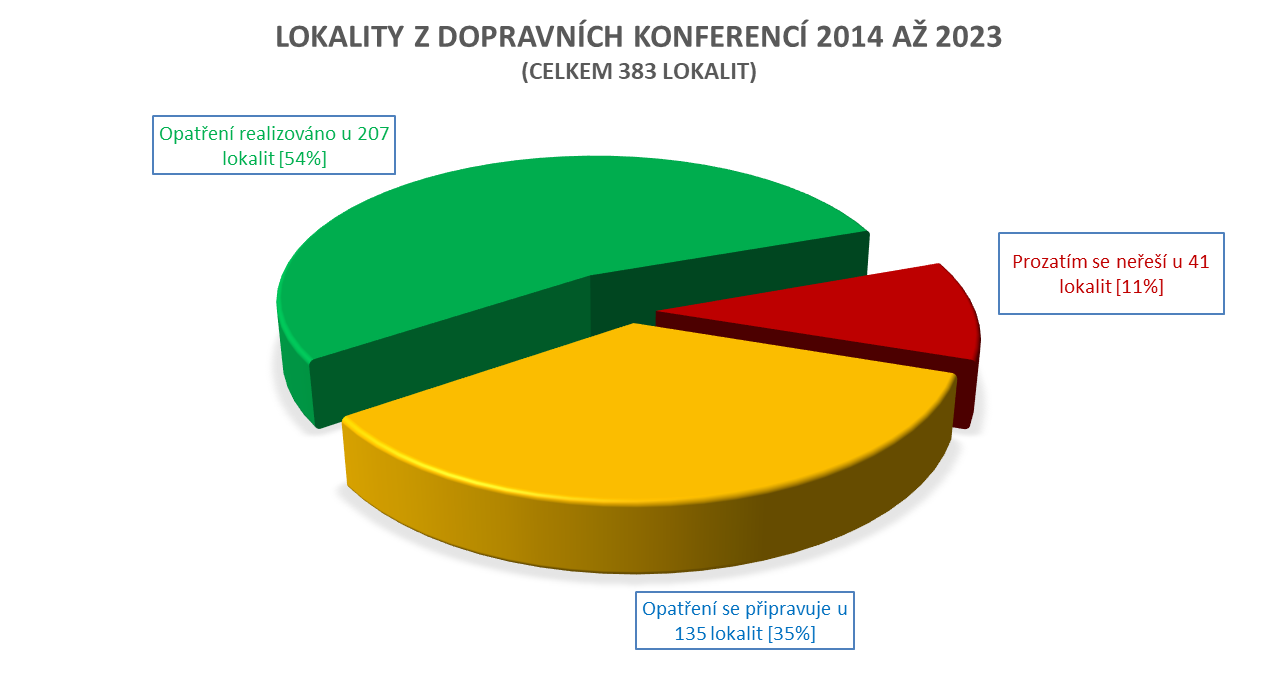 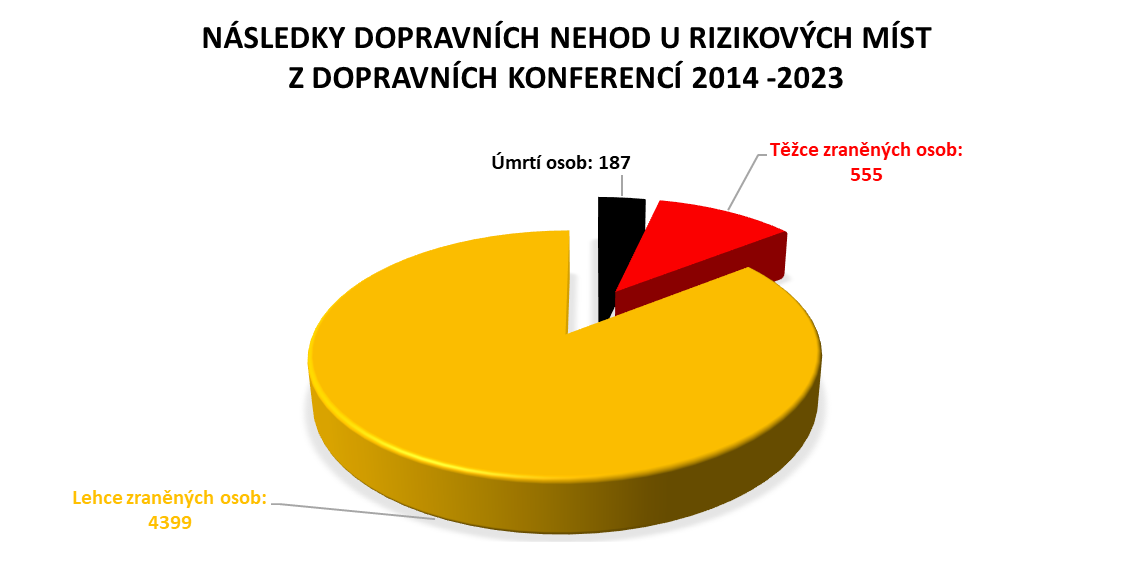 13,5 mld. Kč
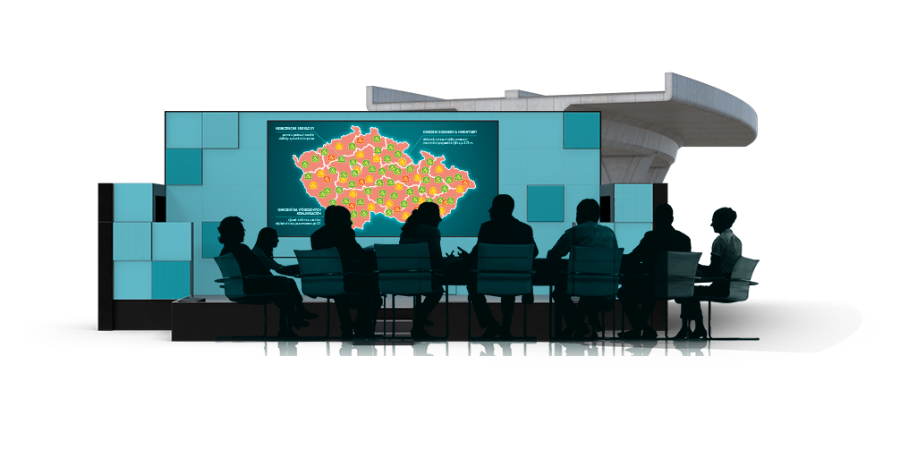 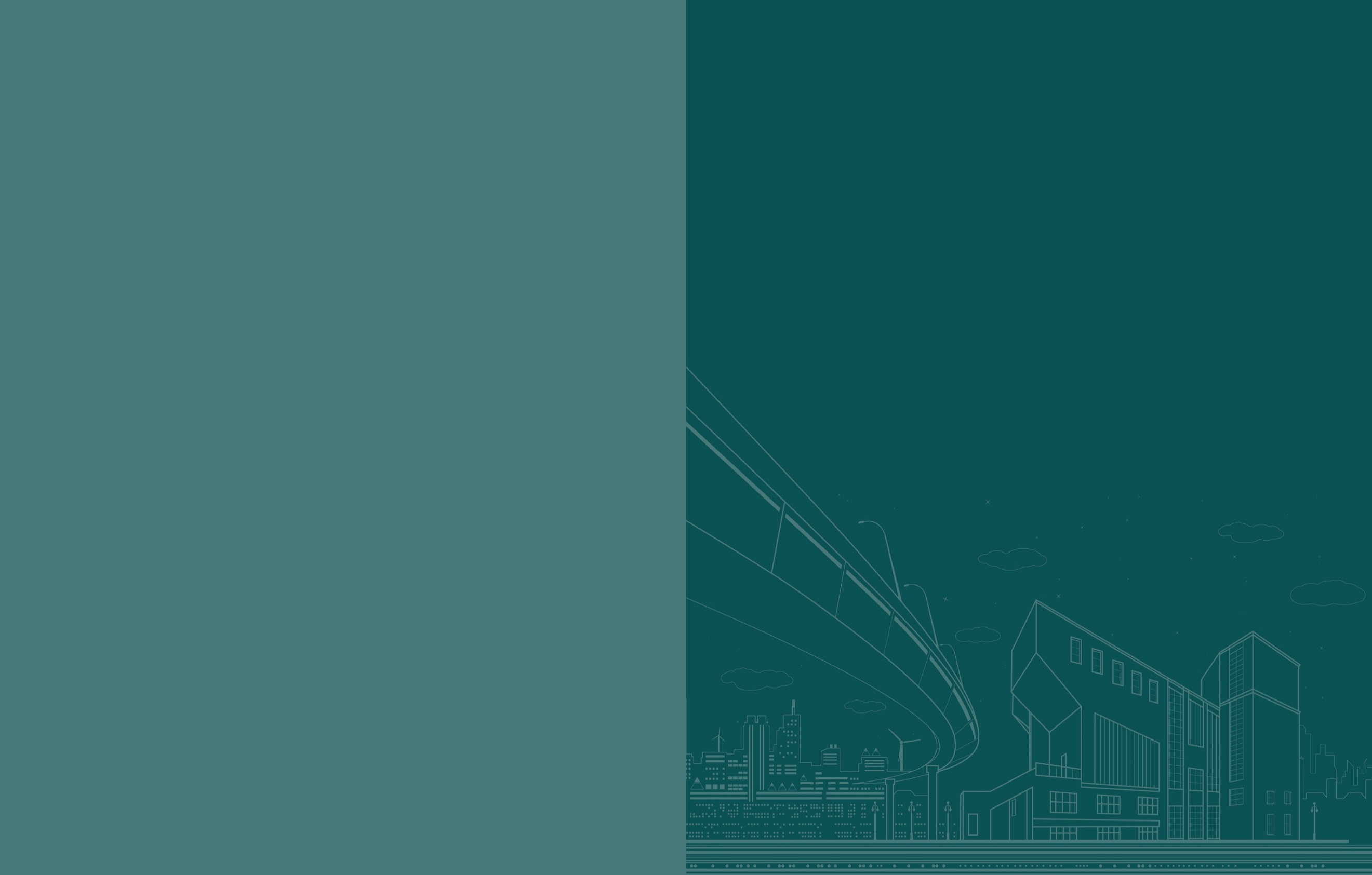 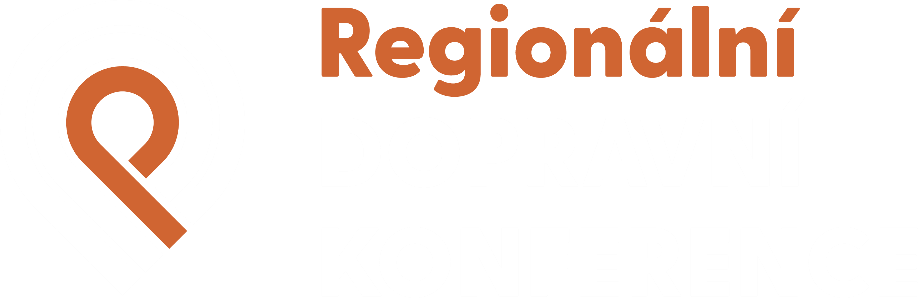 Riziková místa na typech komunikací
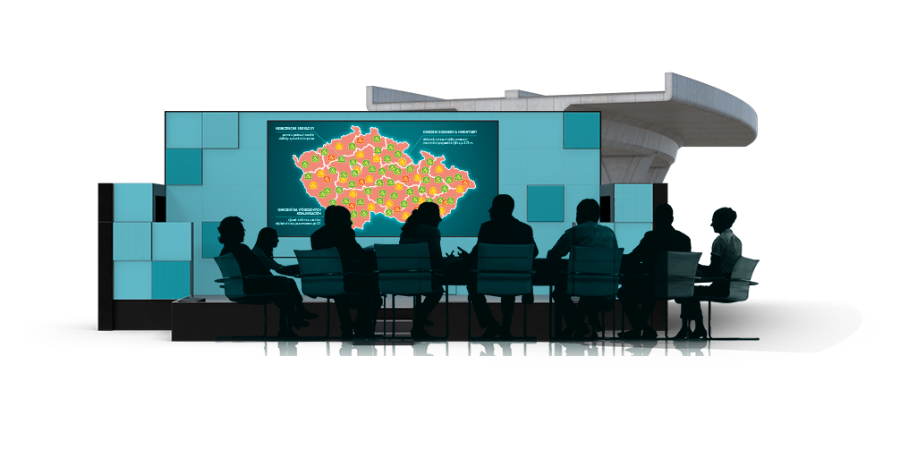 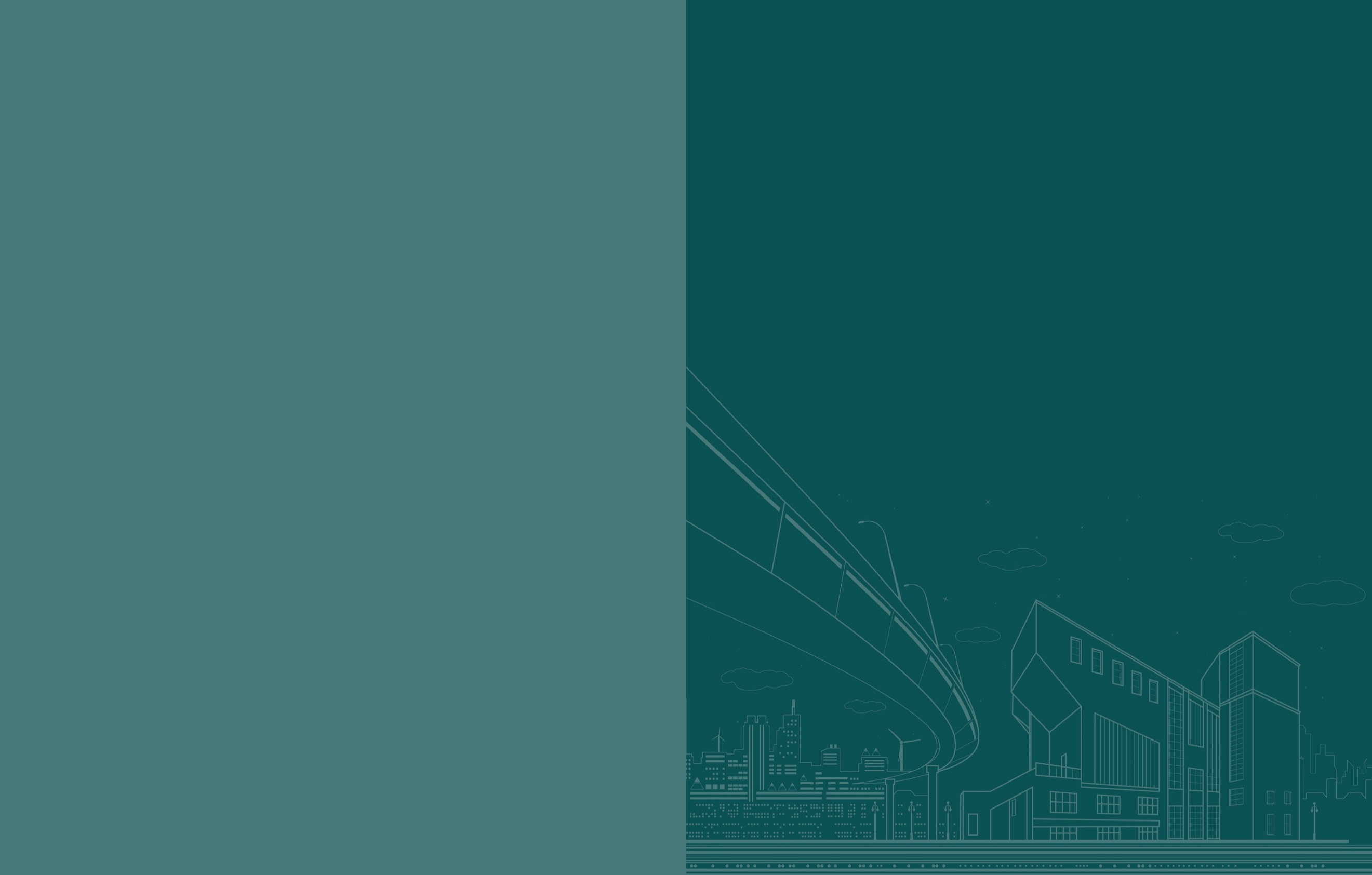 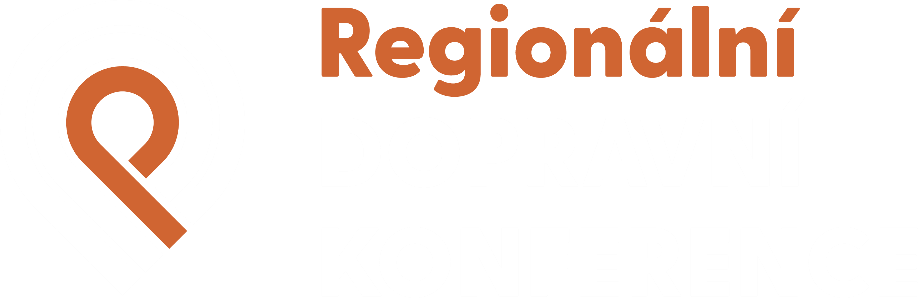 Počty rizikových míst v krajích
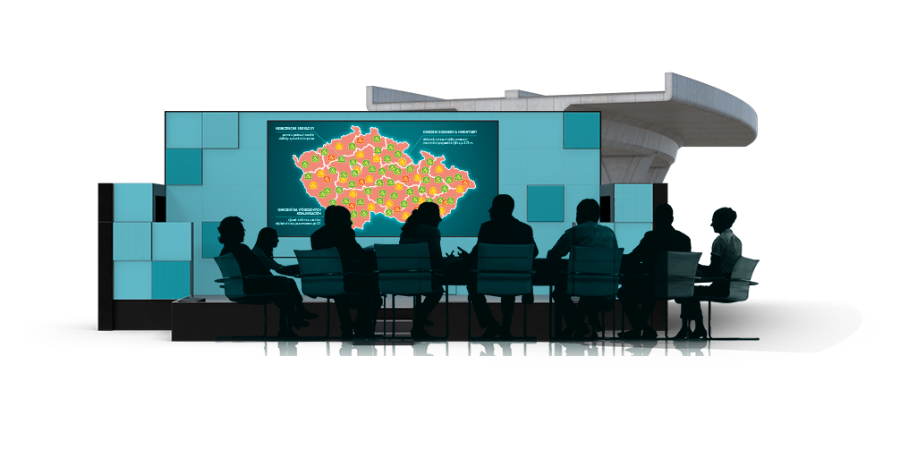 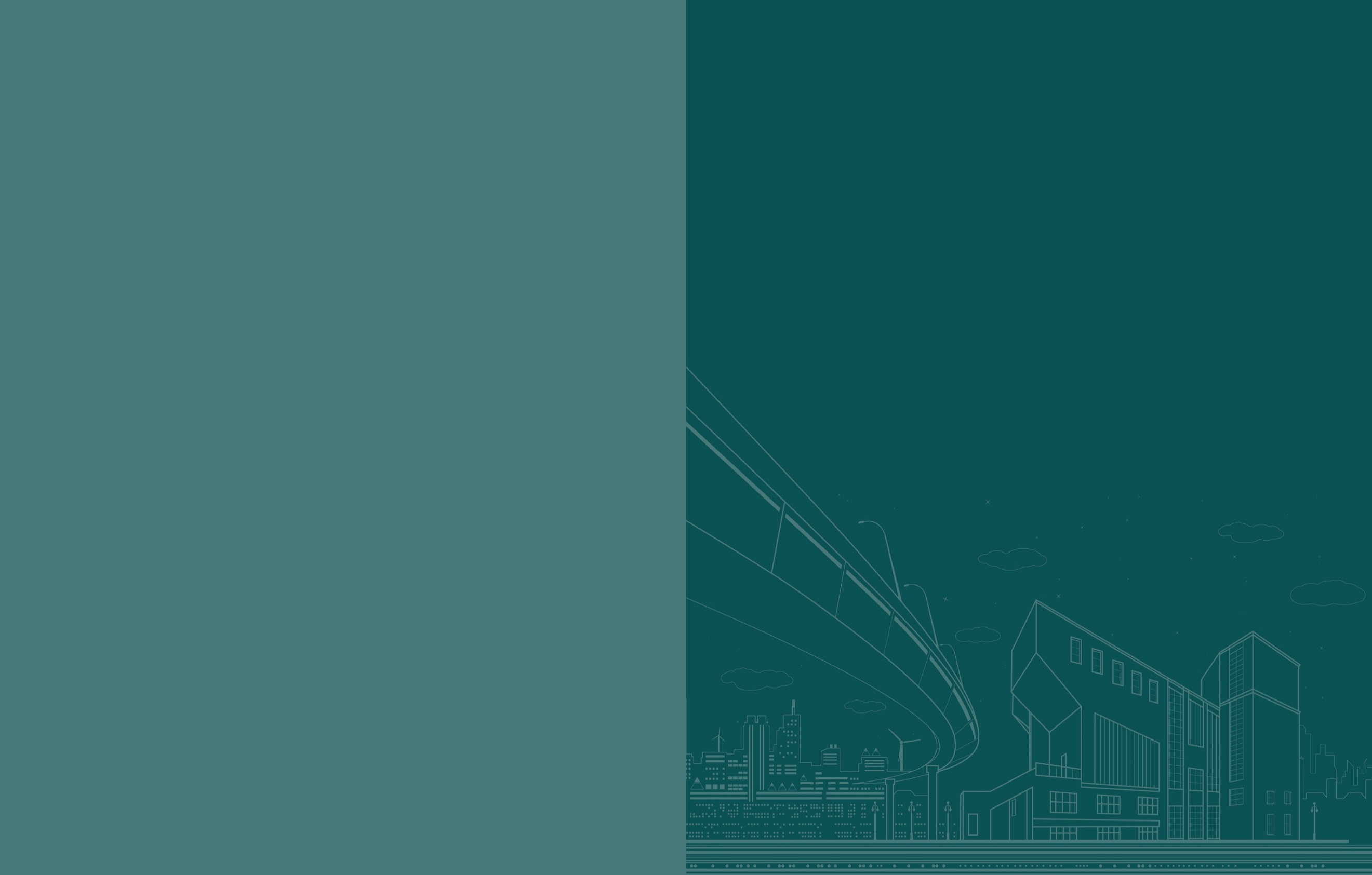 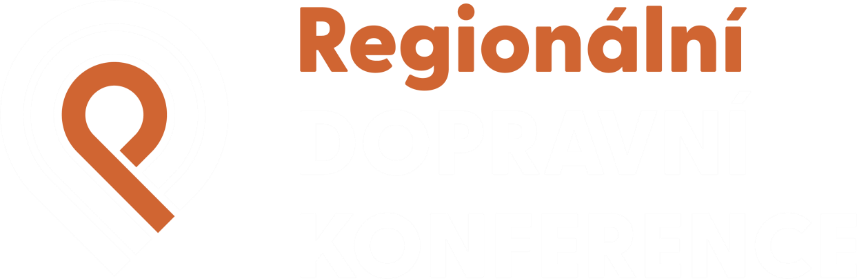 Časová náročnost realizací opatření
Většinu úprav míst již správci řeší ze střednědobého a   dlouhodobého hlediska, což je časově náročné (i na několik let).

    Souvisí to např.:
Se zpracováním bezpečnostních inspekcí.
Se zpracováním dokumentací pro DÚR, DSP a DPS, (EIA).
S nalezení finančních prostředků na realizaci.
S výběrem dodavatele stavby.
S konečnou přestavbou místa.

Naším cílem je, aby se v letošním roce podařila realizovat opatření na dalších místech.
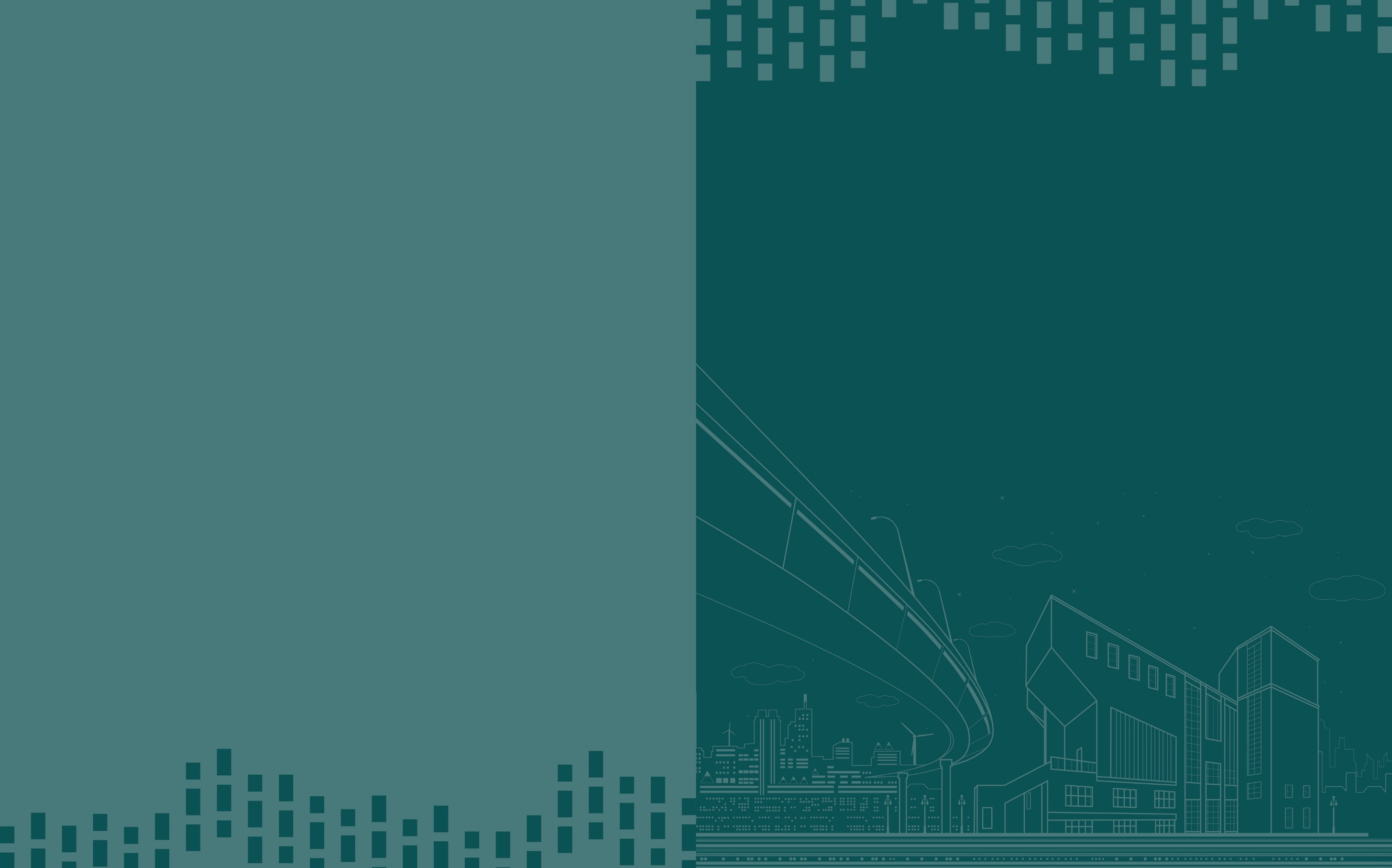 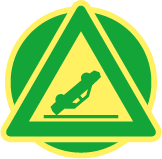 V roce 2023 byla provedena nebo dokončena realizace opatření na 28 lokalitách!
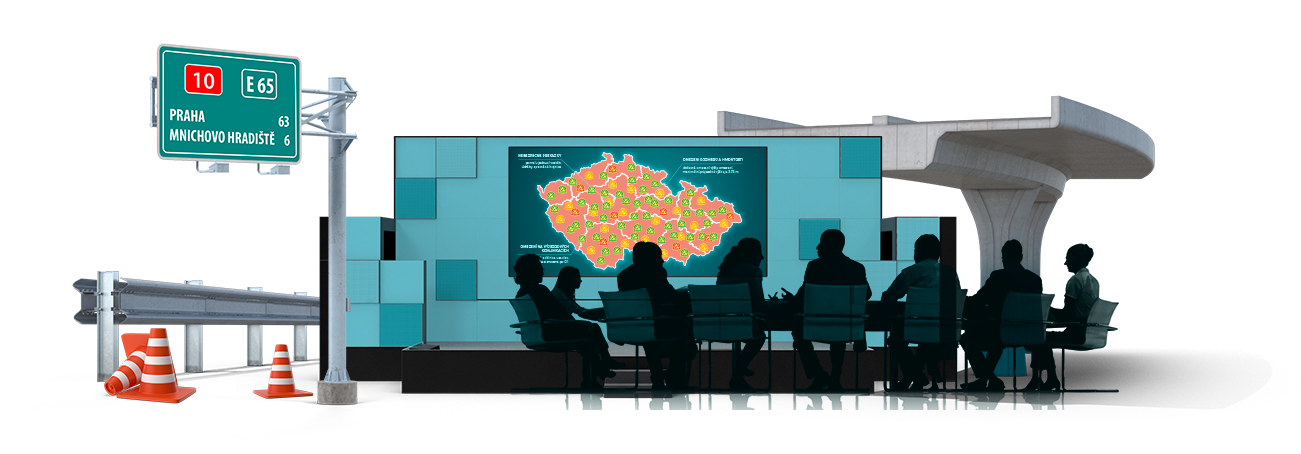 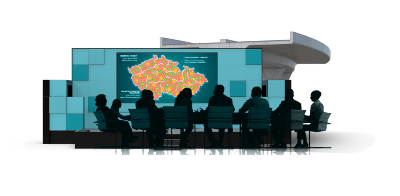 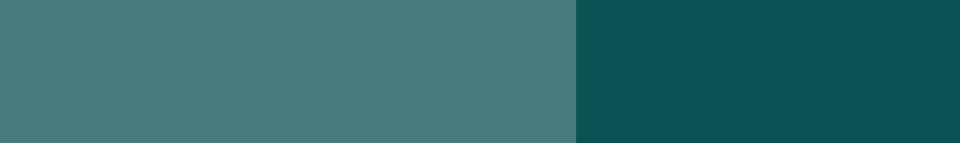 Realizovaná opatření  Olomoucký kraj
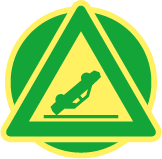 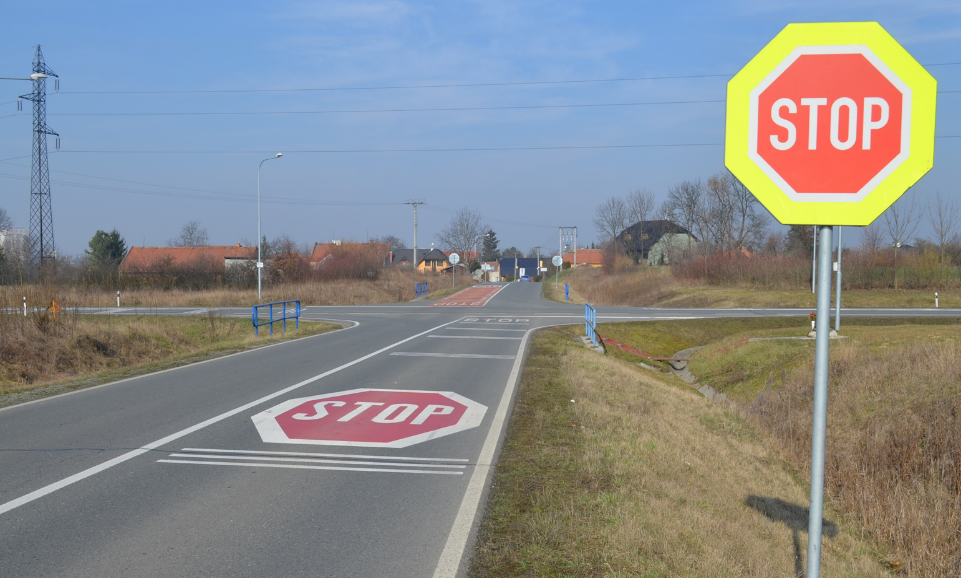 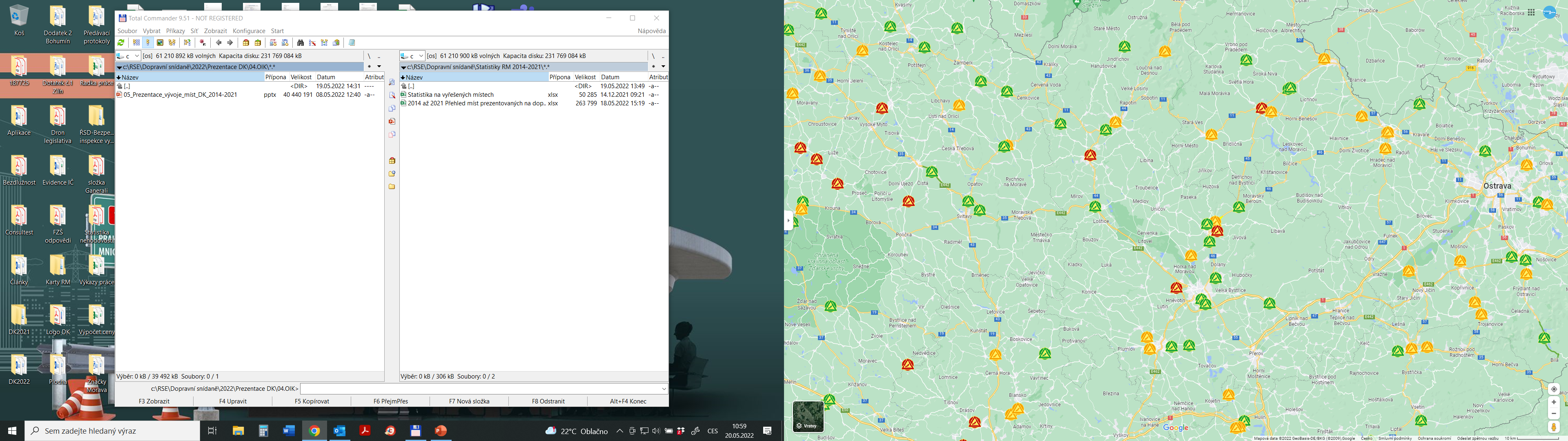 Křižovatka na silnici II/150 u obce Čechůvky
Křižovatka na silnici II/150 u obce Čechůvky
Nadstandartním způsobem zvýrazněno a upraveno VDZ a SDZ, osvětlení novým VO.
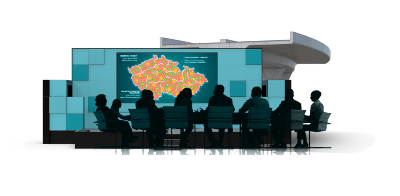 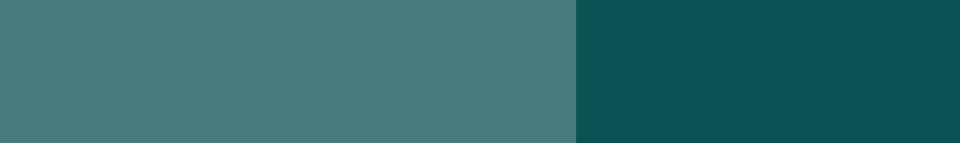 Realizovaná opatření  Olomoucký kraj
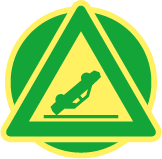 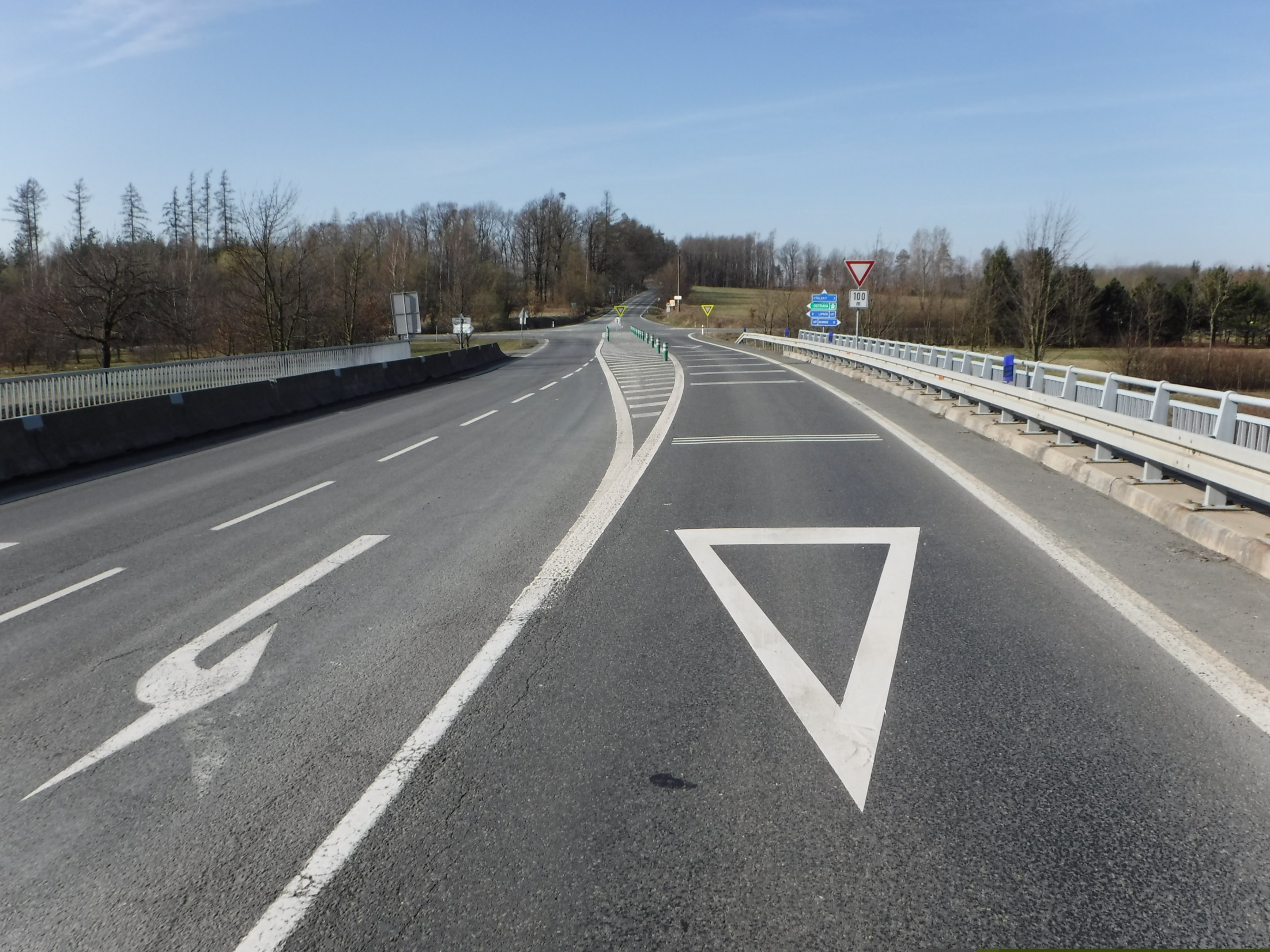 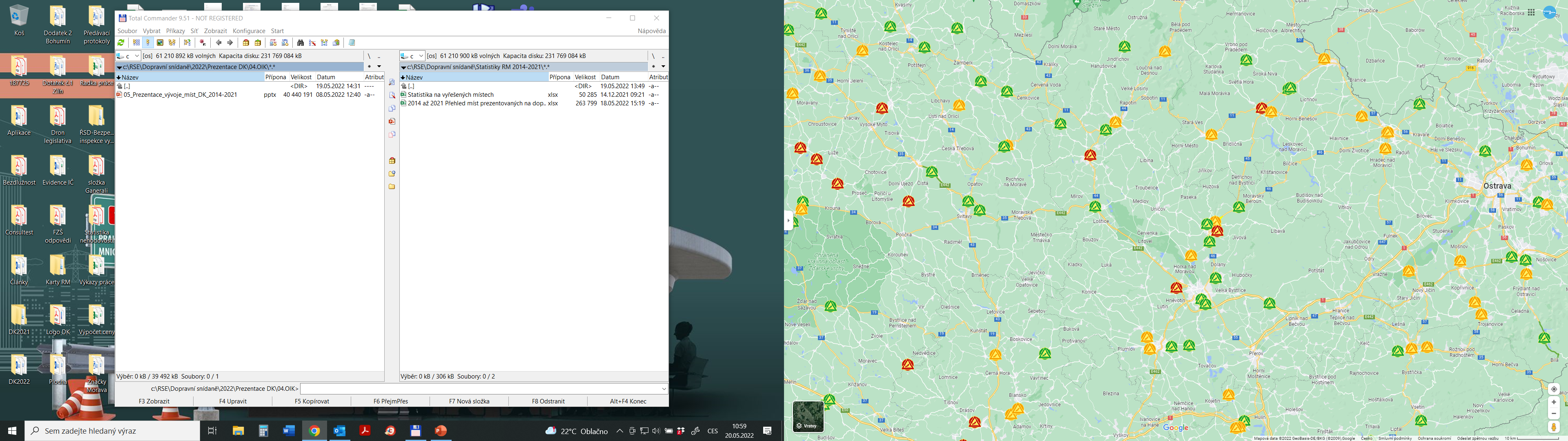 Křižovatky na sil. II/150 u Kralic a Hrdibořic
Křižovatka silnic II/437 a II/441 u Velkého Újezdu
2021 – V roce 2020 proběhly úpravy křižovatky.
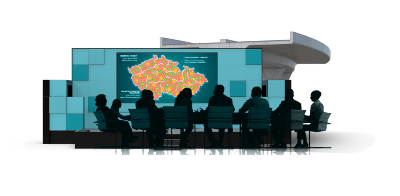 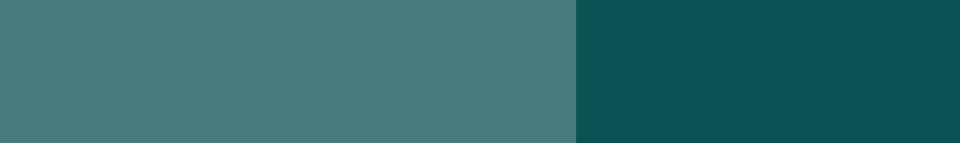 Realizovaná opatření  Olomoucký kraj
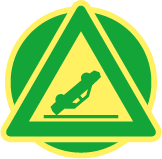 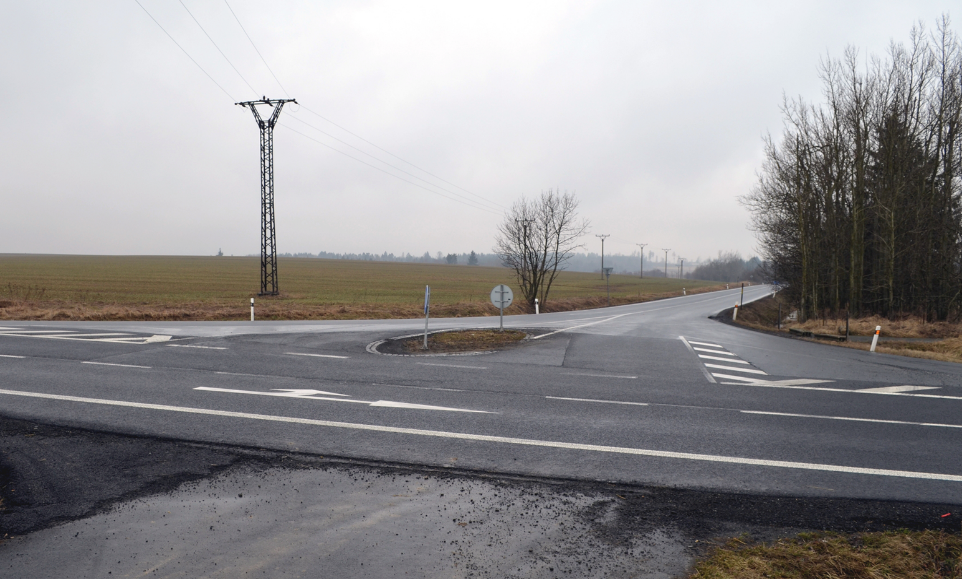 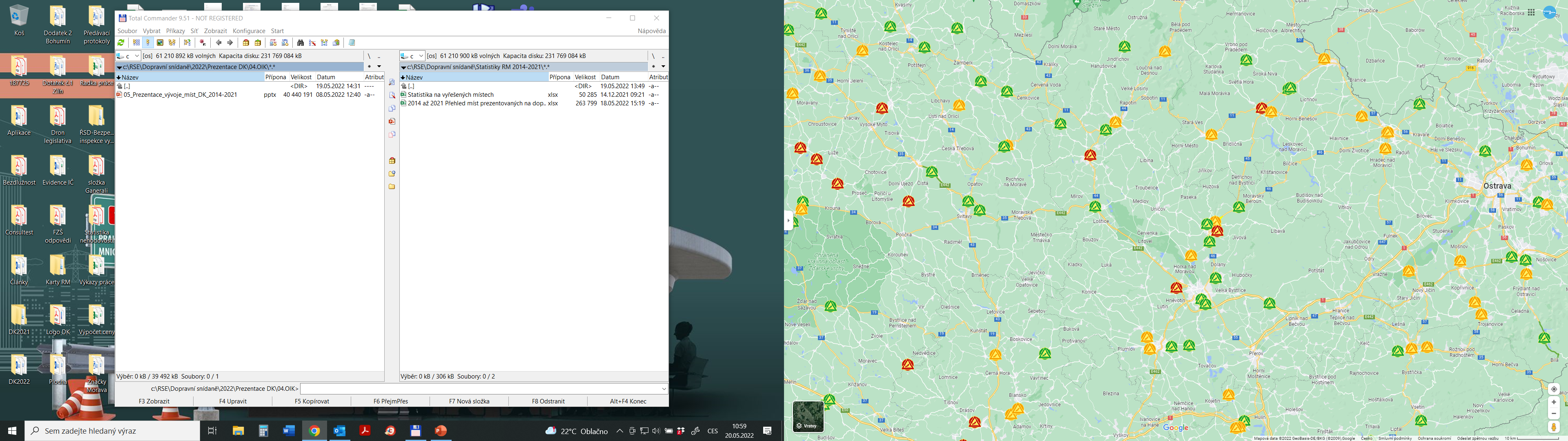 Křižovatka silnic I/45 a I/46
Křižovatka silnic I/45 a I/46
Provedena stavební úprava středového ostrůvku, změna VDZ a SDZ tak, aby řidiče lépe naváděly v průjezdnosti. Na I/46 nový povrch komunikace, VDZ v plastu.
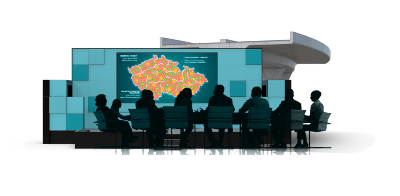 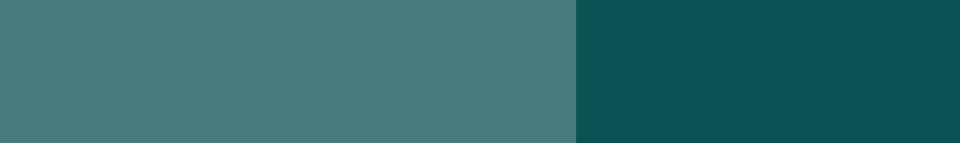 Realizovaná opatření  Olomoucký kraj
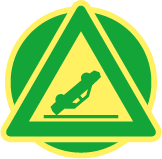 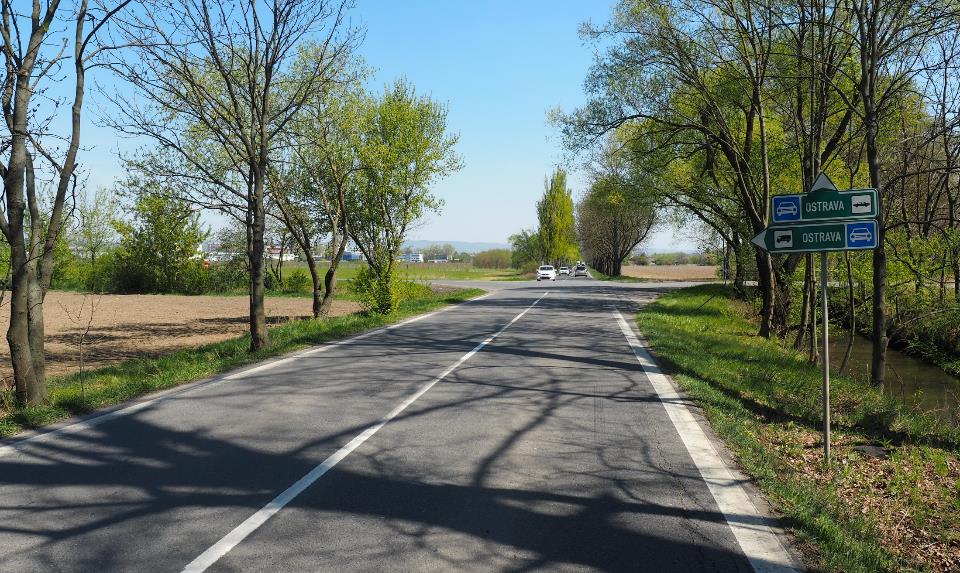 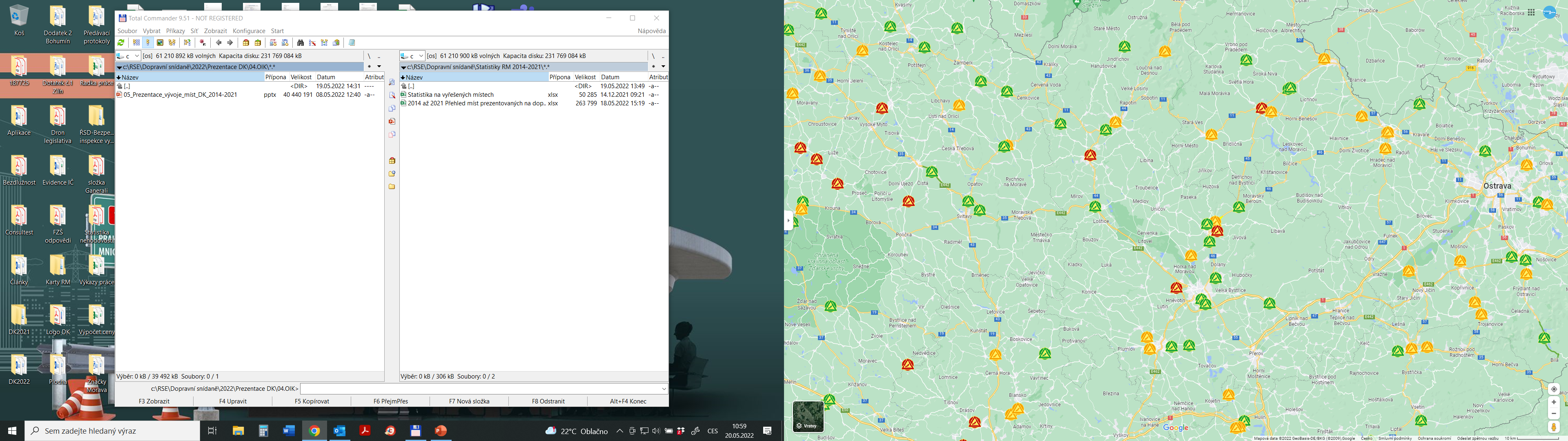 Křižovatka na silnici II/570 u Olomouce
Křižovatka na silnici II/570 u Olomouce
2019 – Provedeno stanovení „Zákazu předjíždění“ SDZ i VDZ na hlavní komunikaci, snížená rychlost SDZ na 70 km/h. Ve středně dobém výhledu se zde plánuje výstavba okružní křižovatky.
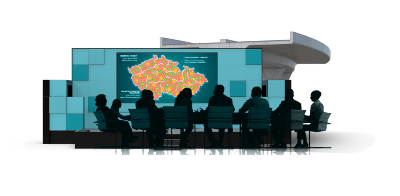 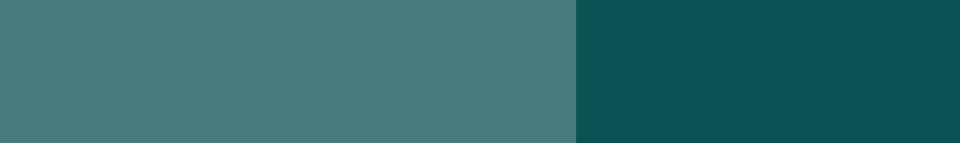 Realizovaná opatření  Olomoucký kraj
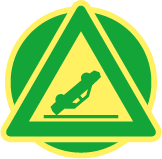 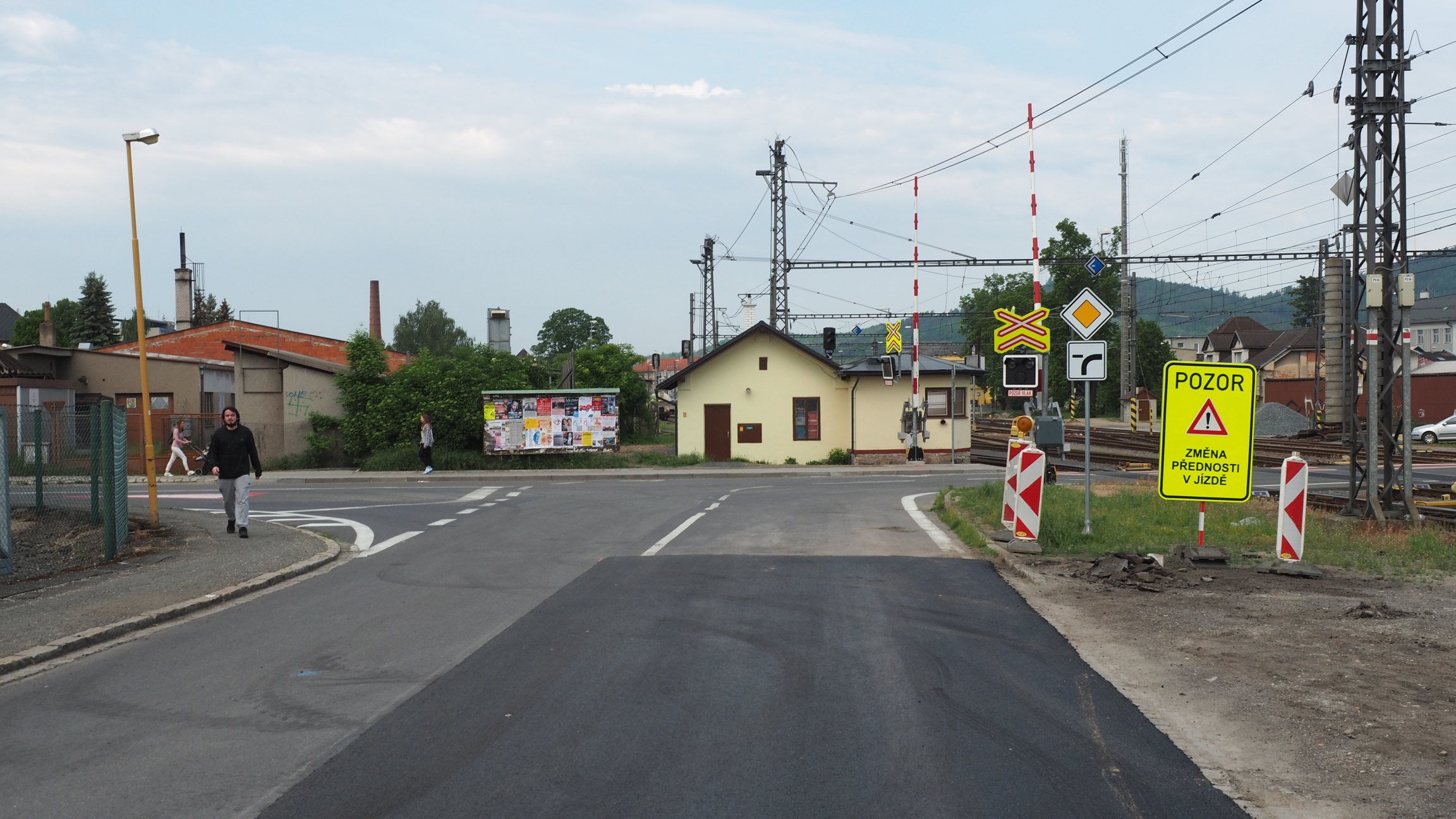 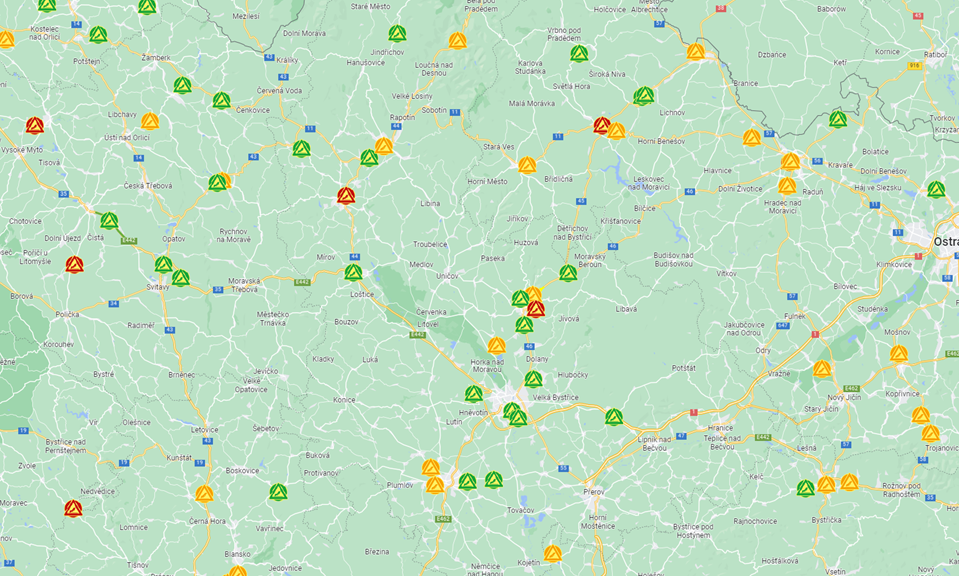 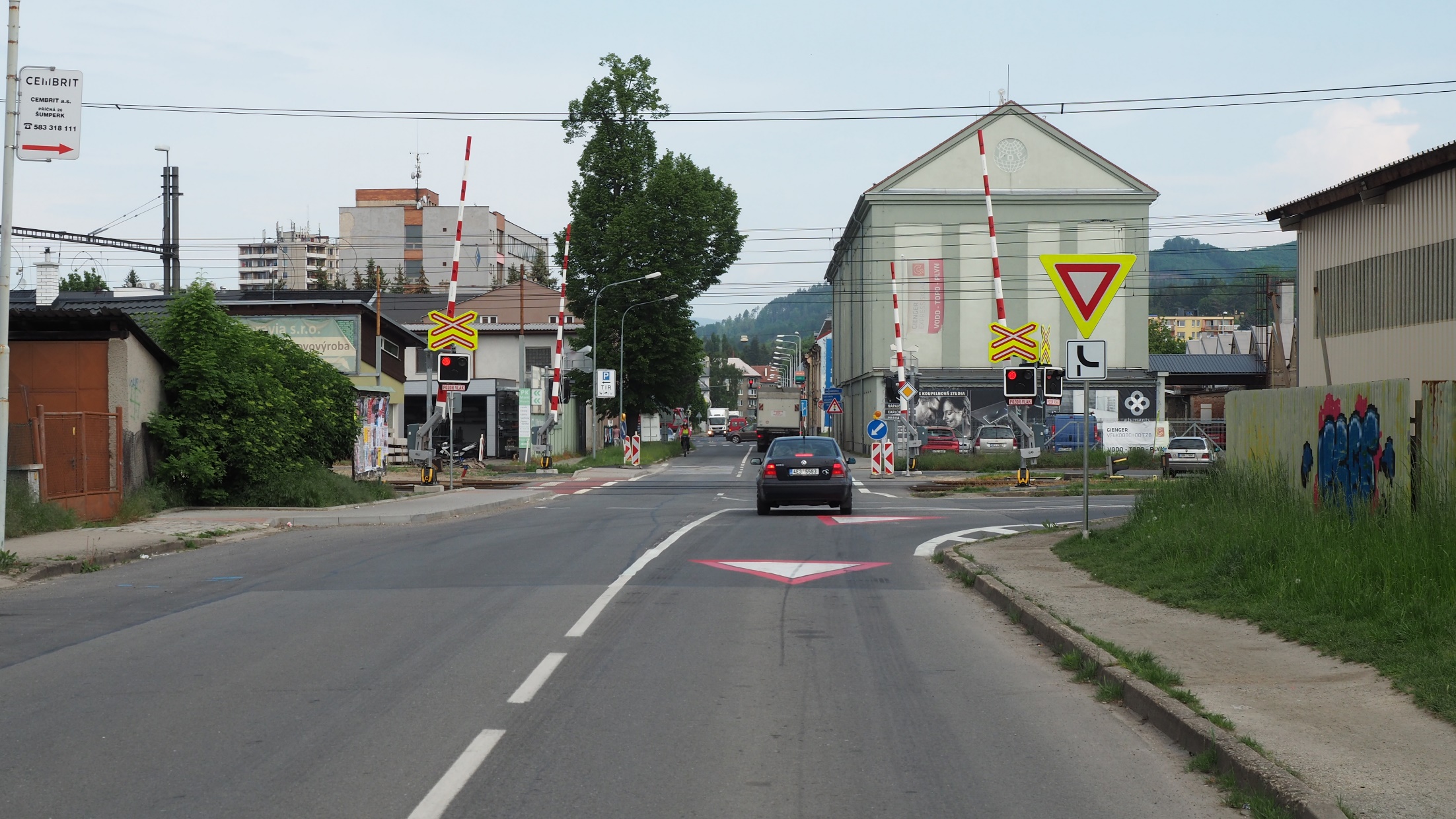 Křižovatka na ul. Lidická v Šumperku
Provedena úprava přednosti
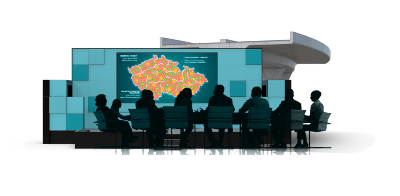 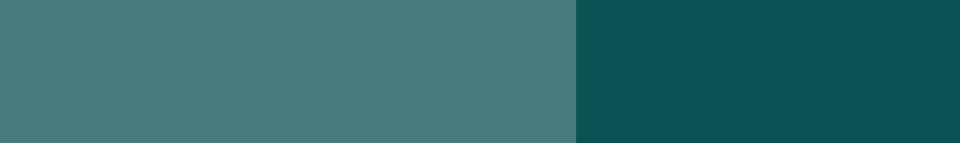 Realizovaná opatření  Olomoucký kraj
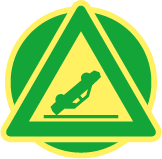 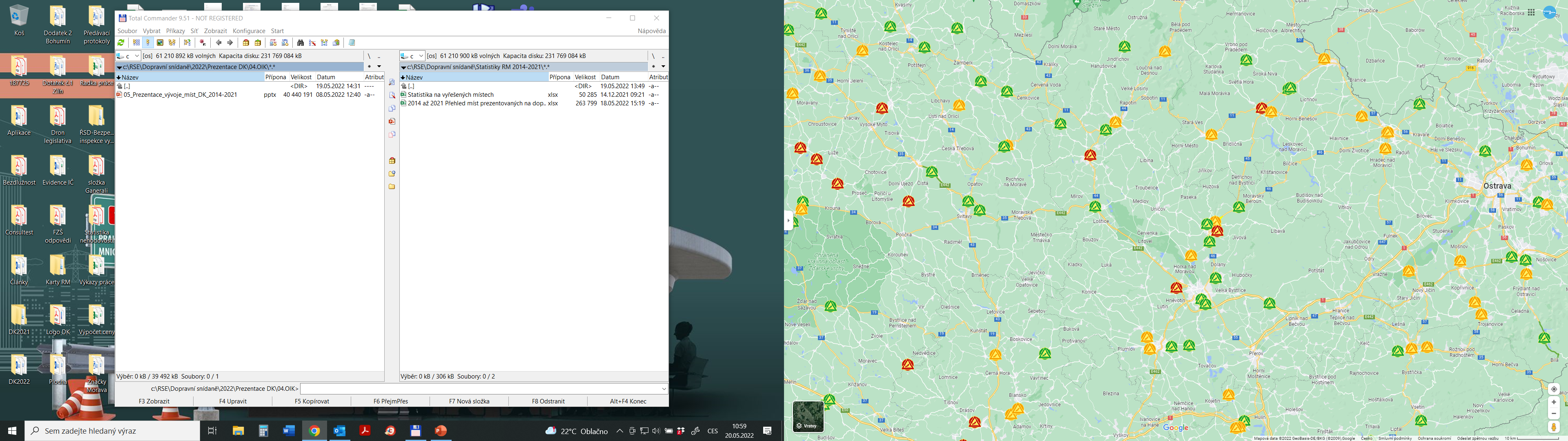 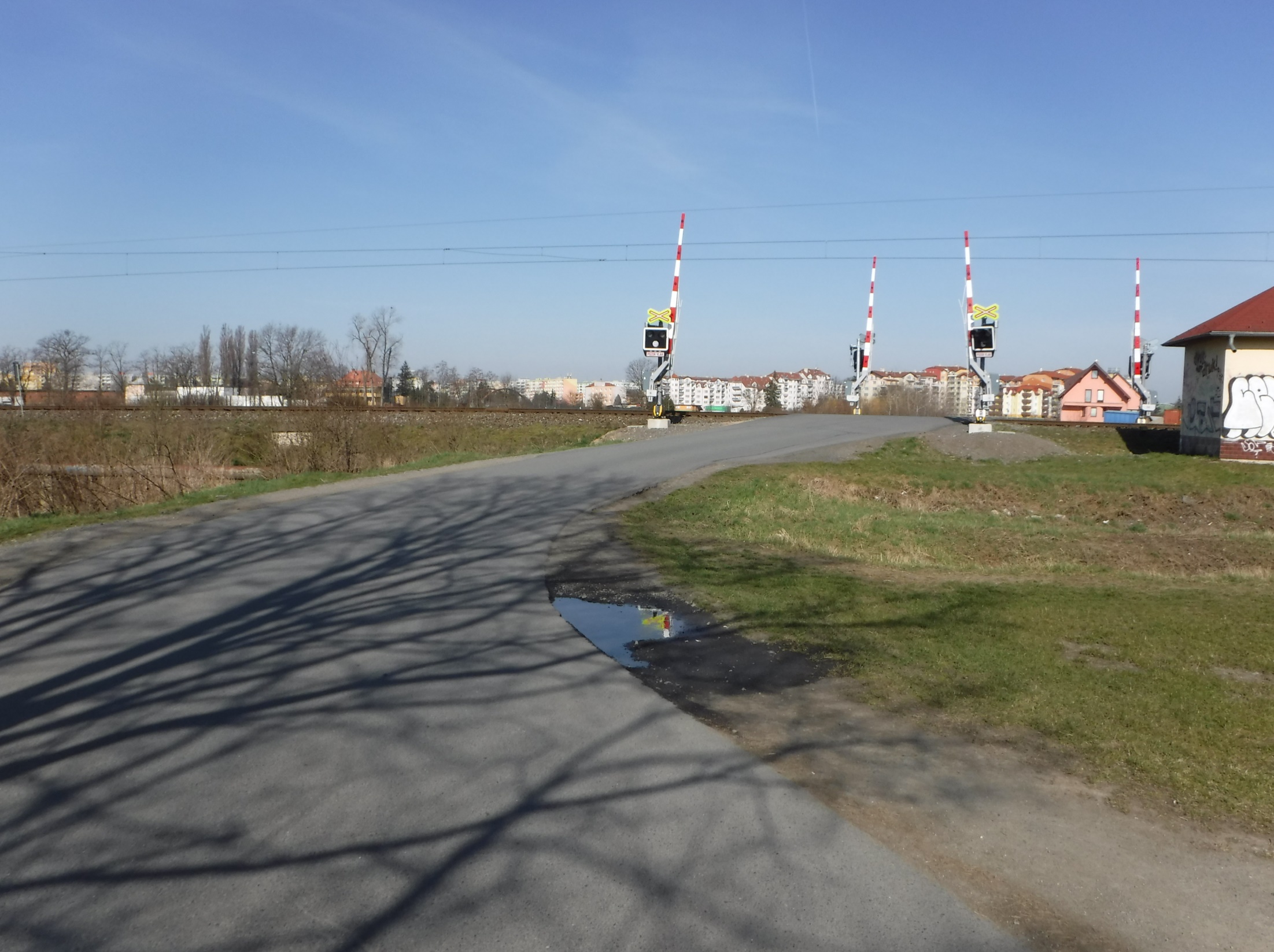 Křižovatky na sil. II/150 u Kralic a Hrdibořic
Železniční přejezd P7599 na ul. Rybářské, Olomouc
2021 – V minulém roce provedena úprava železničního přejezdu
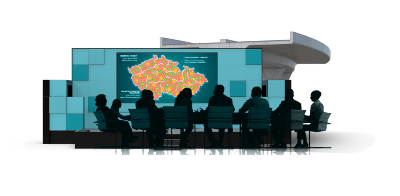 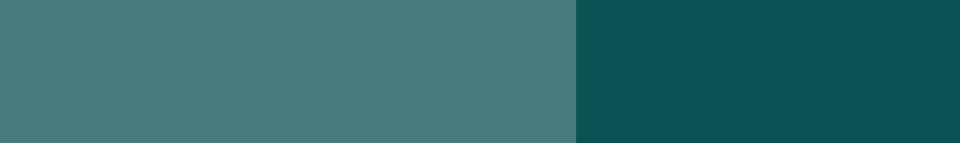 Realizovaná opatření  Olomoucký kraj
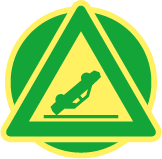 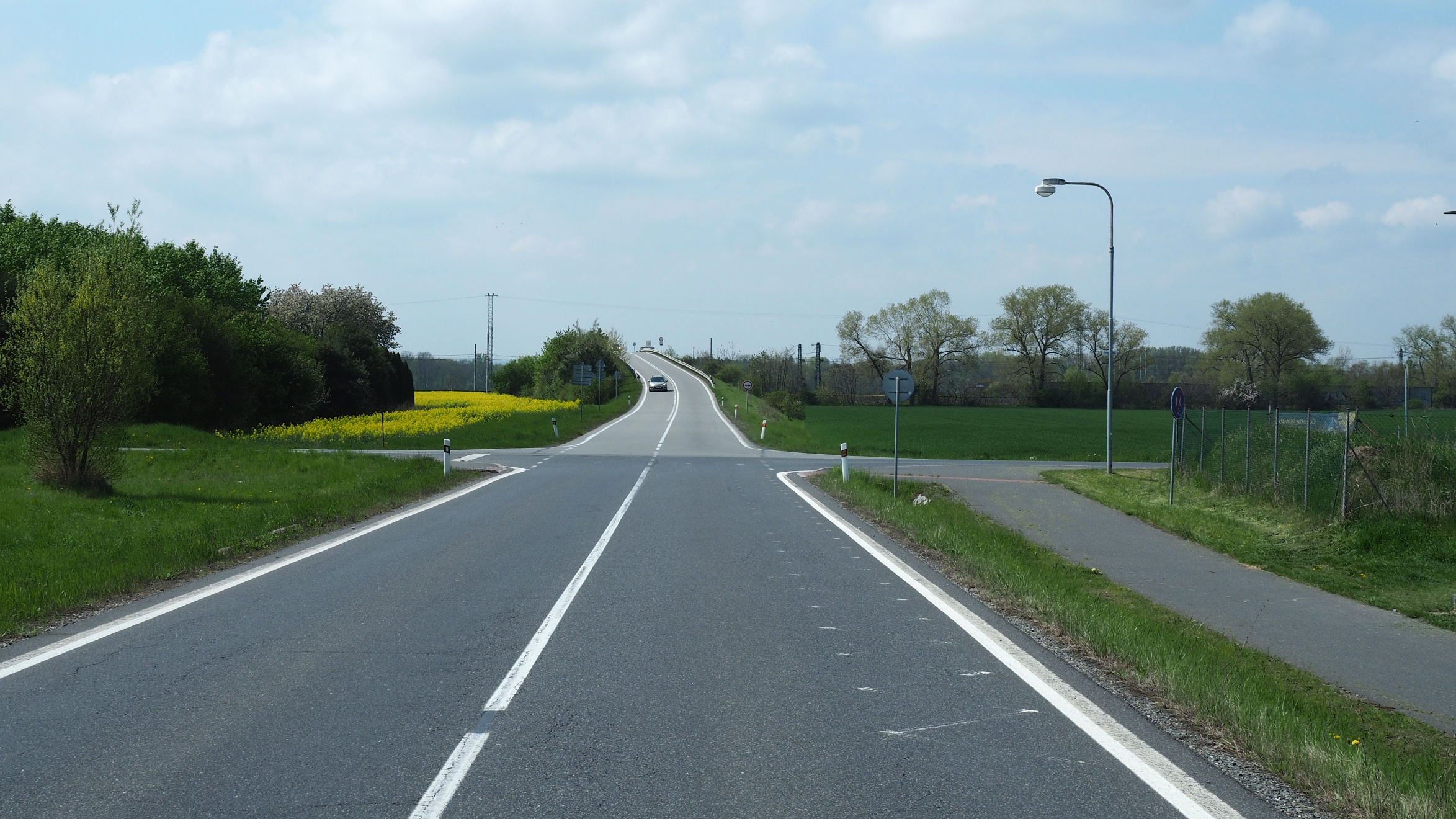 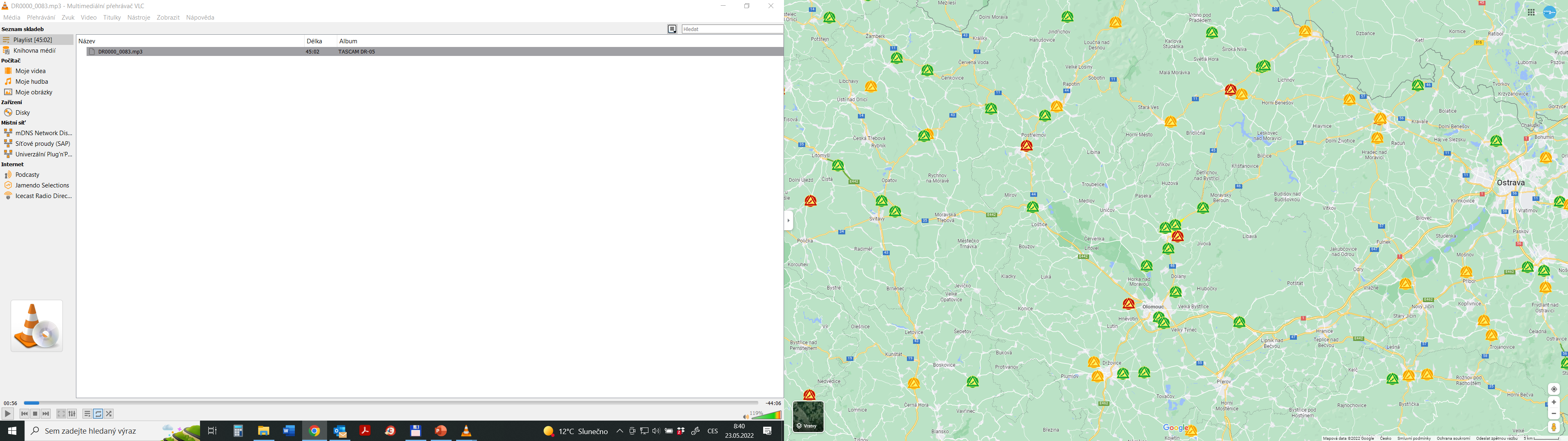 Křižovatky na sil. II/150 u Kralic a Hrdibořic
Křižovatka silnic III/44613 a III/4468 u Štěpánova
Umístěná „Opticko psychologická brzda“, doplněna značka „Stop“, projektová přípravu na okružní křižovatku nebyla realizována opatření bylo dostačující.
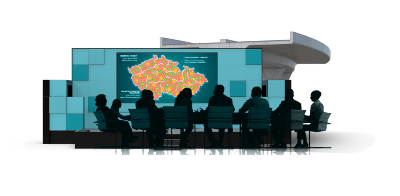 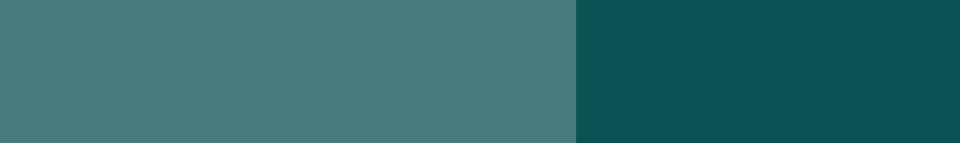 Realizovaná opatření  Olomoucký kraj
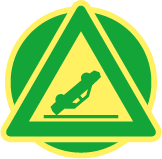 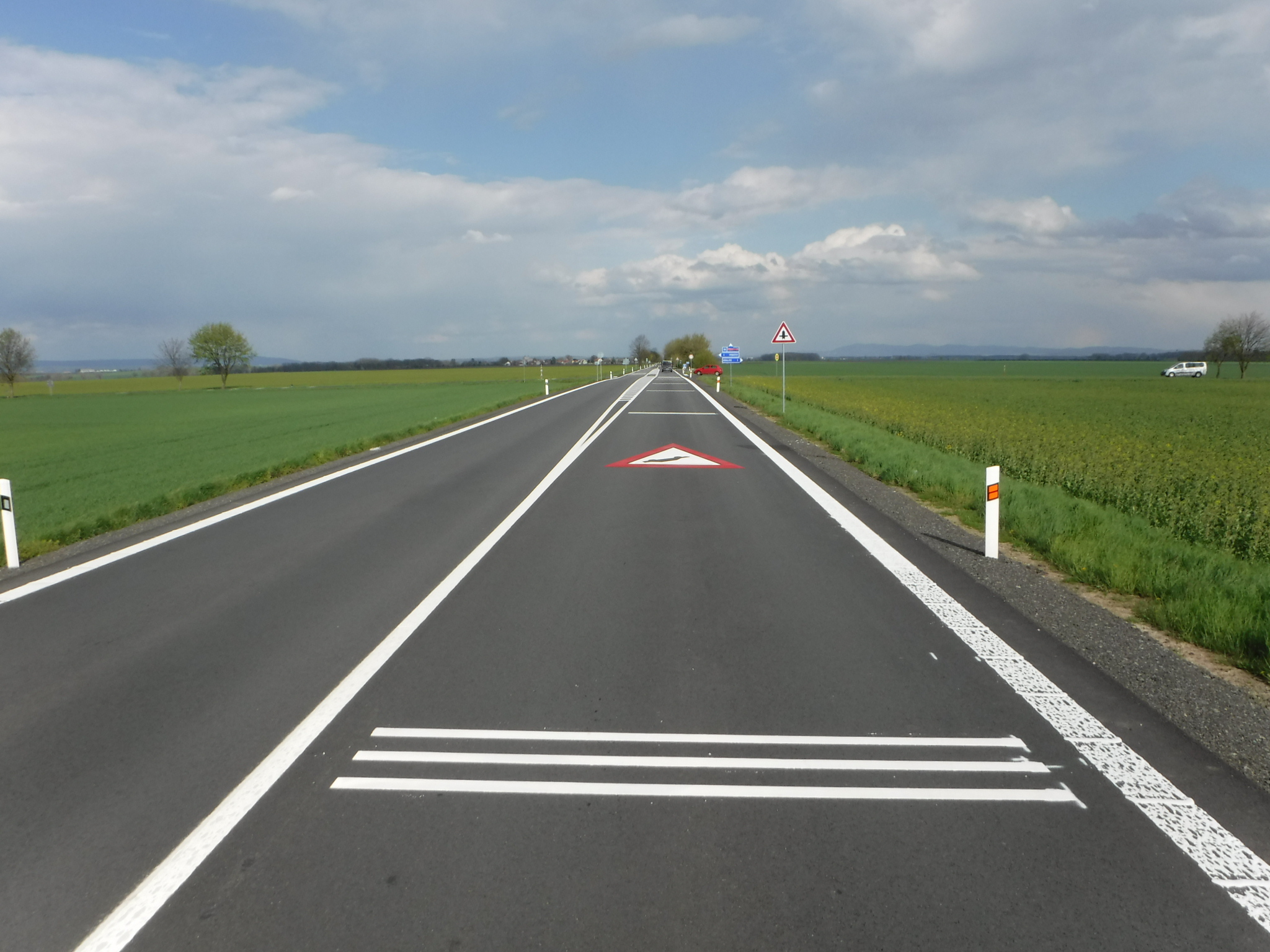 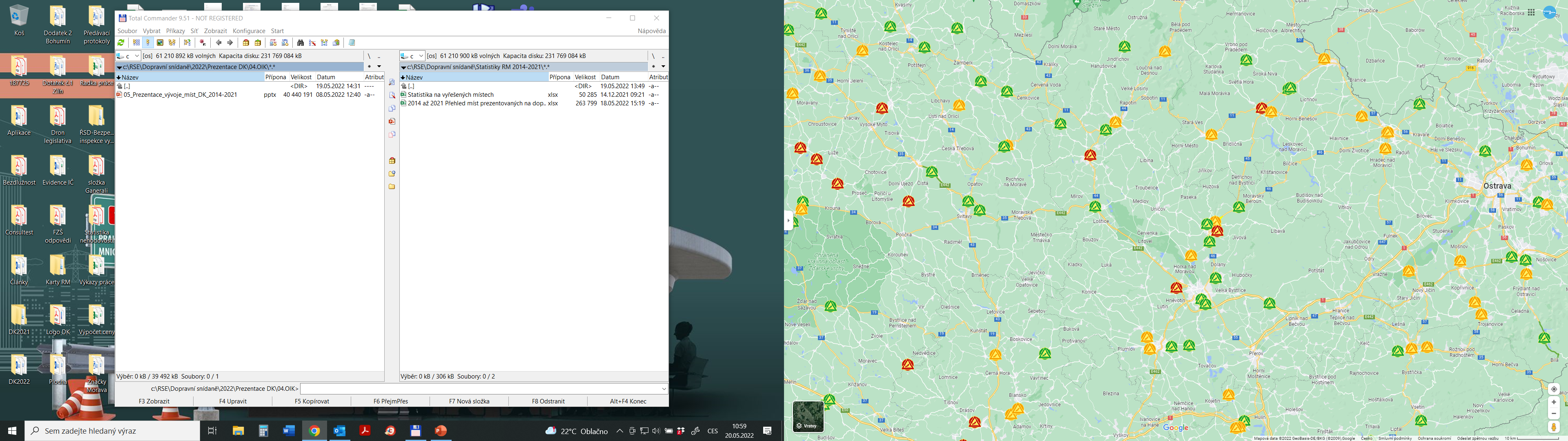 Křižovatky na sil. II/150 u Kralic a Hrdibořic
Křižovatky na sil. II/150 u Kralic a Hrdibořic
2021- Provedena rekonstrukce komunikace, upraveno vodorovné značení.
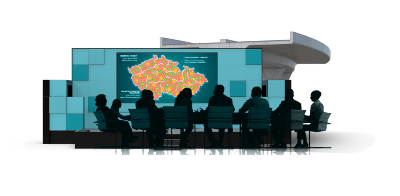 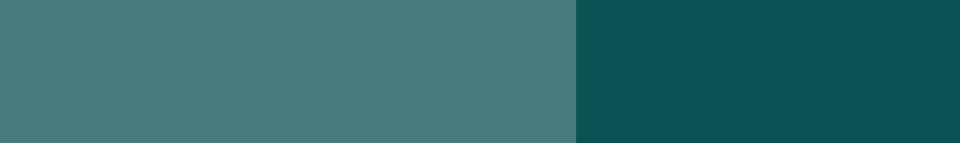 Realizovaná opatření  Olomoucký kraj
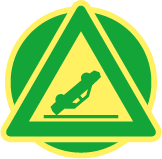 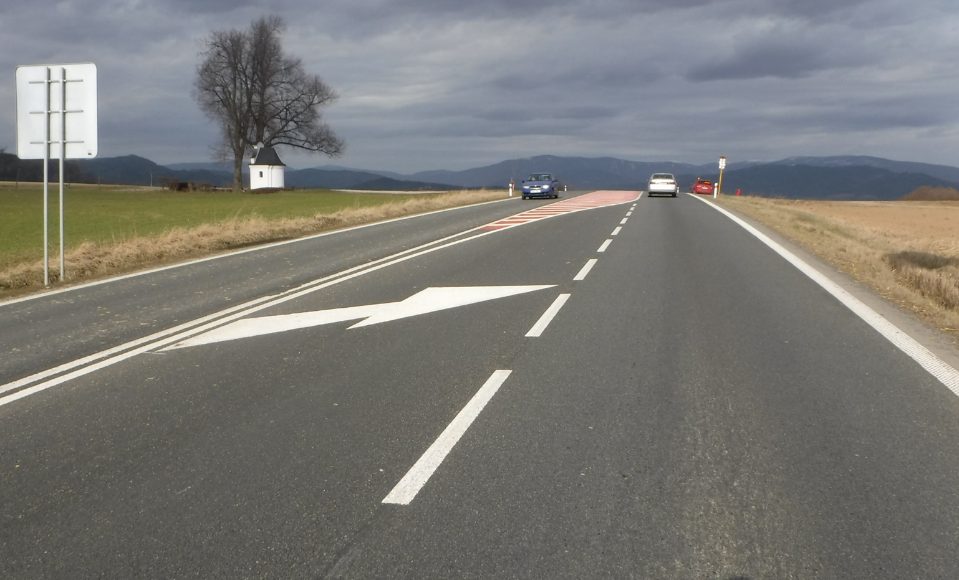 Úsek silnice I/11 u Bludova
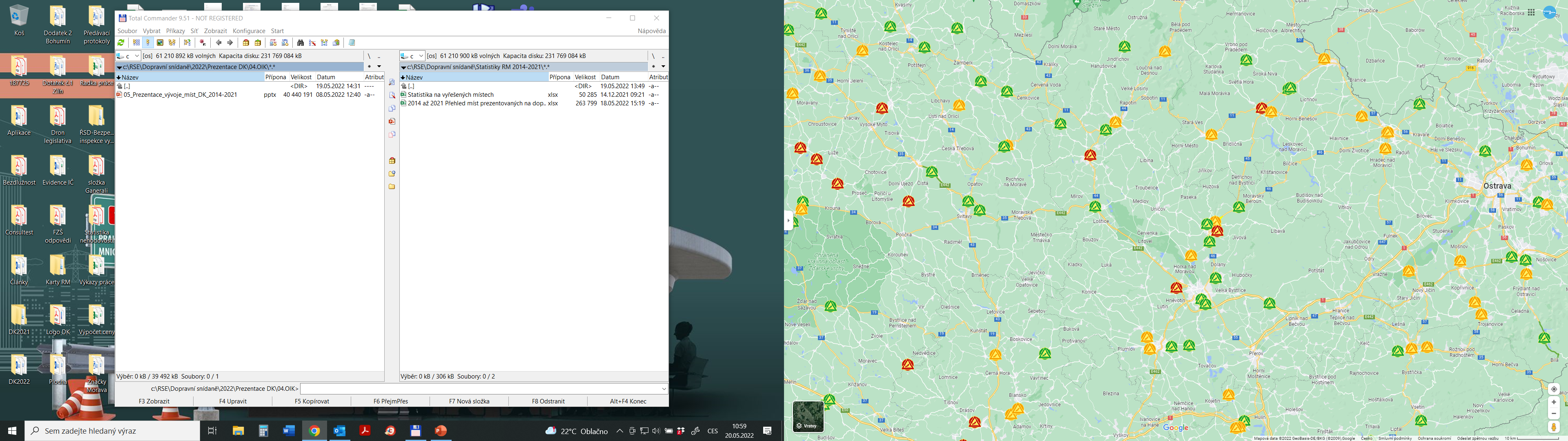 Úsek silnice I/11 u Bludova
Položen dvouvrstvý mikrokoberec, provedena úprava SDZ a VDZ,
provedena oprava a doplnění svodidel a kácení stromů.
2014-2017 54CN 3U 3TZ 17LZ  2018- 2021 23CN 3LZ
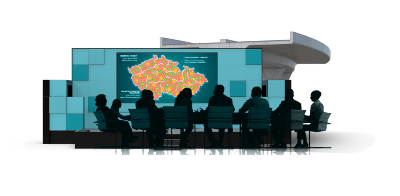 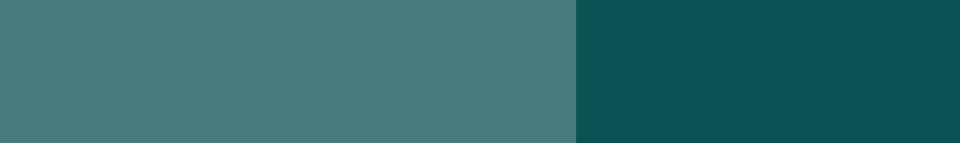 Realizovaná opatření  Olomoucký kraj
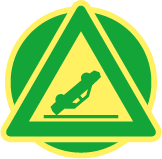 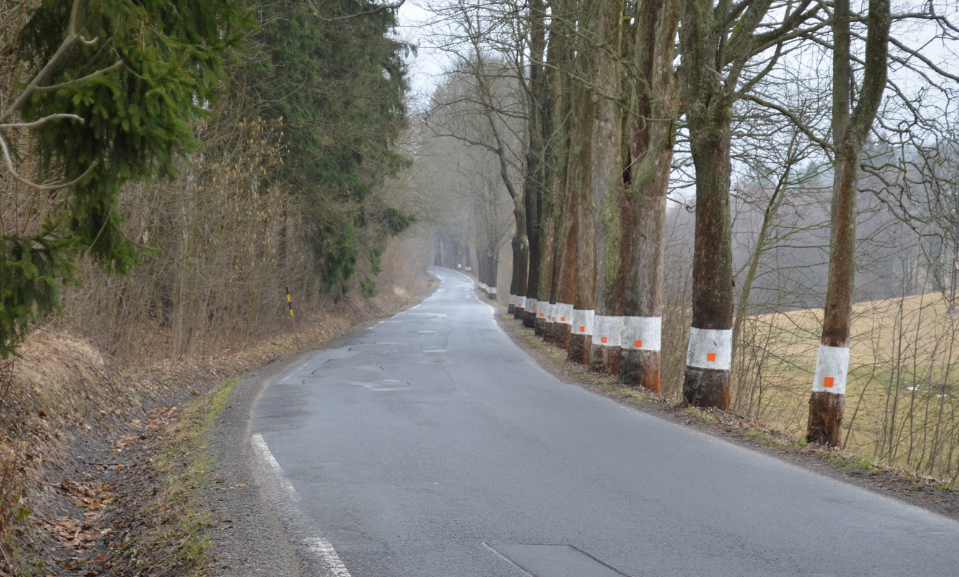 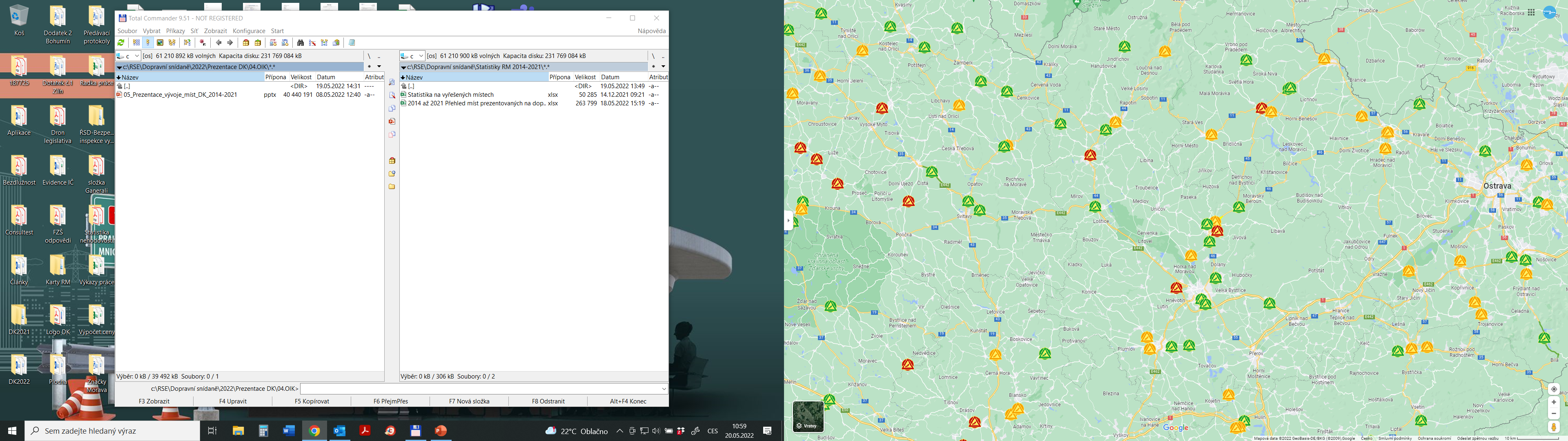 Úsek silnice II/368 u města Štíty
Úsek silnice II/368 u města Štíty
Na místě bylo provedeno nabílení stromů a k umístění odrazek.
Při rekonstrukci komunikace se bude řešit odstranění stromů, jejichž kořeny rostou pod komunikací a dochází k poškození komunikace.
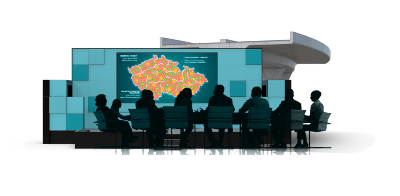 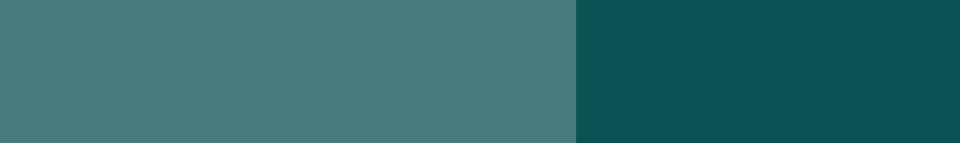 Realizovaná opatření  Olomoucký kraj
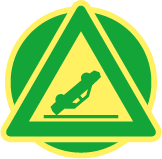 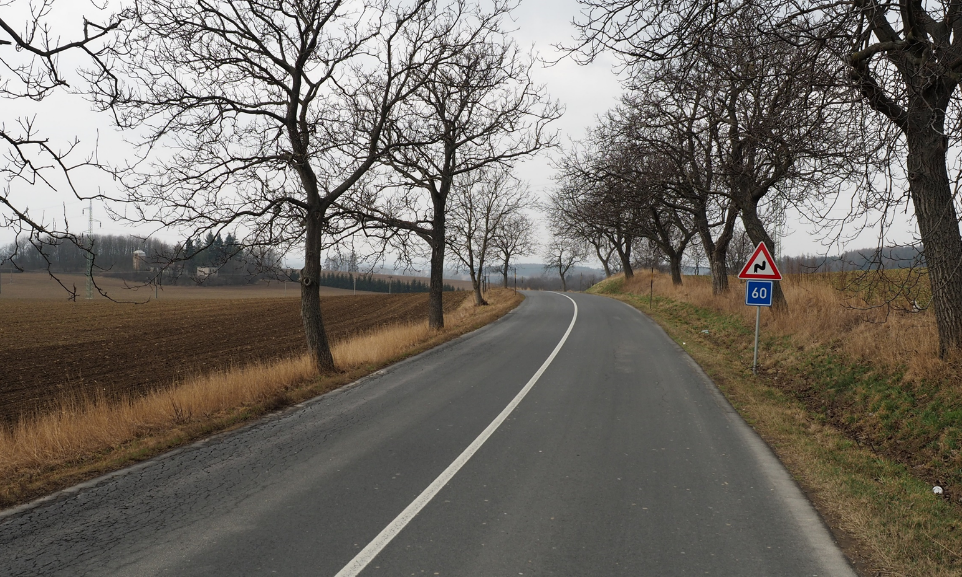 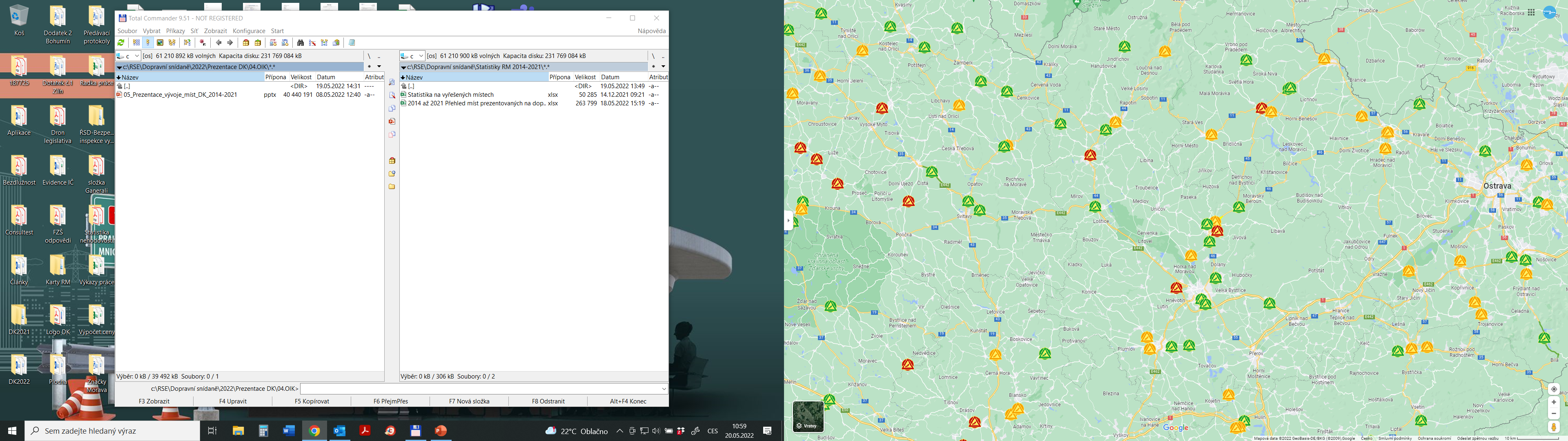 Směrový oblouk na III/4451 u Šternberka
Směrový oblouk na III/4451 u Šternberka
Ověření protismykových vlastností, Snížení rychlosti a zvýraznění směrového vedení.
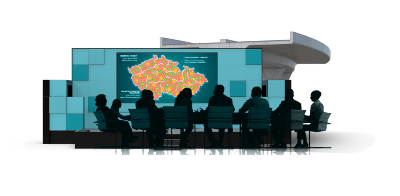 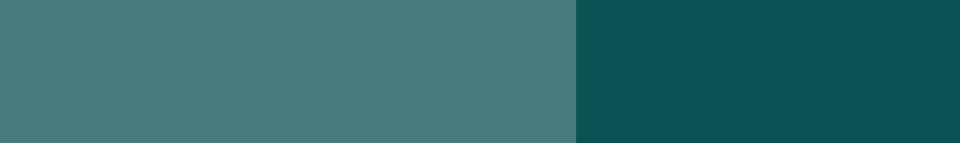 Realizovaná opatření  Olomoucký kraj
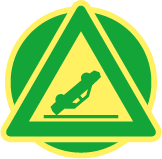 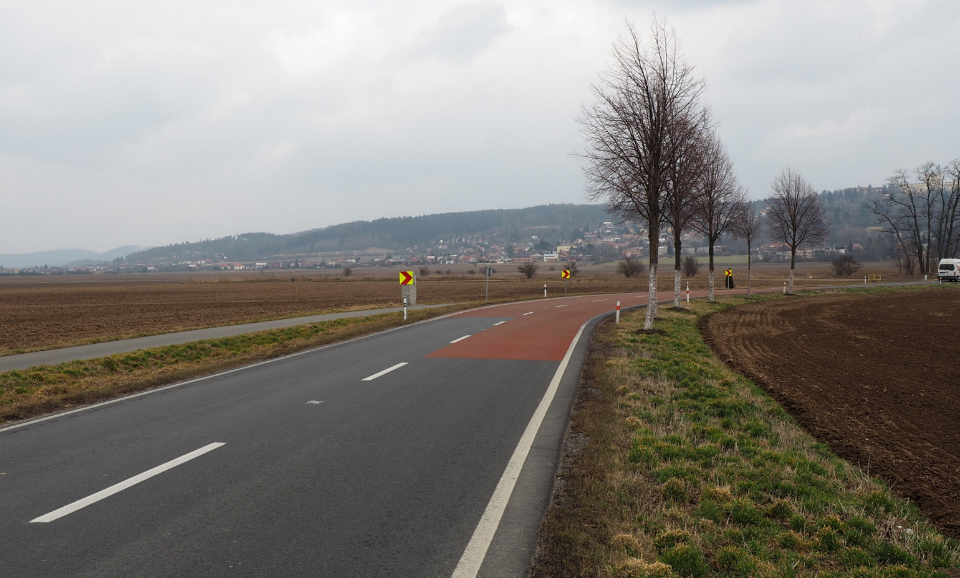 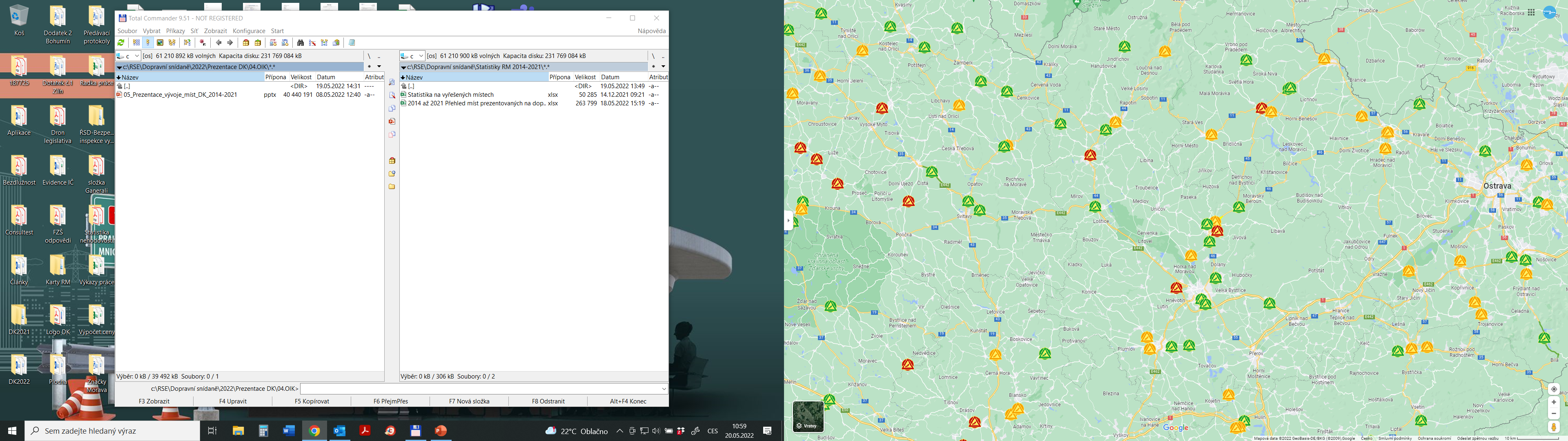 Úsek silnice III/4432 u obce Samotišky
Úsek silnice III/4432 u obce Samotišky
Instalace protismykové bezpečnostní úpravy povrchu.
2014 – 2018 30 CN 17 LZ   2019 - 2021 3 CN
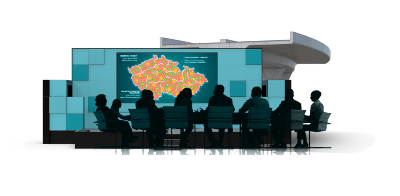 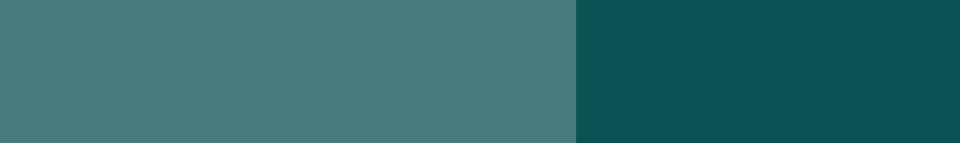 Realizovaná opatření  Olomoucký kraj
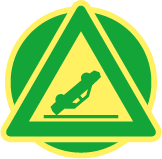 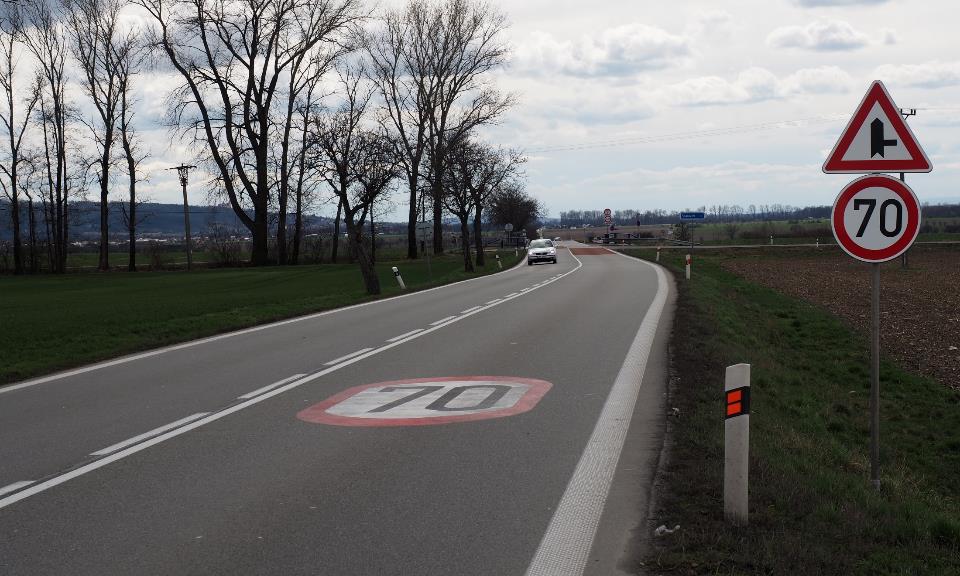 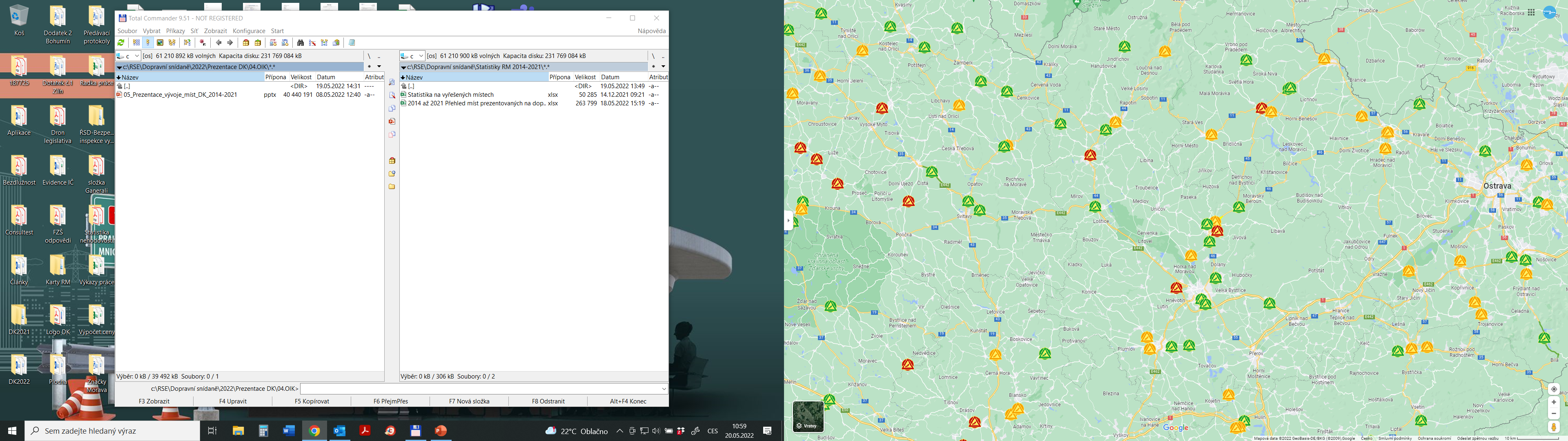 Křižovatka silnic I/46 a III/4468 u Štarnova
Křižovatka silnic I/46 a III/4468 u Štarnova
Snížení rychlosti v obou směrech na 70 km/h, před křížením komunikací provedena instalace BPU v  červenému nástřiku na vozovku. Jedná se o dočasné opatření na 3 roky, poté se bude vyhodnocovat účinnost tohoto opatření.
2015-2019 27 CN 2TZ 15 LZ   2020 7 CN 2LZ
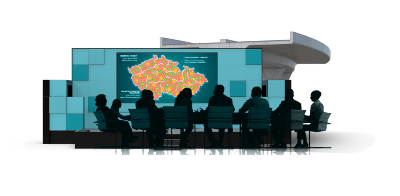 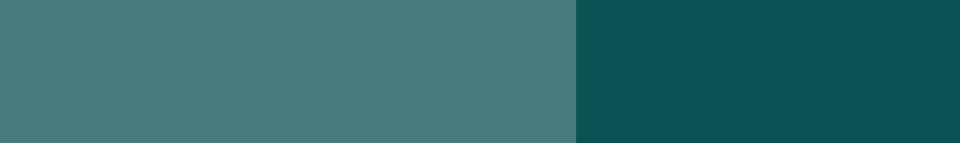 Realizovaná opatření  Olomoucký kraj
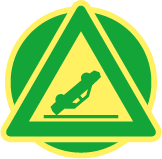 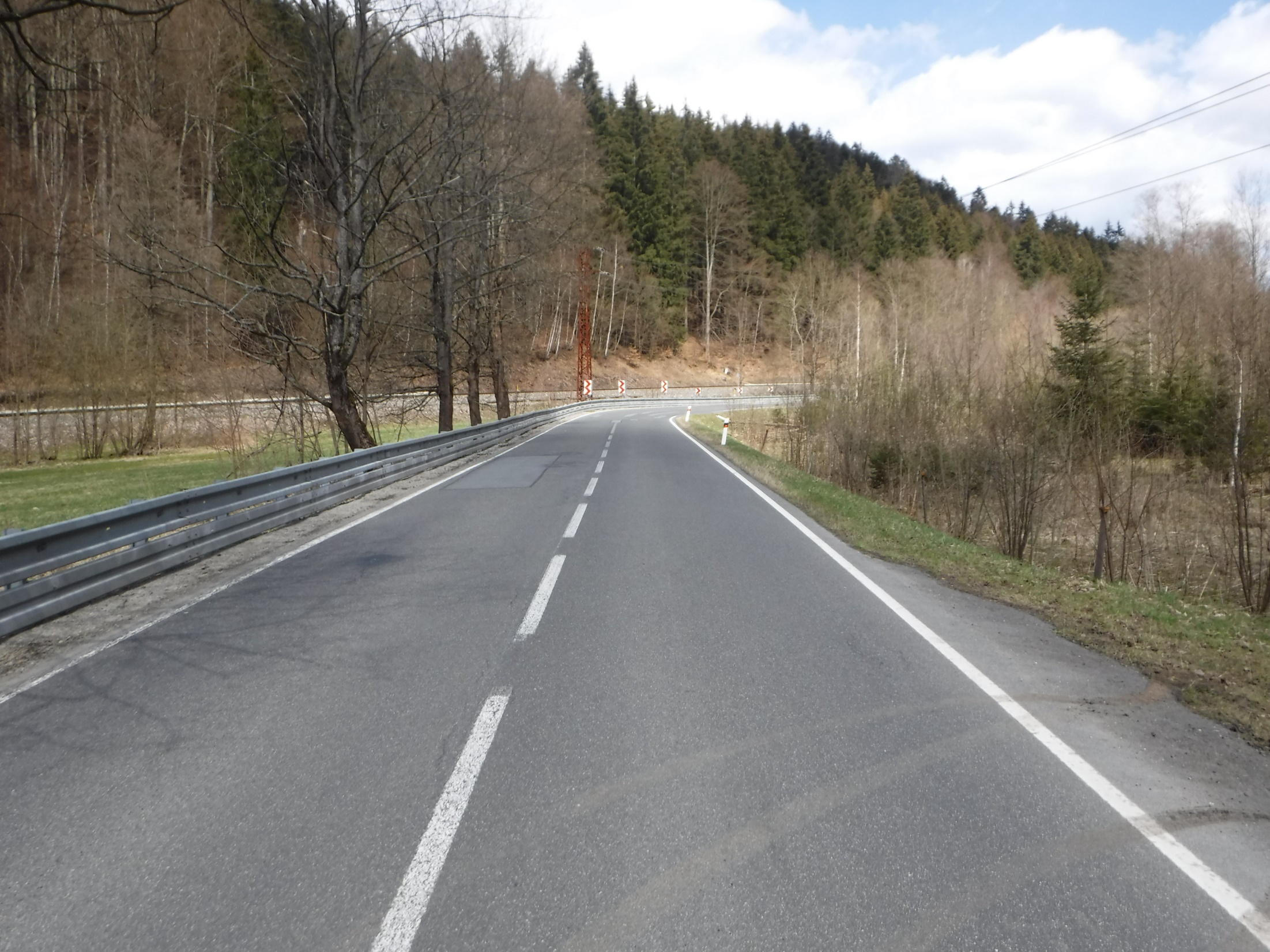 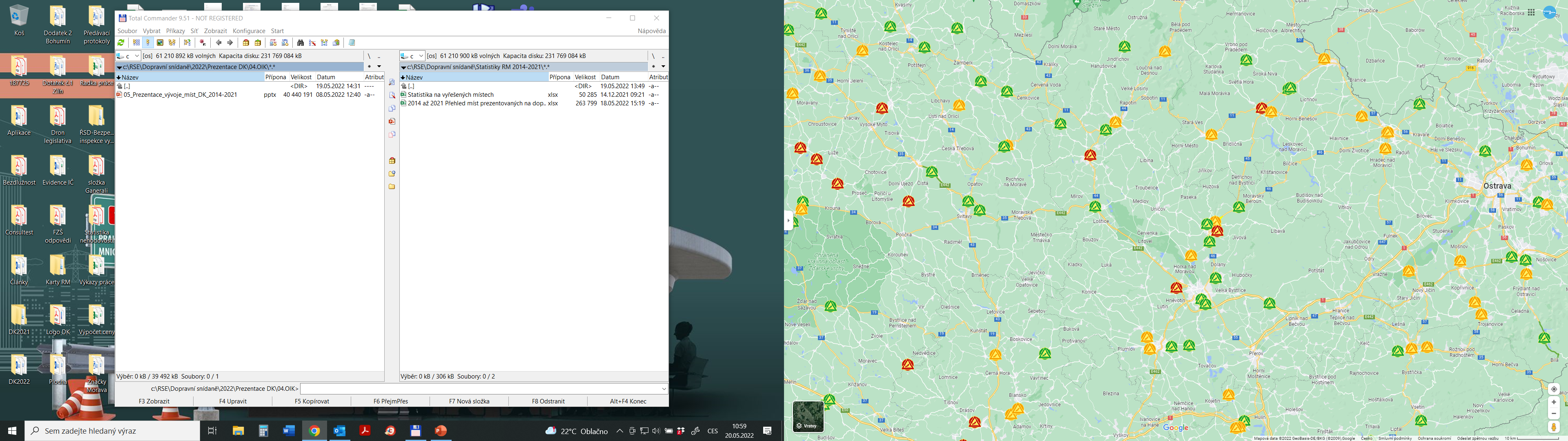 Křižovatky na sil. II/150 u Kralic a Hrdibořic
Směrový oblouk na II/369 u Nových Losin
2021 – V roce 2020 proběhly úpravy oblouku.
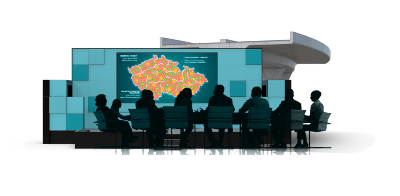 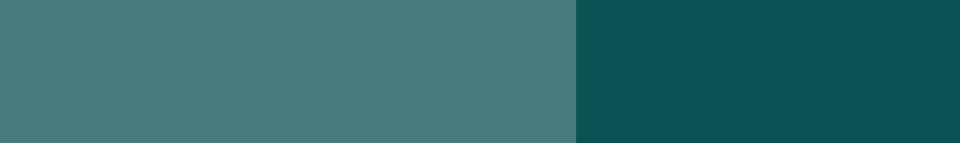 Realizovaná opatření  Olomoucký kraj
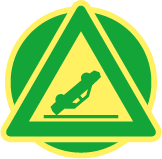 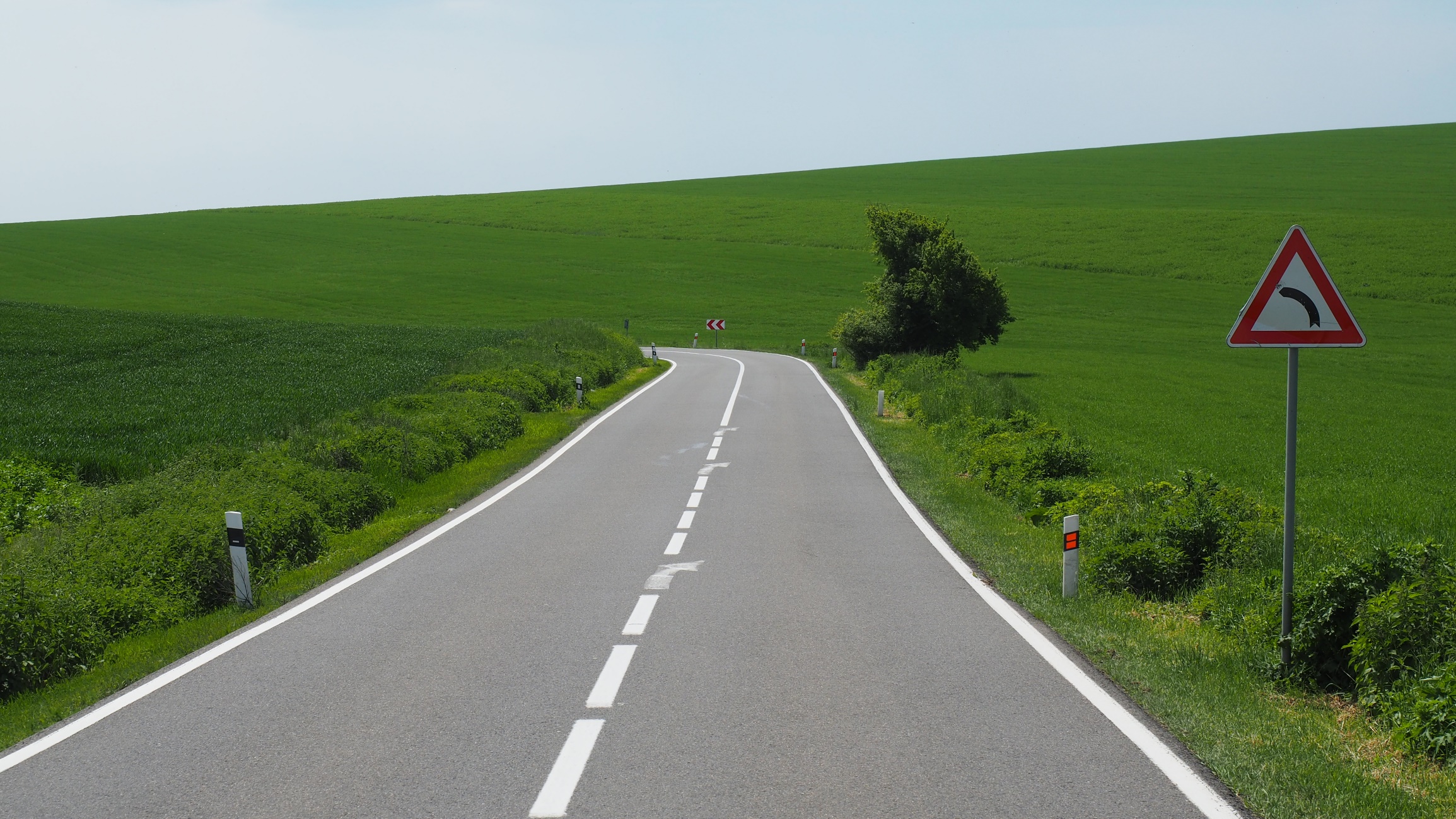 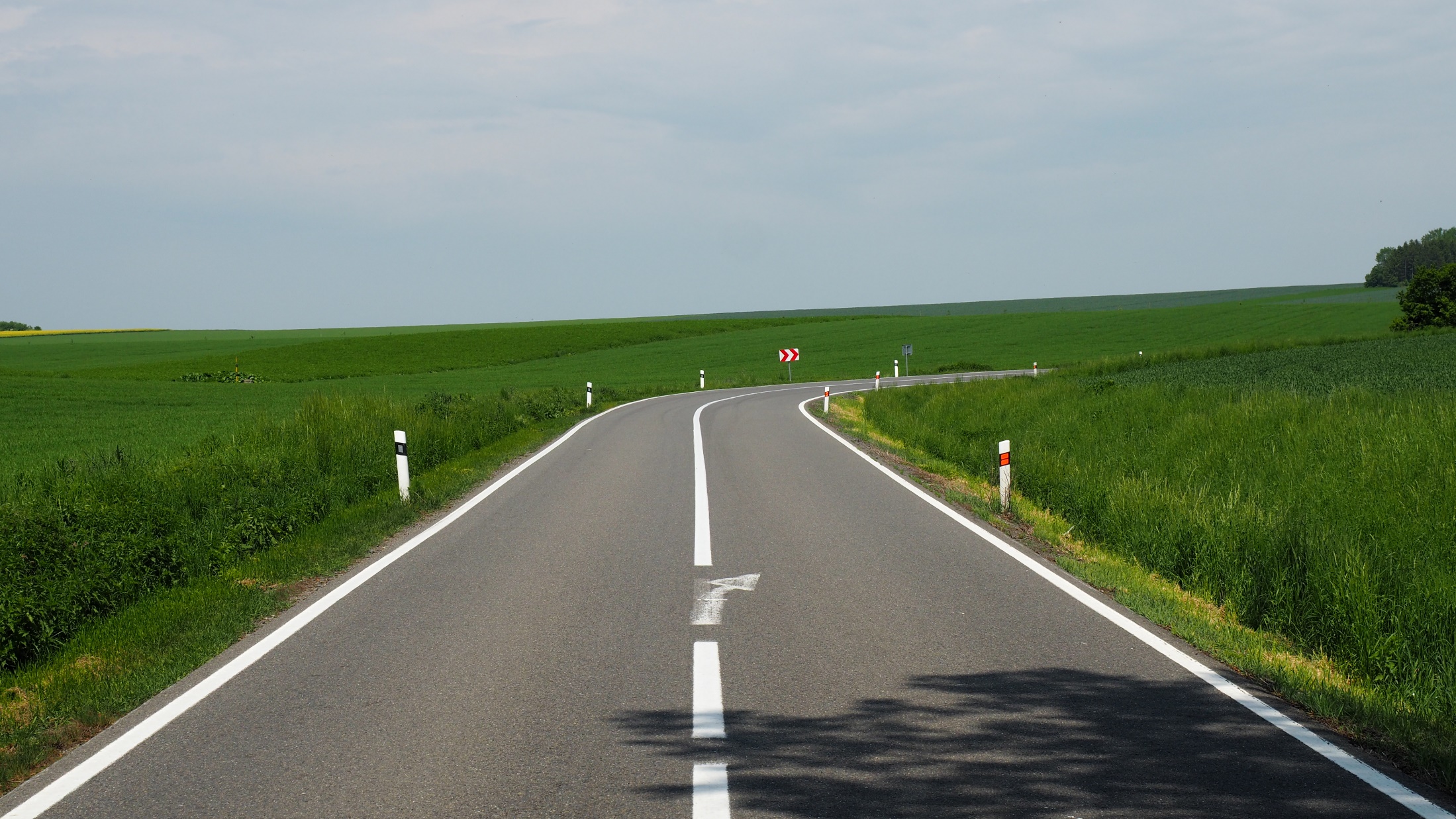 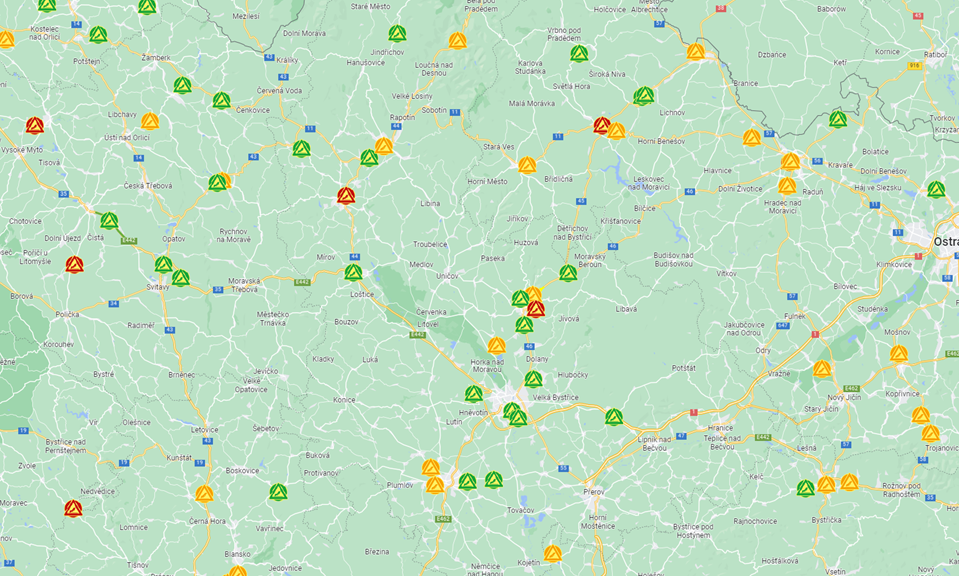 Oblouk na III/5709 u obce Topolany
Na místě instalovány SDZ Z3 a obnoveno VDZ, doplněny směrové sloupky pro jasné vedení oblouku
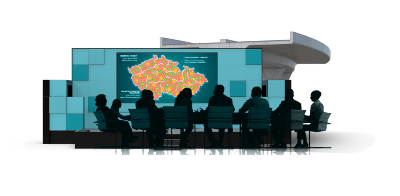 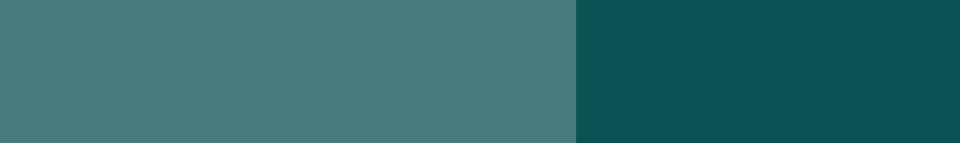 Realizovaná opatření  Olomoucký kraj
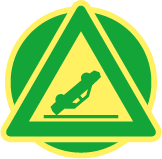 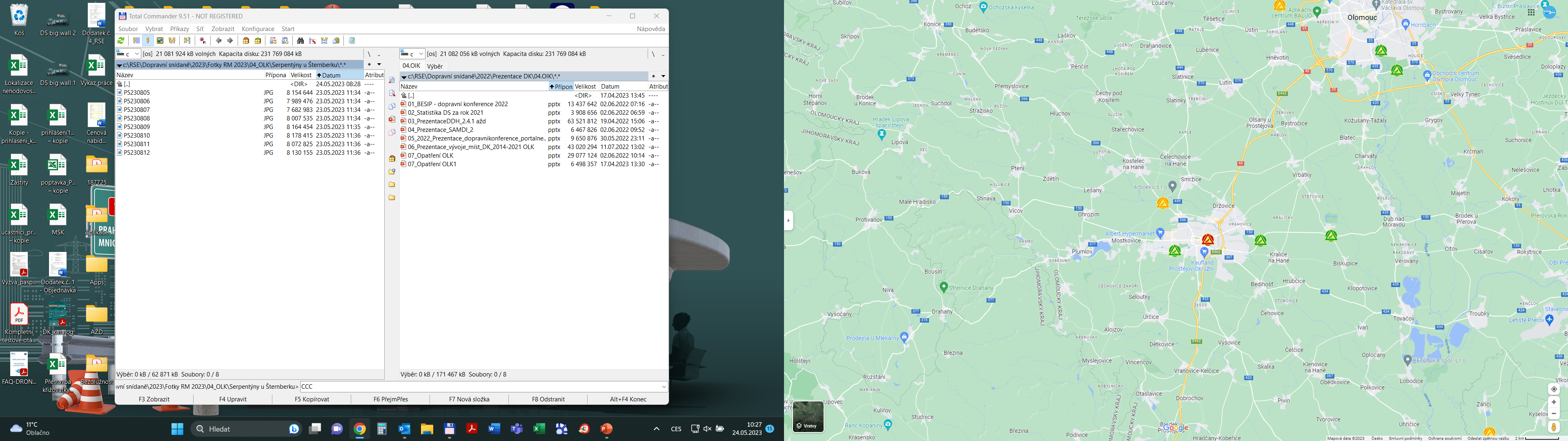 Křižovatky na sil. II/150 u Kralic a Hrdibořic
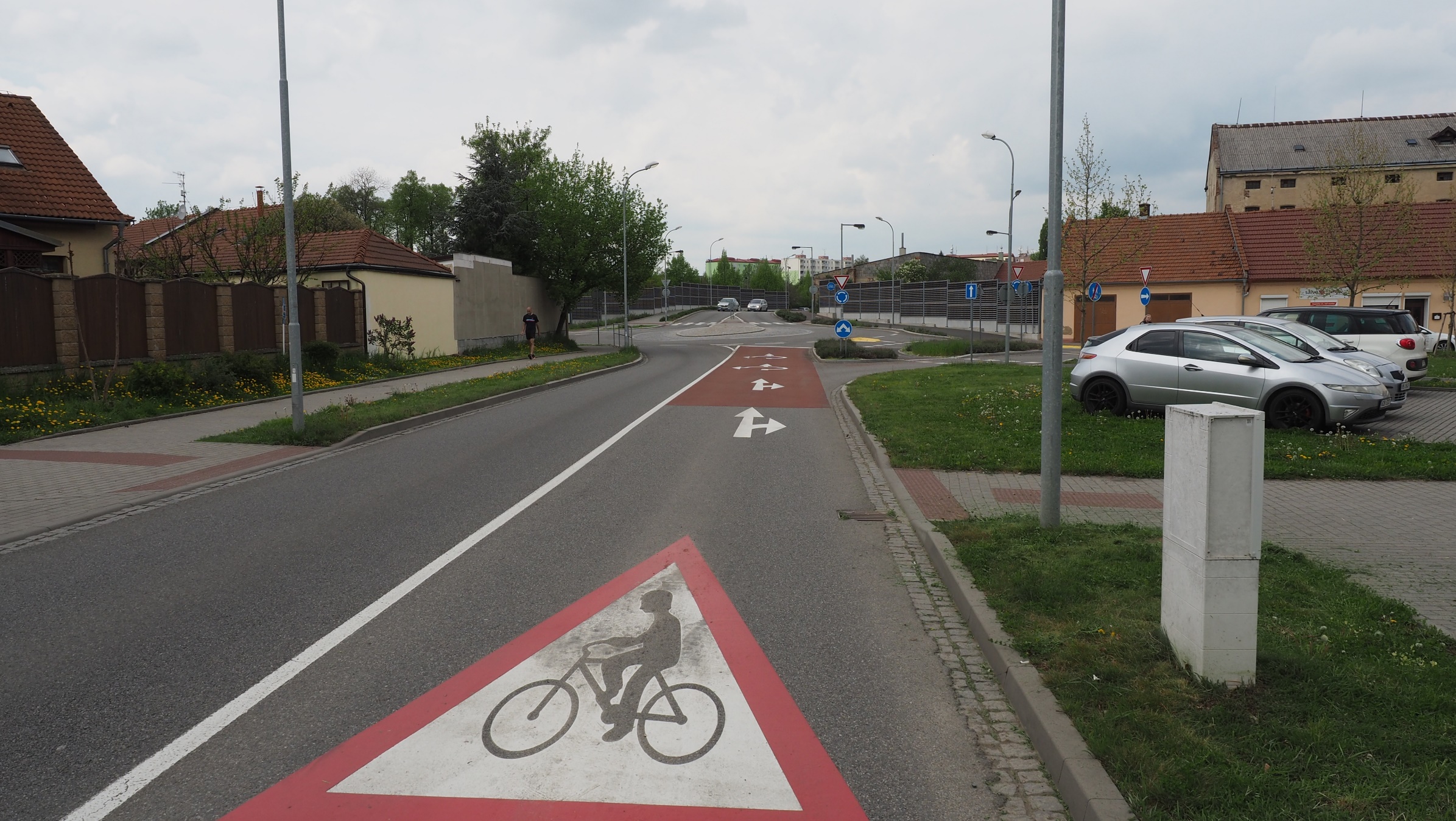 Okružní křižovatka v Prostějově
Zhodnocení návrhů a následného postupu úprav
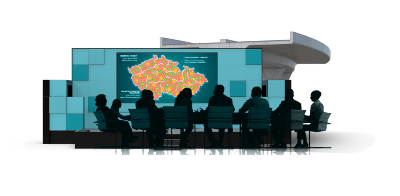 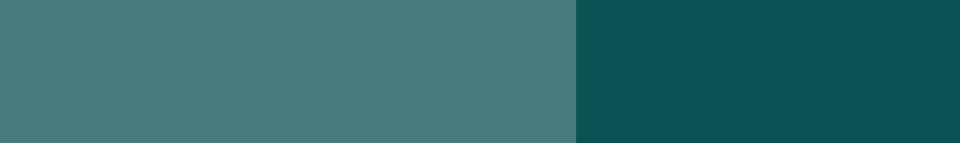 Realizovaná opatření  Olomoucký kraj
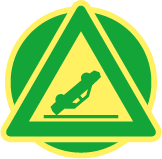 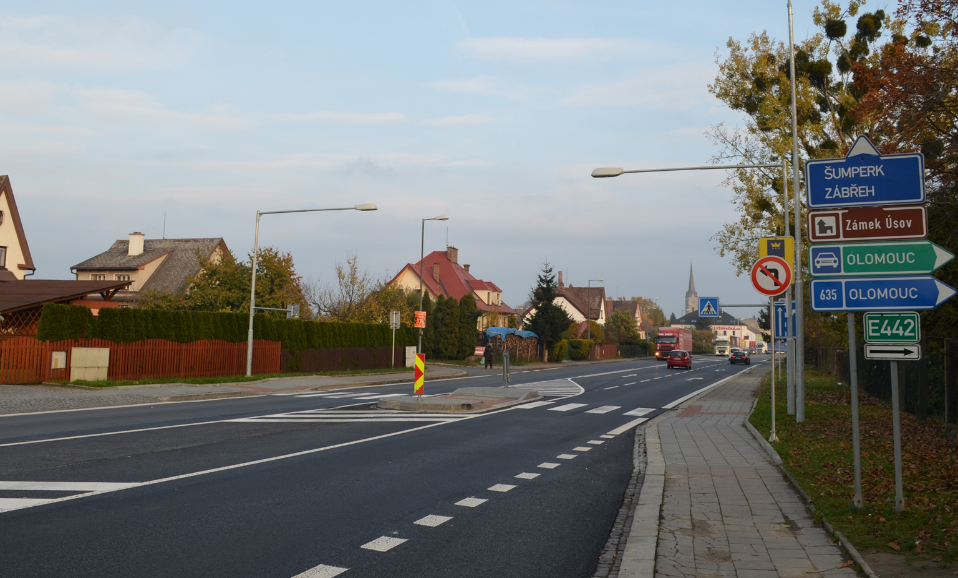 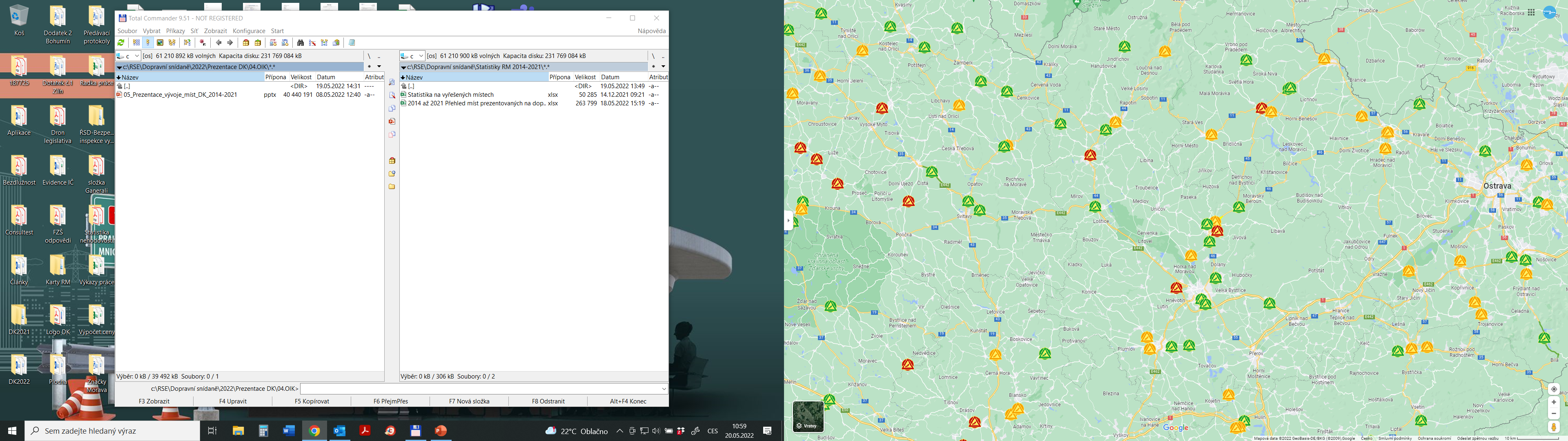 Přechod pro chodce na silnici I/35, Mohelnice
Přechod pro chodce na silnici I/35, Mohelnice
Výstavba nového přechodu pro chodce.
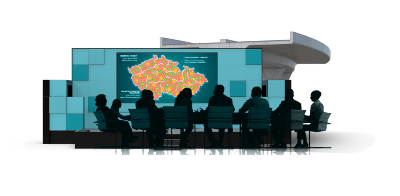 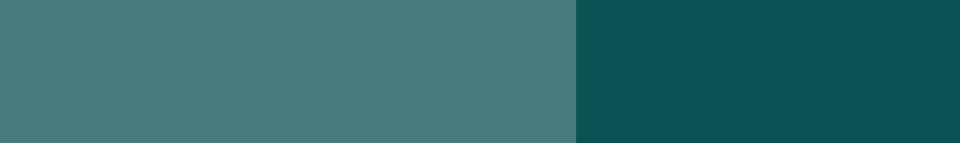 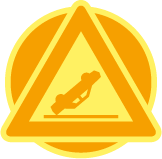 Připravovaná opatření
Olomoucký kraj
Serpentýny u Šternberku, silnice III/44423 a I/46
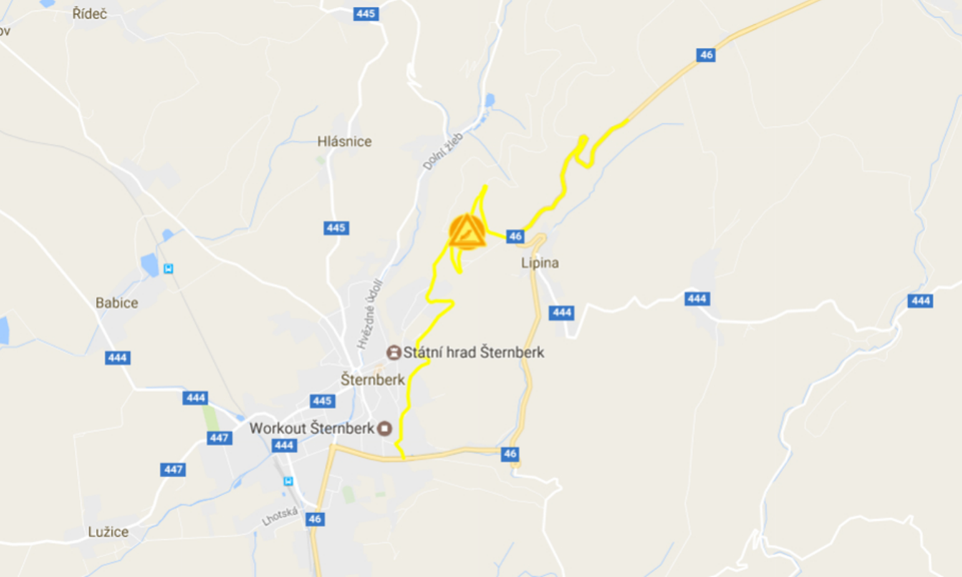 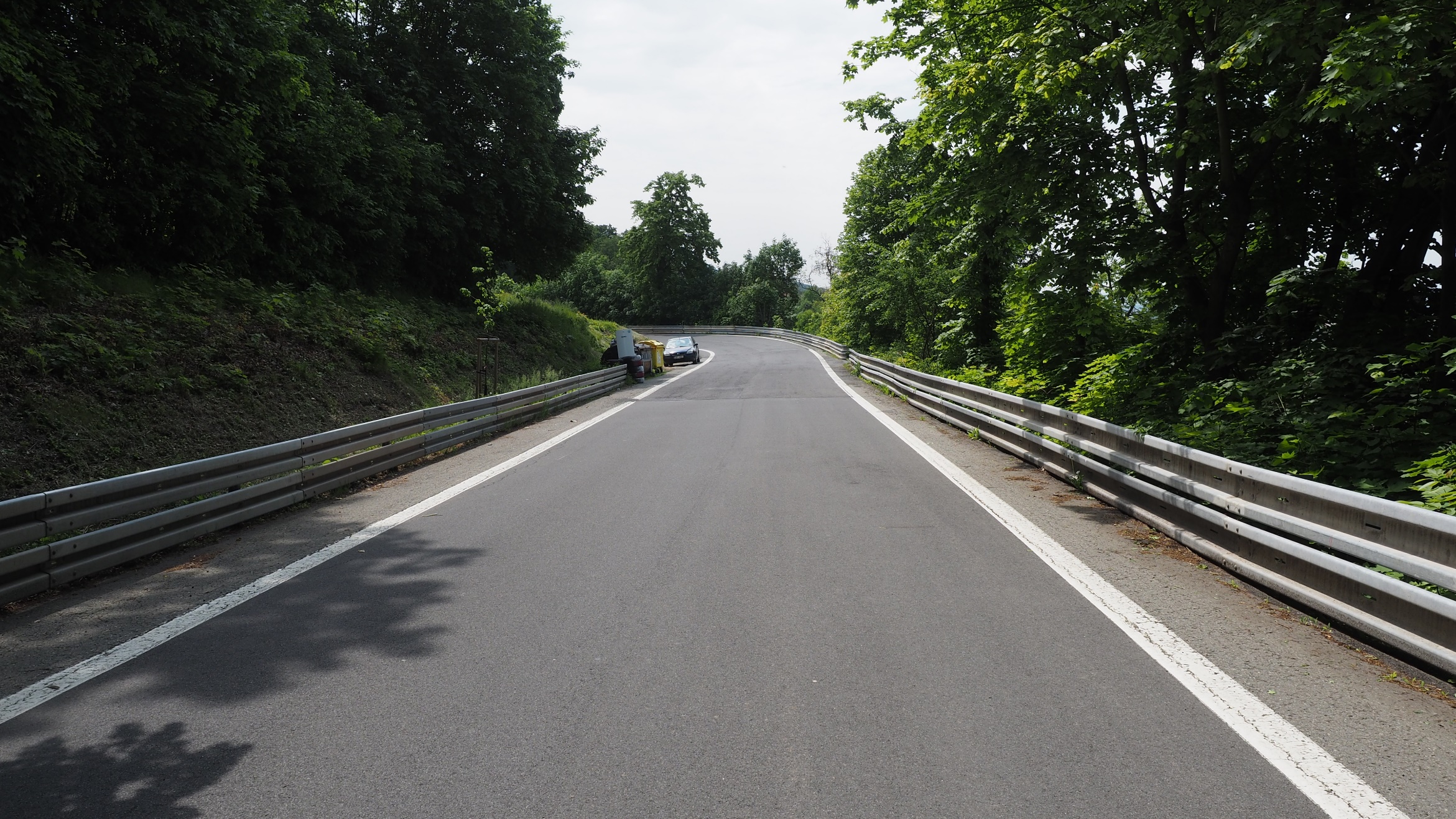 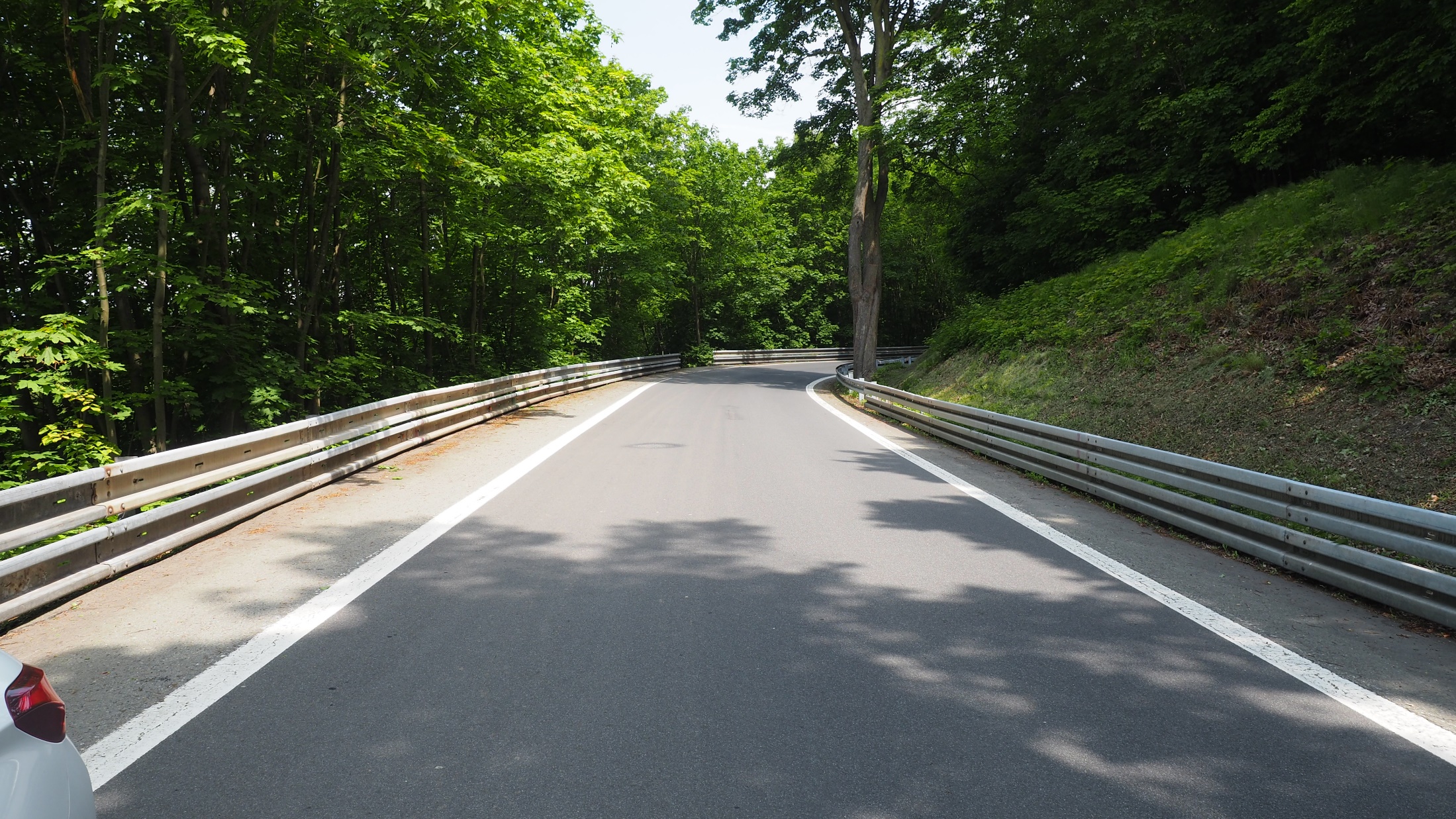 Rizikovost - nepřizpůsobení rychlosti dopr. technickému stavu vozovky (zatáčky) a vlastnostem vozidla a nákladu.
Silnice I/46:
2016 – došlo k vykácení stromů v blízkosti komunikace v pracovní šířce svodidel, doplněny směrové sloupky. 
2016 - provedena inspekce svodidel.
2017 – bude probíhat postupná výměna nevyhovujících svodidel. Zvažuje se instalace motosvodidel.
2021 – Příprava soutěže na dodavatele prací, předpoklad realizace v roce 2021
2022 – Svodidla na celém úseku vyměněny, došlo obnově živičného krytu.
2023 – Budou provedeny stavební úpravy, opěrné zdi. Po závodu Ecce Homo dojde na vybraných místech k aplikaci penetračního postřiku
2024 – Ještě bude dokončena výměna svodidel
        Silnice III/44423:
2014 - na silnici III/44423 provedena oprava povrchu.
2017 – SS OLK přislíbila zvážení zpracování inspekce svodidel a kácení stromů v prac. šířk. svodidel i na III/44423.
2020 - Dle vyjádření ŘSD probíhá kácení stromů a výměna svodidel
2023 – Trvalý stav, nejsou finanční prostředky.
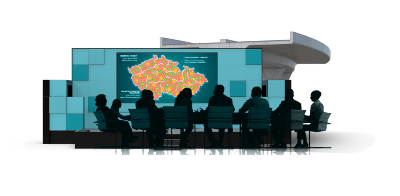 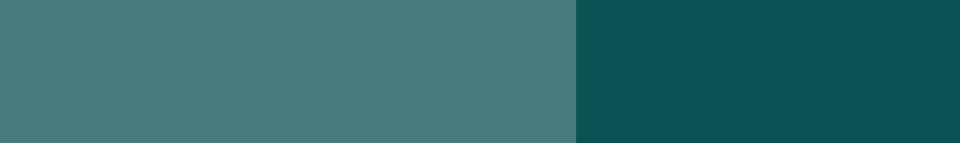 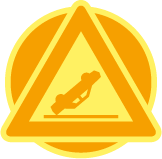 Připravovaná opatření
Olomoucký kraj
Křižovatka na sil. II/366 u Smržic
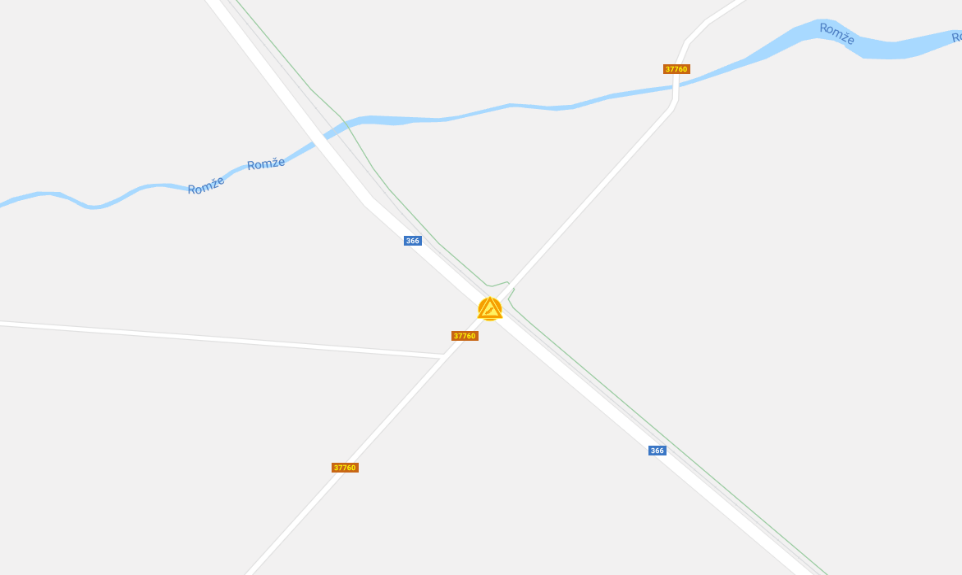 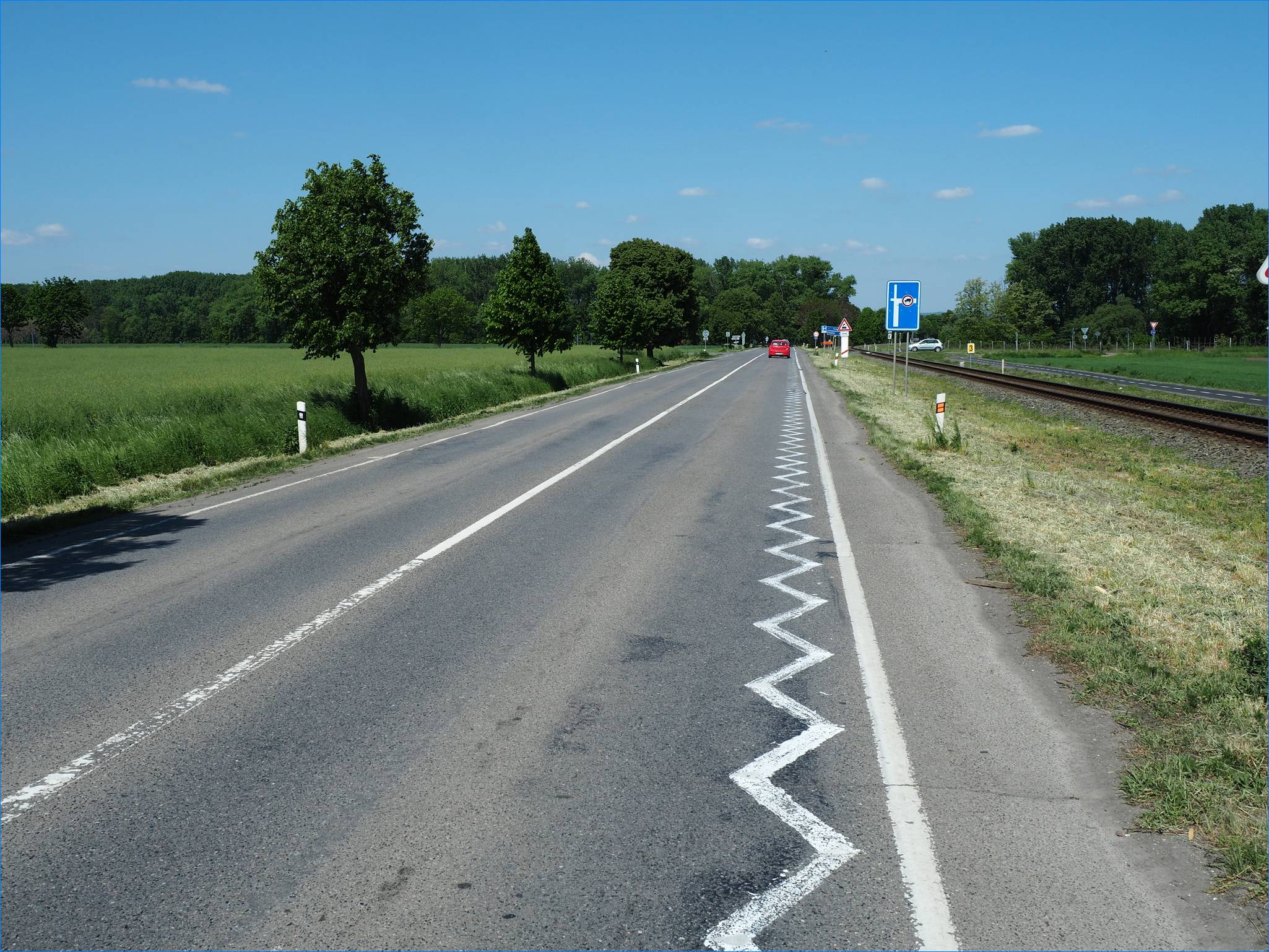 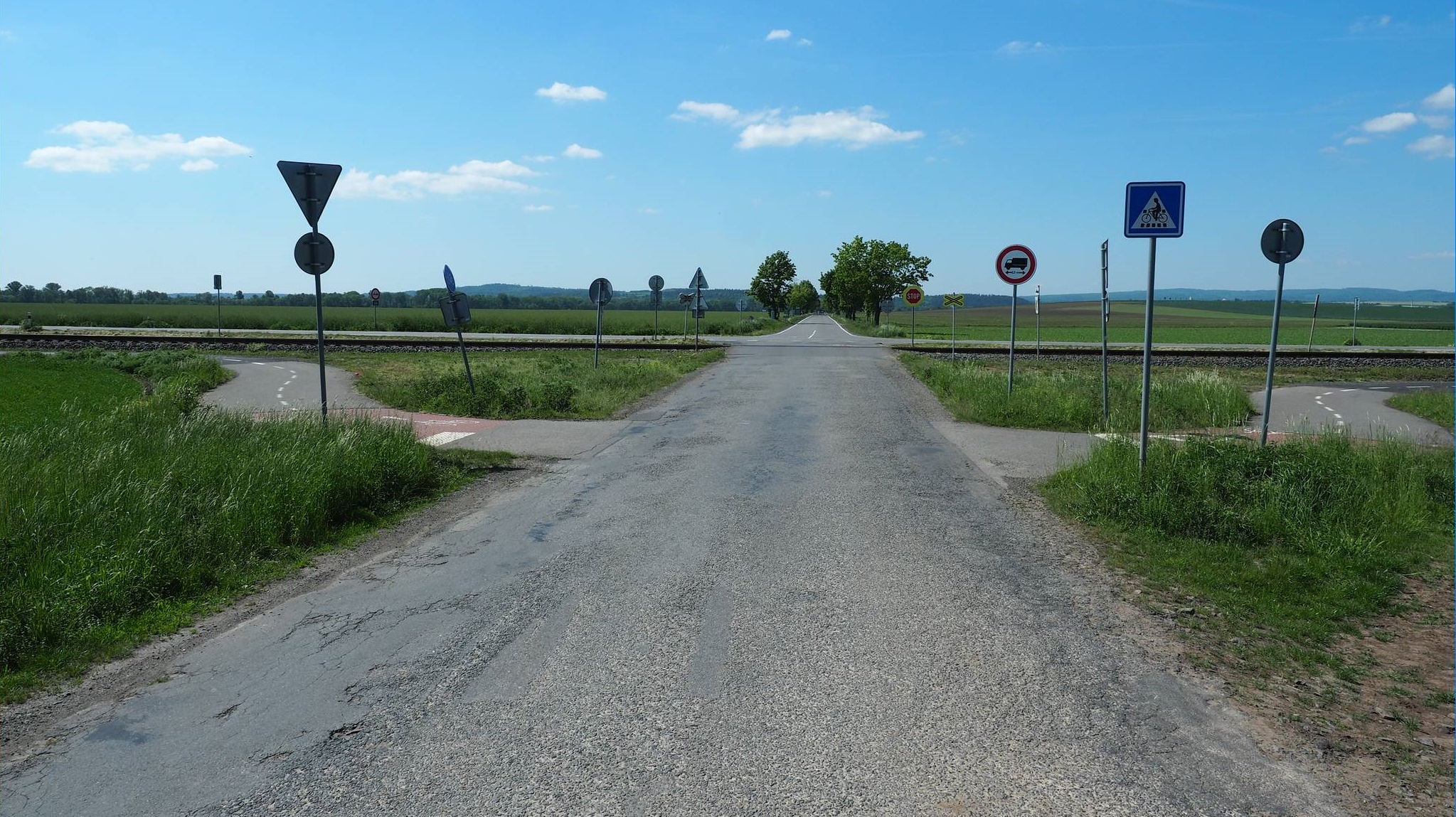 Rizikovost –  blízkost přejezdu u křižovatky, přednost dráze a silnici zároveň, s vlivem na rozhodování v čase
2018 – Krajský úřad –nechal zpracovat studii na možné variantní řešení tohoto kolizního místa. Jedinou přijatelnou variantou bylo několikrát zmiňované oddálení komunikace od železnice respektive výstavba okružní křižovatky směrem k Mostkovicím. Proběhlo jednání ze starostkou ve Smržicích ohledně možností zrušení žel. přejezdu ale až po výstavbě severního obchvatu Prostějova. V rámci obchvatu dojde i výstavbě okružní křižovatky. Obchvat by mohl být realizovaný v roce cca 2022 v optimistické variantě. 
2019 – Bylo vydáno stavební povolení ke stavbě severního obchvatu Prostějova.
2020 -  SŽ na jaře letošního roku podalo žádost na zrušení přejezdu. 
2021 – Probíhá stavba severního obchvatu Prostějova, po jeho dokončení může dojít k úpravě přejezdu
2022 – Proběhla stavba severního obchvatu Prostějova, SŽ letos nebo v roce 2023 žel. přejed ruší cestou rekultivace.
2023 – Správa železnic plánuje snesení přejezdu do 11/2023, okolí přejezdu bude ještě upraveno  
2024 – Zatím přejezd stále v provozu
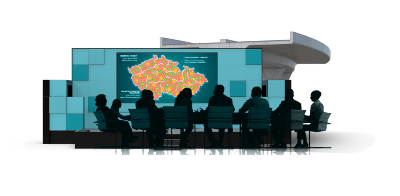 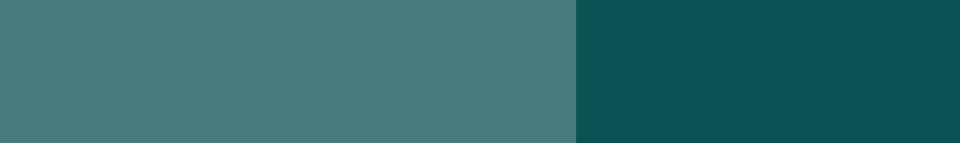 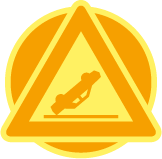 Připravovaná opatření
Olomoucký kraj
Křižovatky na silnici I/11 v Šumperku
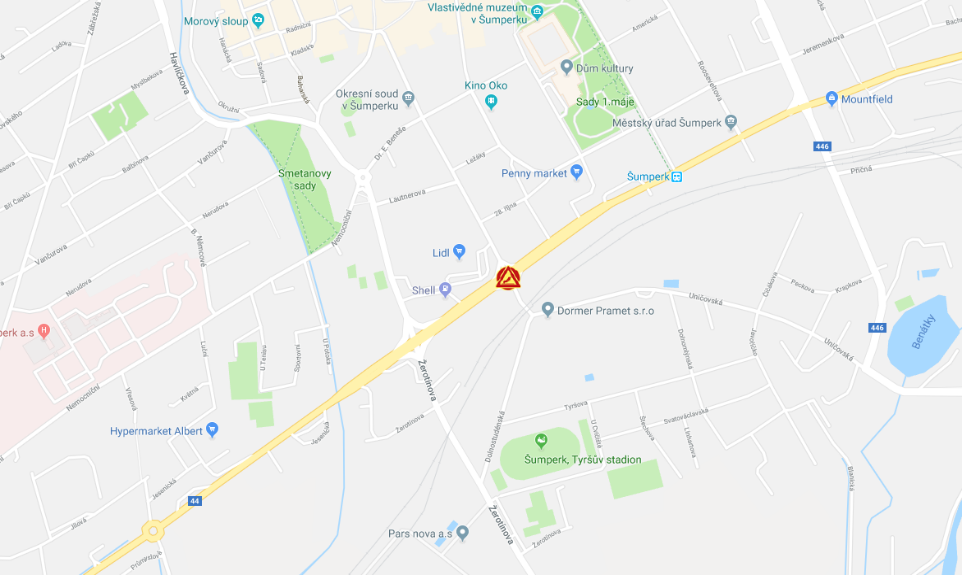 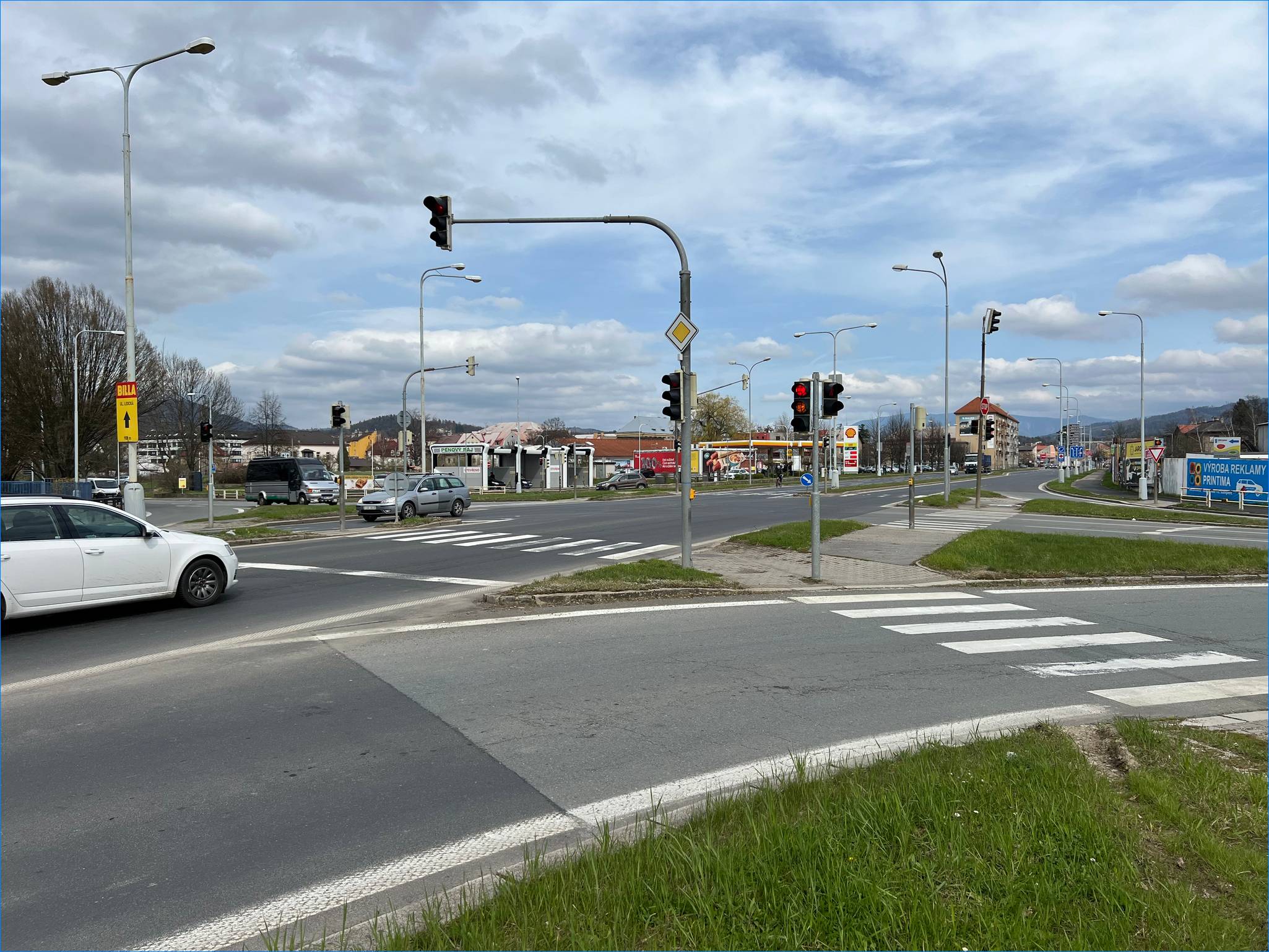 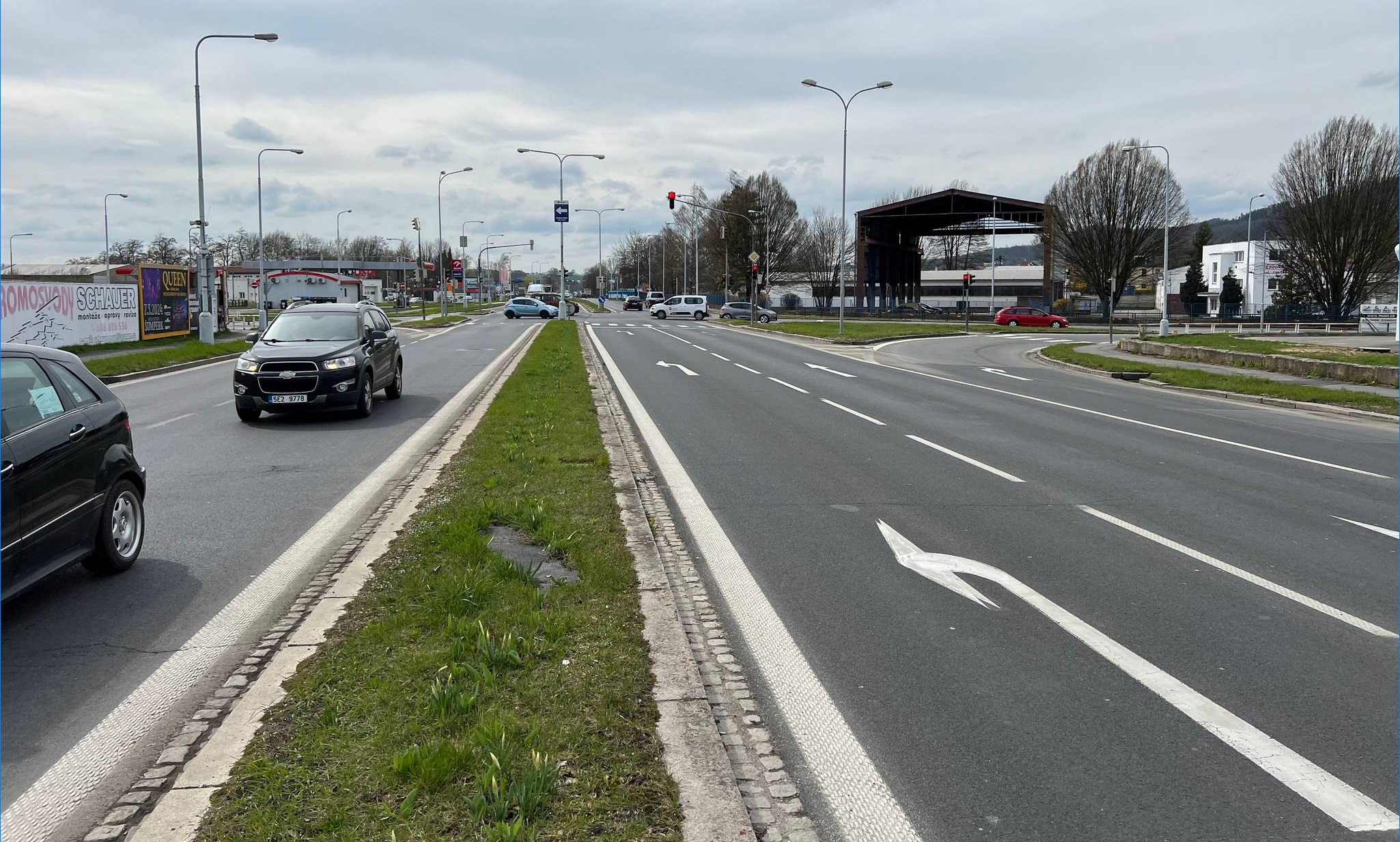 Rizikovost – problematika přednosti protijedoucím vozidlům
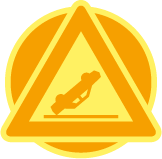 2018 – Policie se tedy přiklání k řešení přestavbou na okružní křižovatku, která by zde zmíněné problémy řešila.
2021 – Město Šumperk zadalo PD na modernizaci SSZ křižovatek na ul. Jesenické. Má být hotov ke konci roku, předpoklad realizace v roce 2022
2023 – Probíhá příprava modernizace SSZ na celém průtahu, v režii města. Dotace přiznána. Realizace v letošním roce.
2024 – Dle místního šetření stále původní SSZ
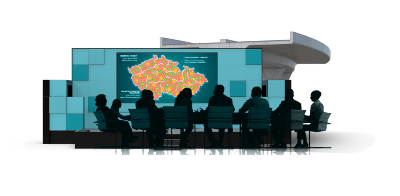 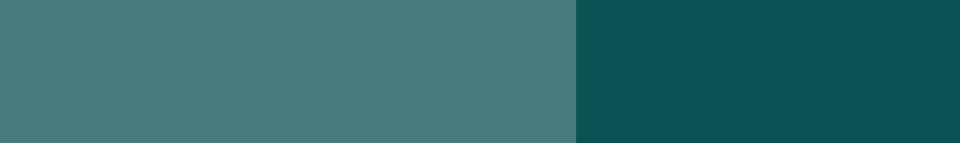 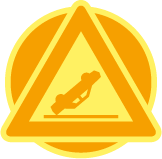 Připravovaná opatření
Olomoucký kraj
Úsek silnice I/44 – Červenohorské sedlo
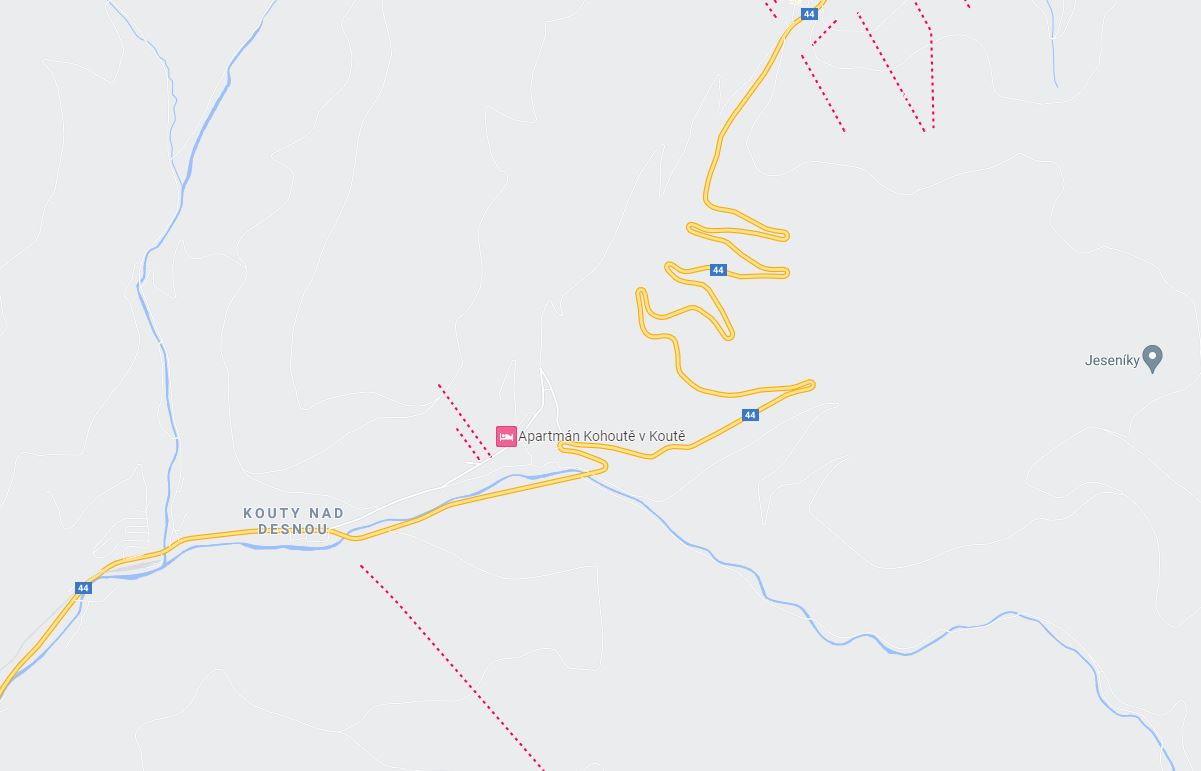 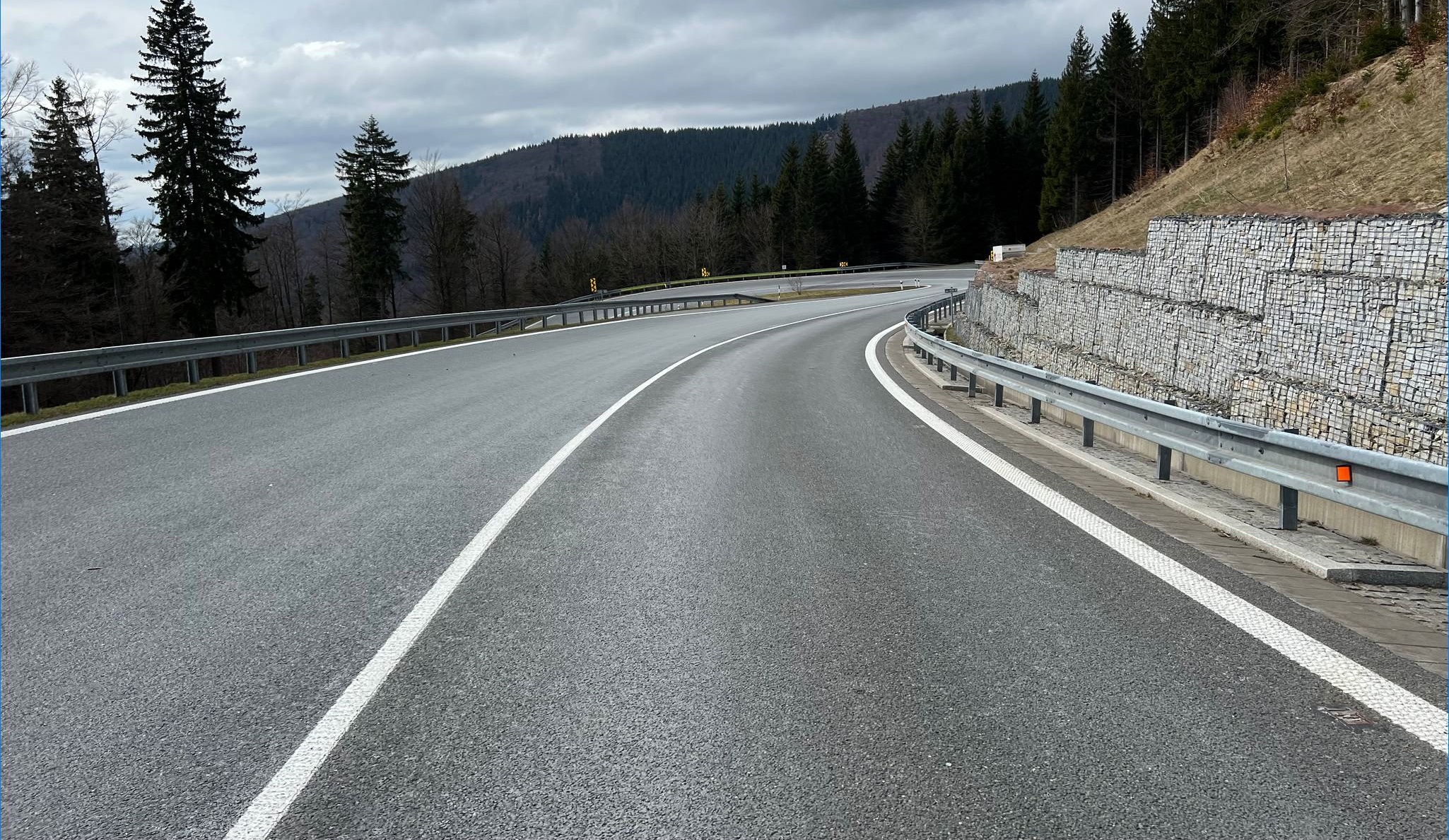 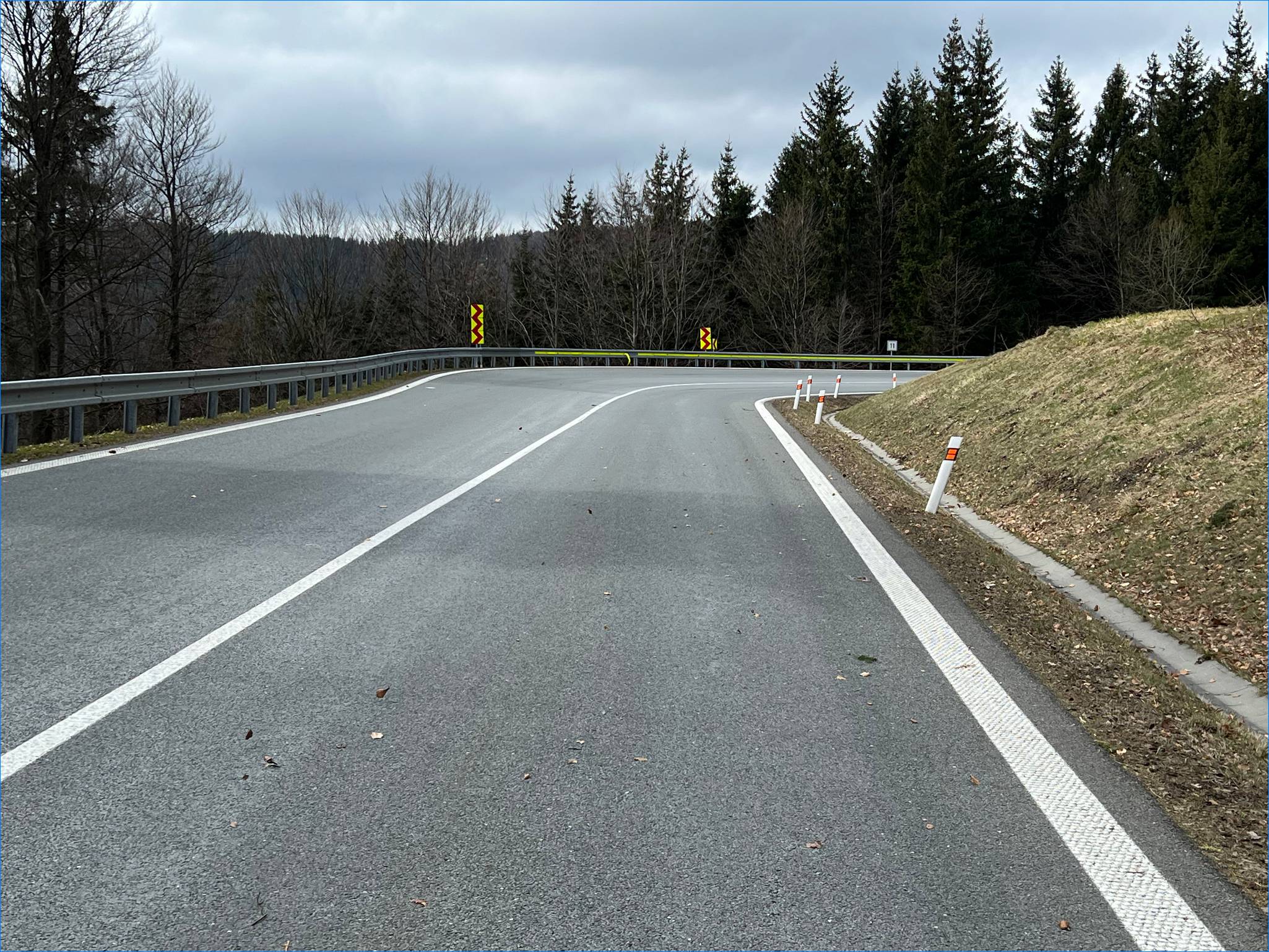 Rizikovost – Způsob jízdy, počet motocyklistů, konstrukce svodidla
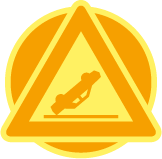 2021 – V roce 2020 instalováno značení upozorňující na nebezpečný úsek.
2022 – Na místě se plánuje úsekové měření vozidel. 
2023 – Odevzdán koncept PD na osazení úsekového měření
2024 – Podána žádost o společné povolení na MÚR, pro chybějící stanoviska vzato zpět, UP 2025, končí záruka na provedenou opravu vozovek, po vyřešení reklamací úprava VDZ
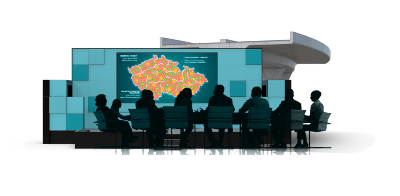 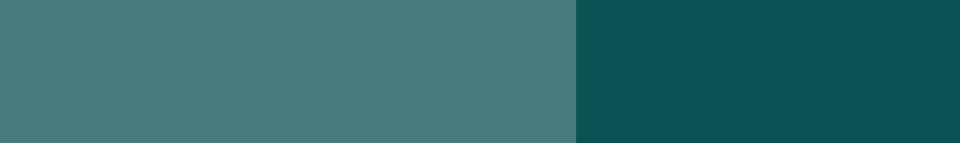 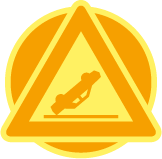 Připravovaná opatření
Olomoucký kraj
Křižovatka na sil. I/44 u Zábřeha
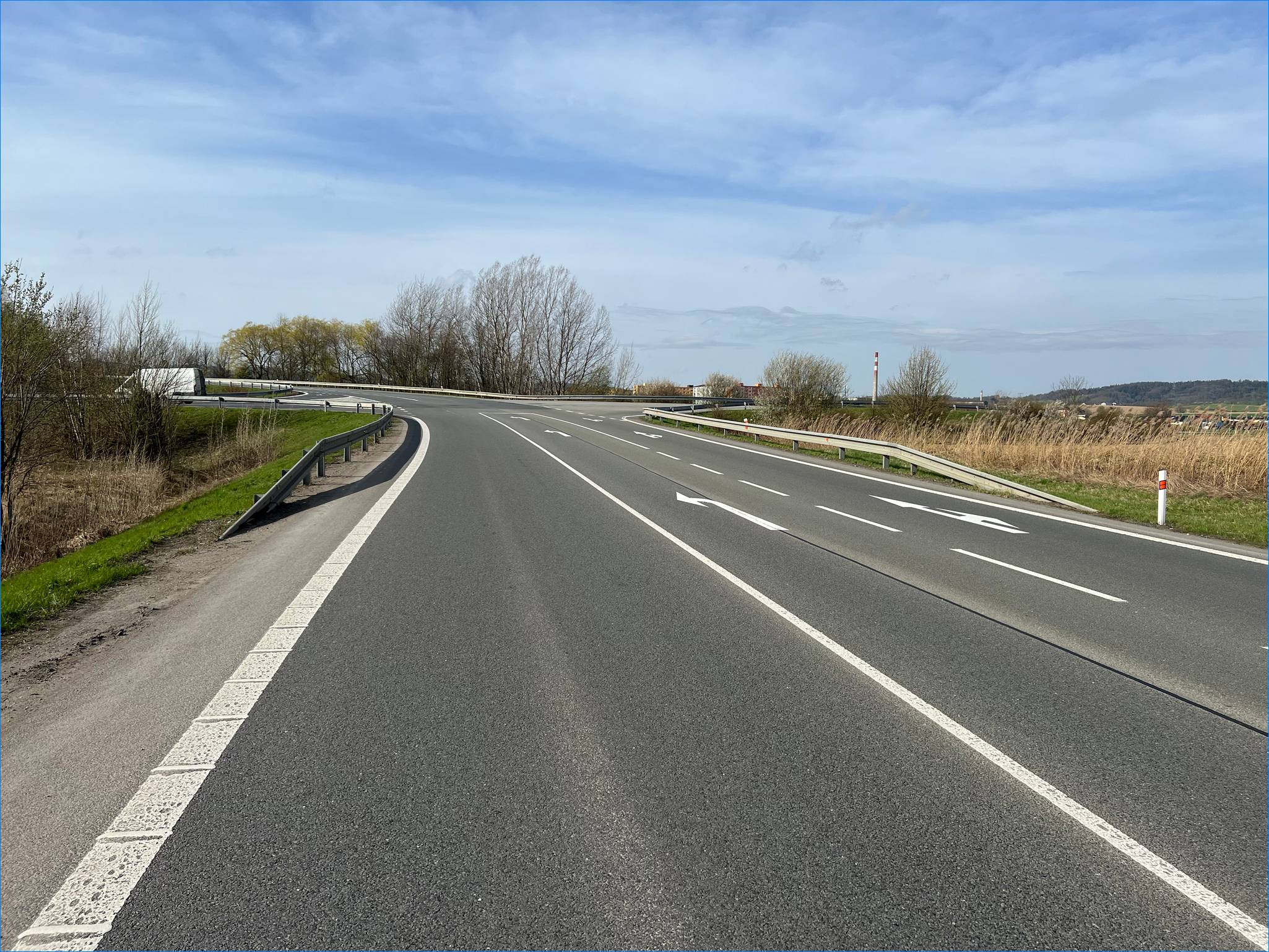 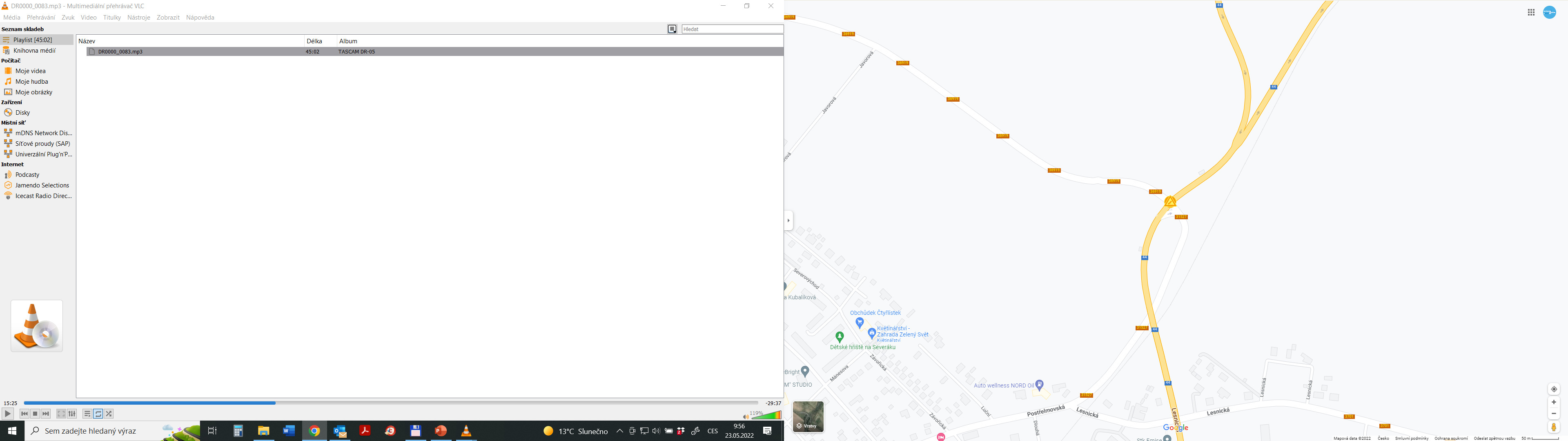 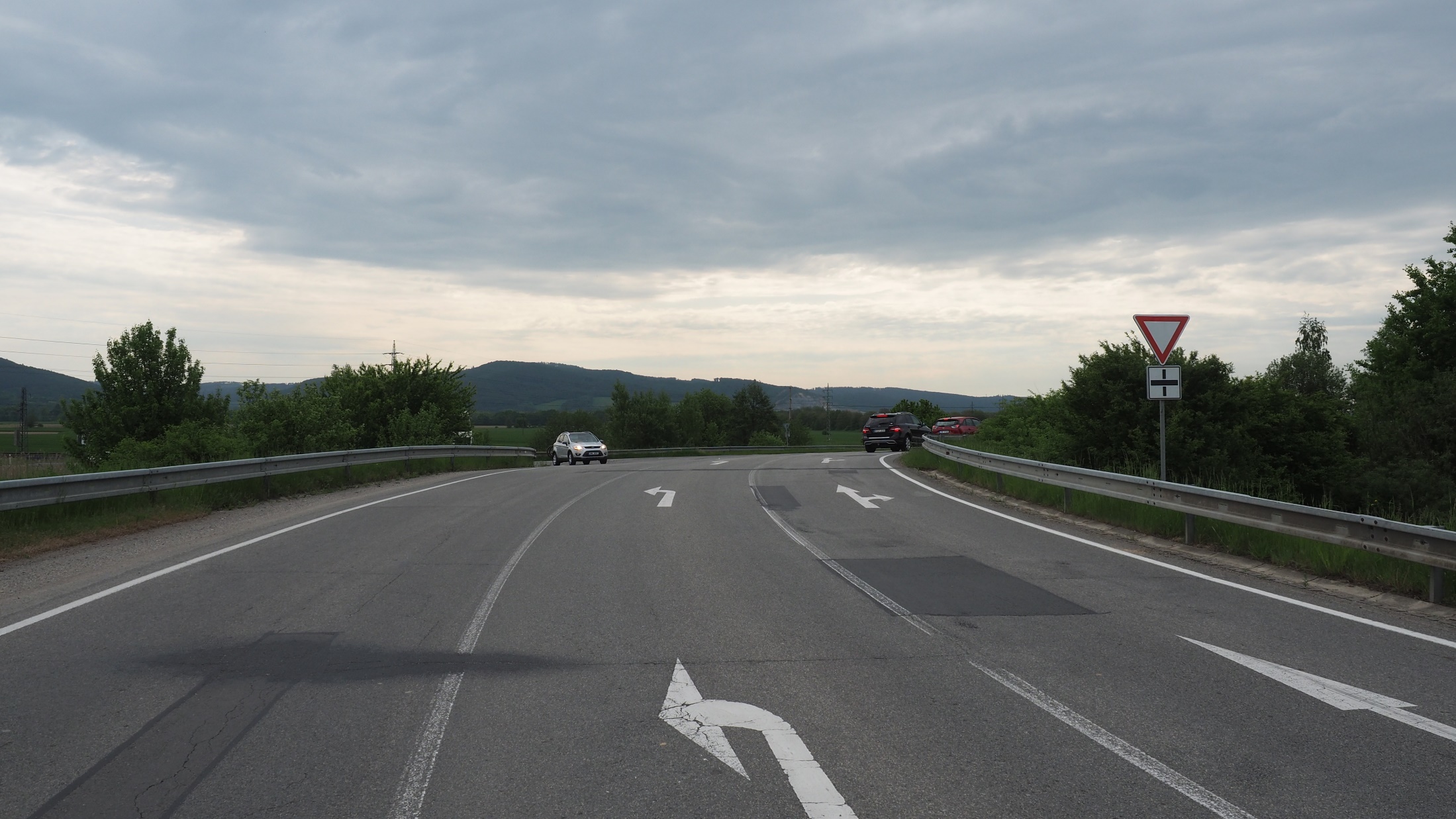 Rizikovost – Komfortní trasa s překračováním rychlosti, omezená přehlednost v oblouku a stoupání
2022 – Na místě se řeší projektová dokumentace, v současné době je rychlost snížena na 70 km/h.
2023 – Pokračuje příprava, požadavek na doplnění VO
2024 – Byly zlepšeny rozhledy, řešením bude obchvat Zábřeha, ZS 2027
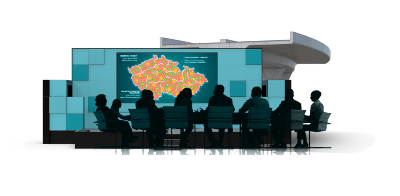 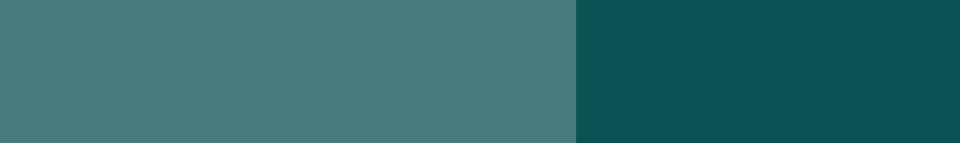 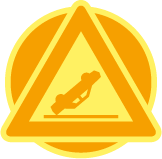 Připravovaná opatření
Olomoucký kraj
Křižovatka na sil. I/55 v Přerově
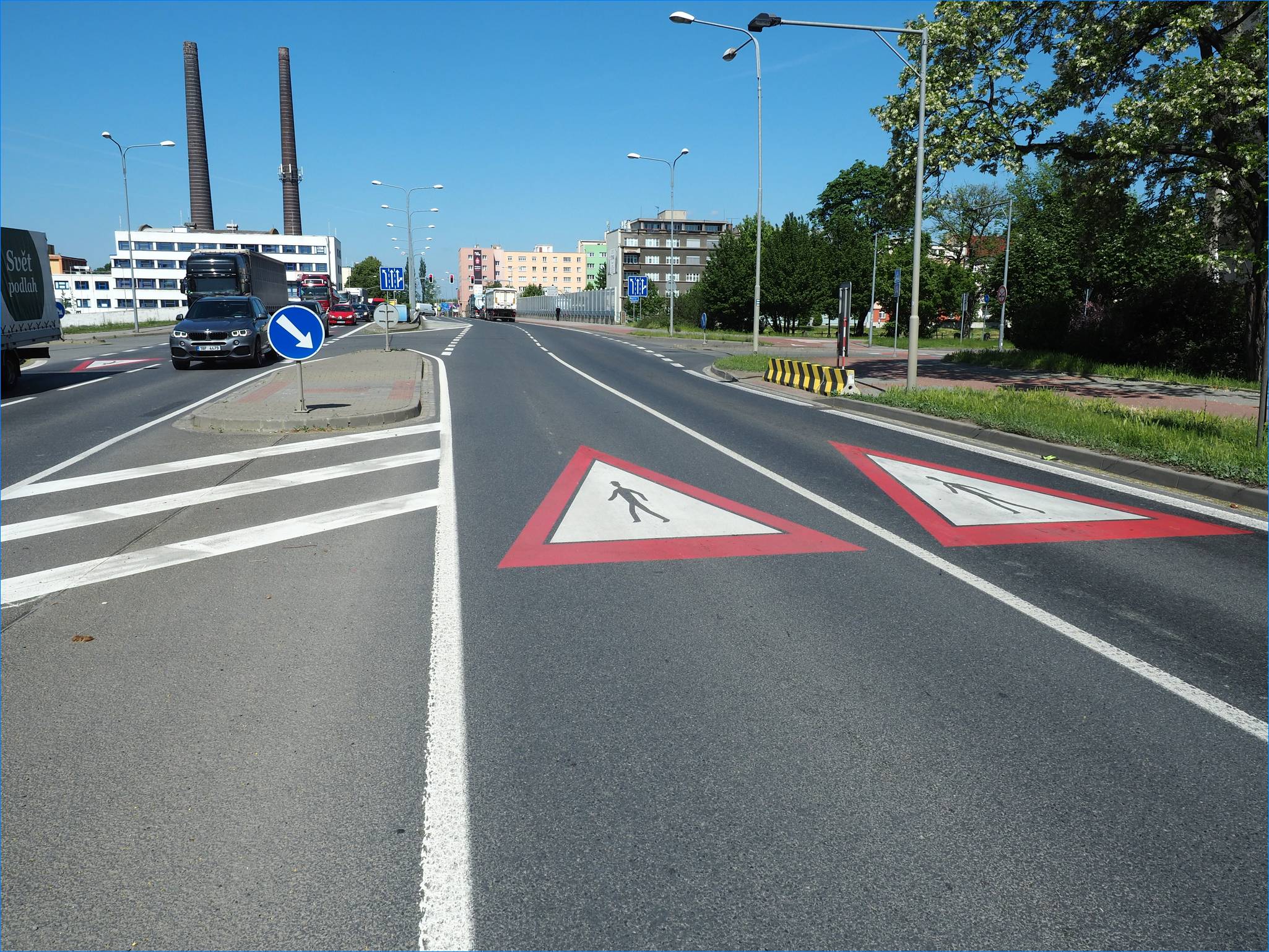 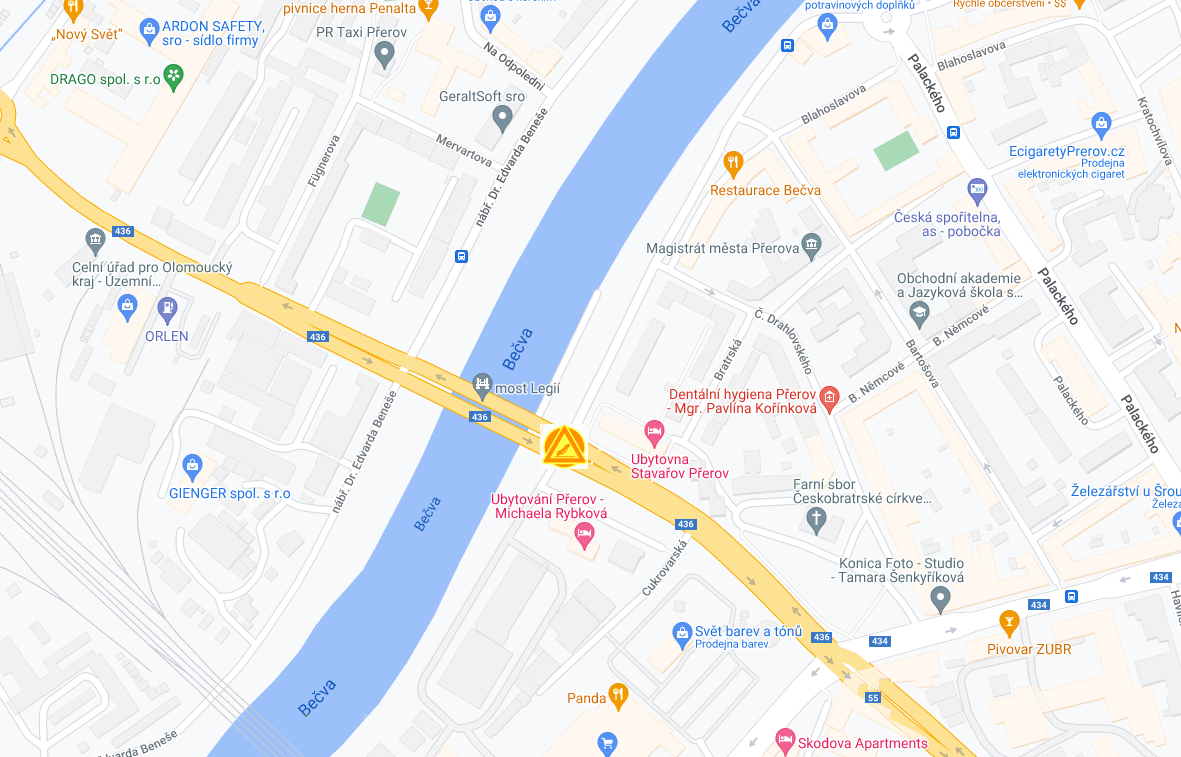 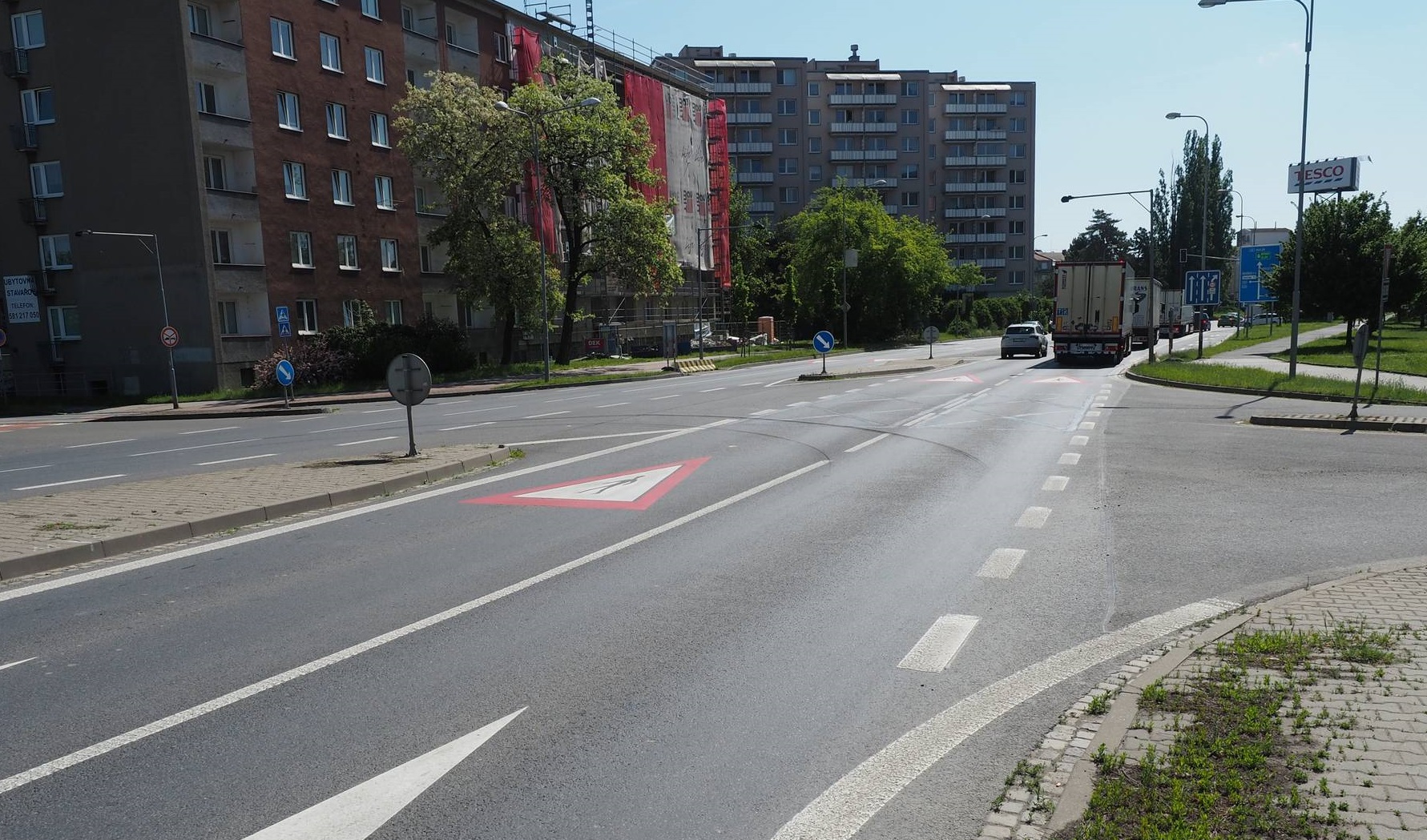 Rizikovost – Omezený rozhled na hl. komunikaci, přecházení přes dva jízdní pruhy stejného směru jízdy
2024 – V rámci napojení OC bude vybudováno SSZ, nejdříve 2025
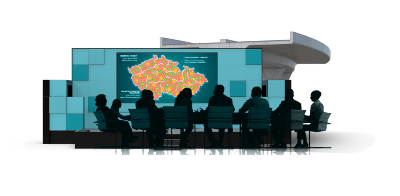 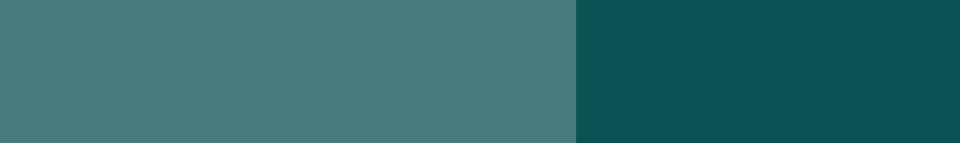 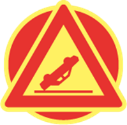 Opatření se nerealizují
Olomoucký kraj
Úsek silnice I/46 u Šternberka
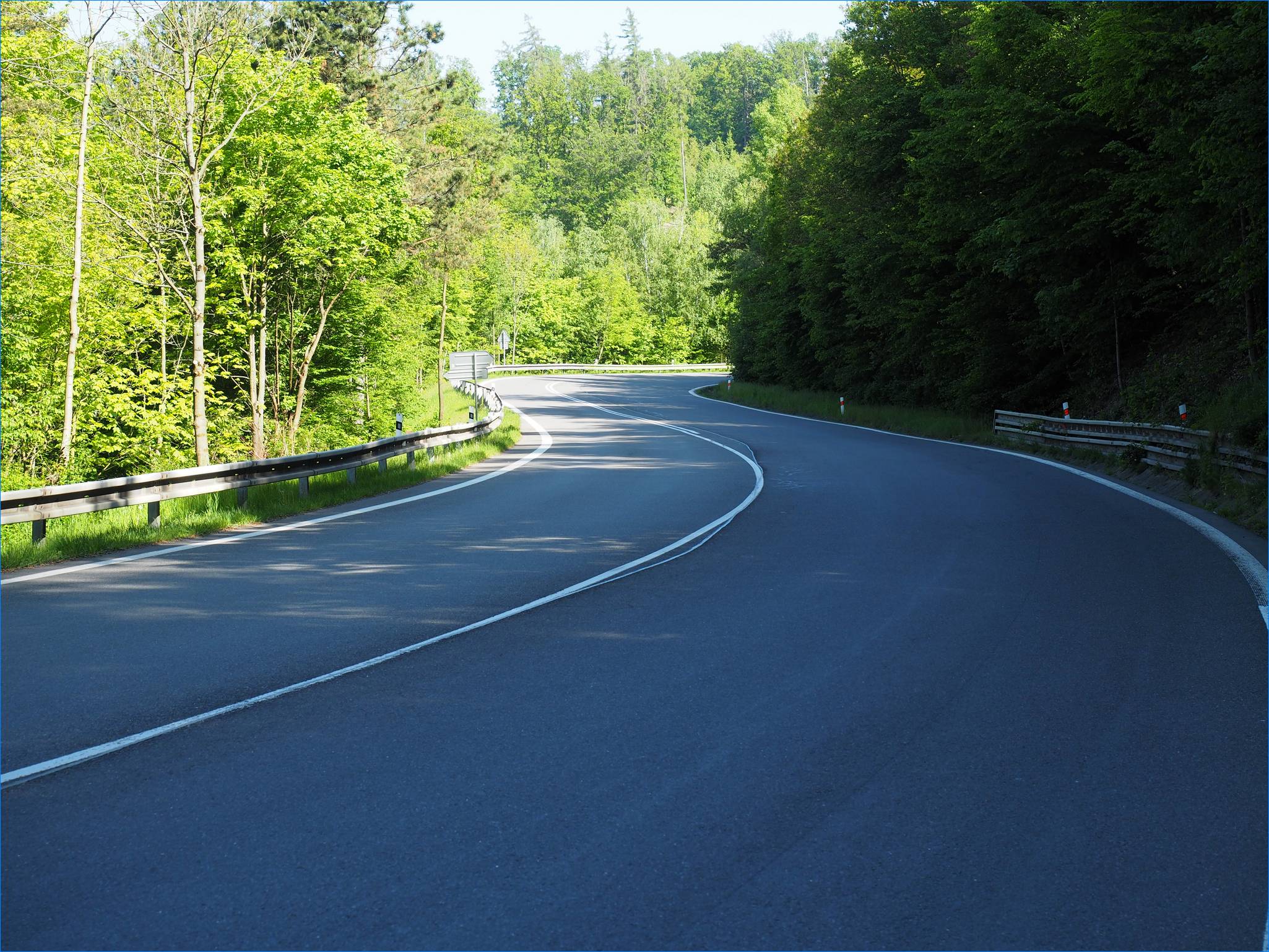 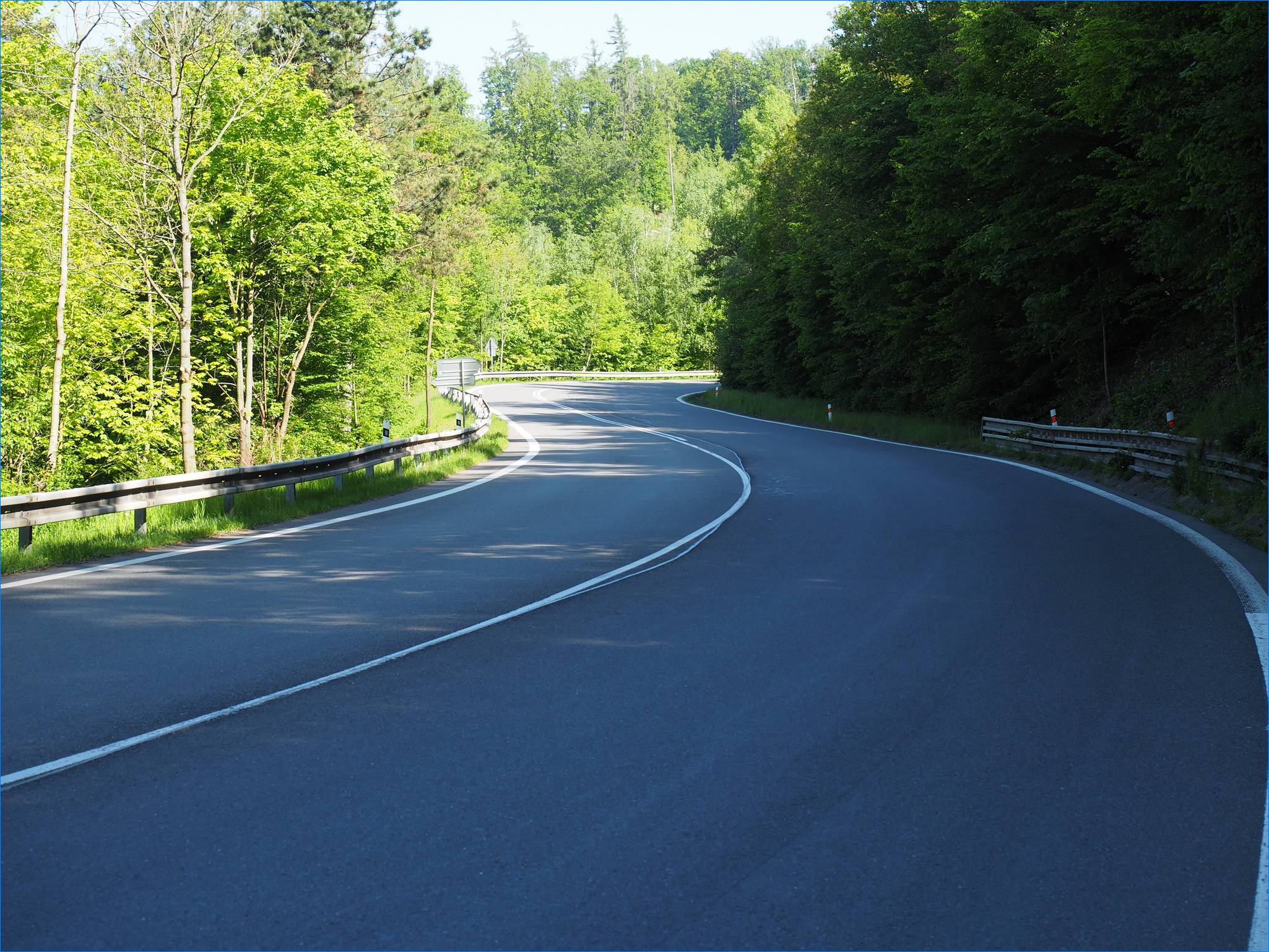 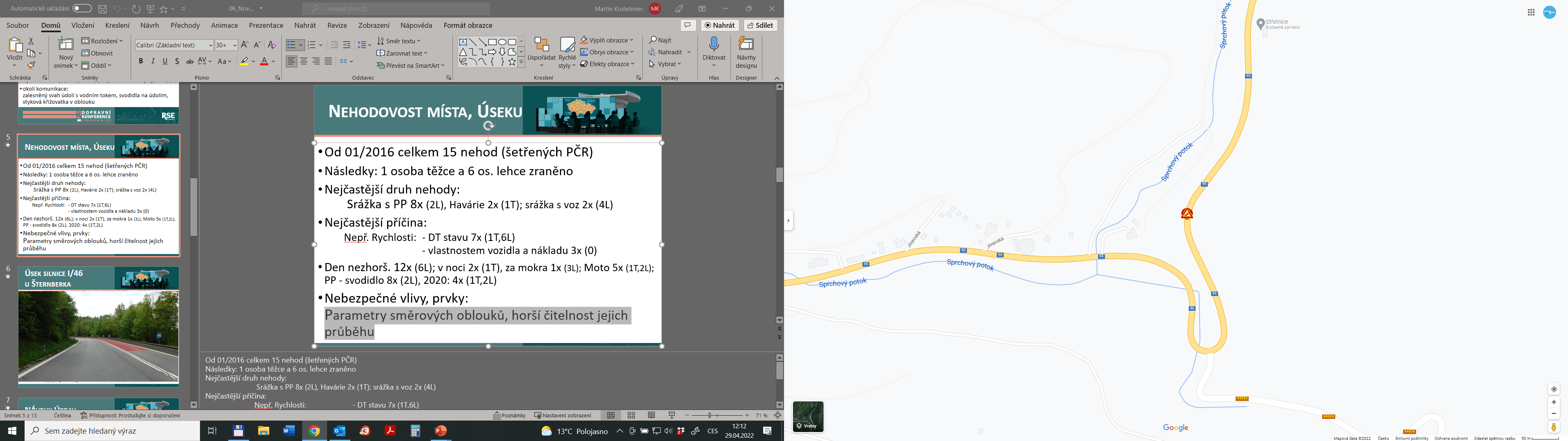 Rizikovost – Parametry směrových oblouků, horší čitelnost jejich průběhu.
2023 – Instalován reflexní pásek na svodidla
2024 – Řešením obchvat, ZS 2026
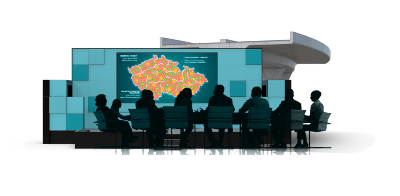 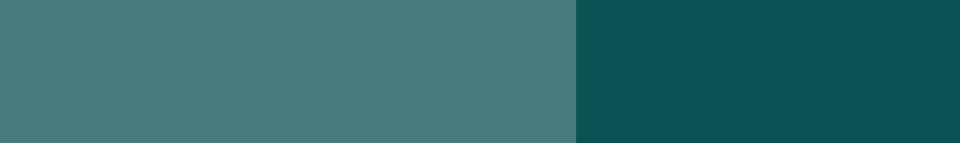 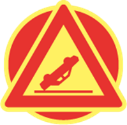 Opatření se nerealizují
Olomoucký kraj
Oblouk na sil. II/368 u obce Horní Studénky
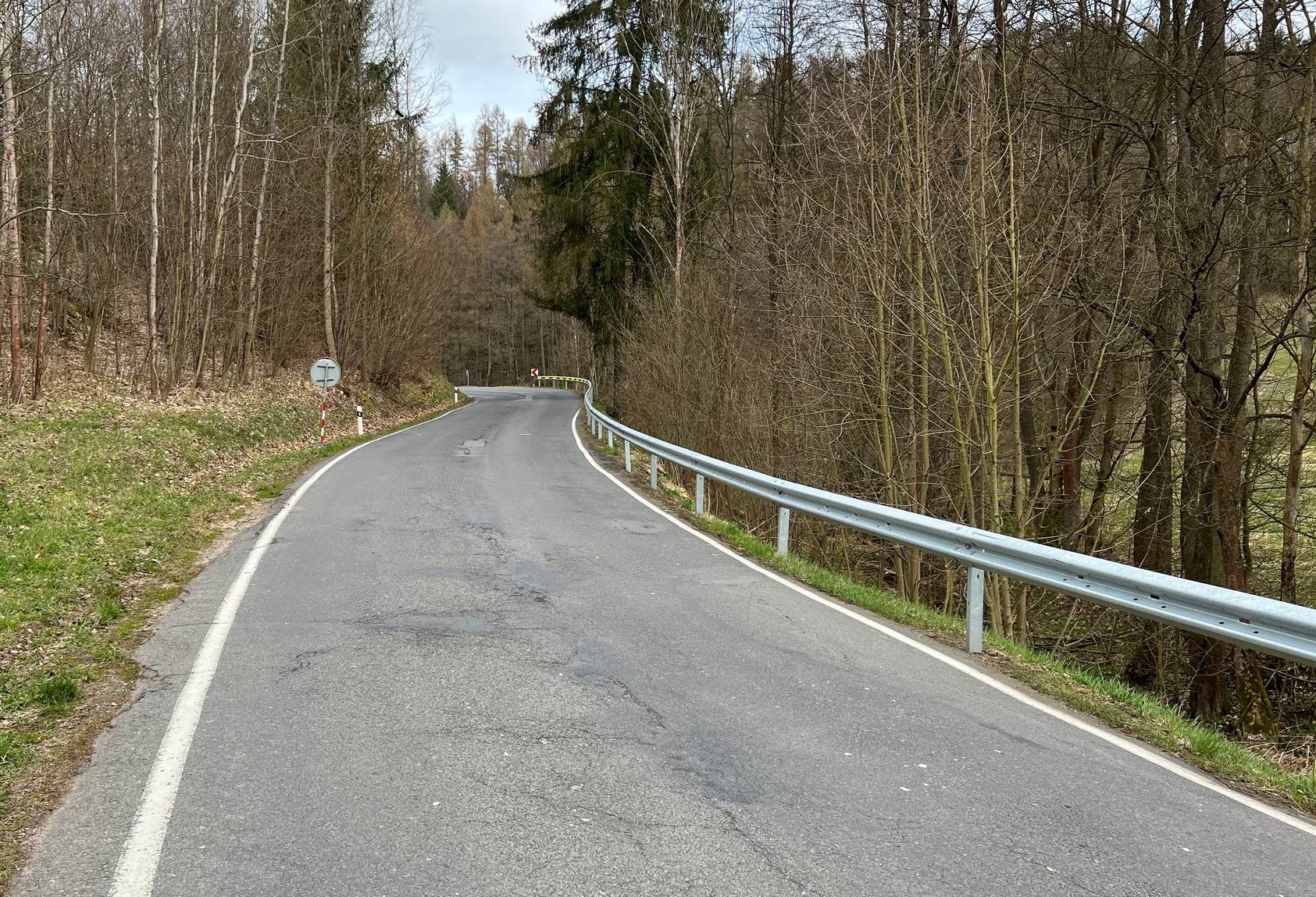 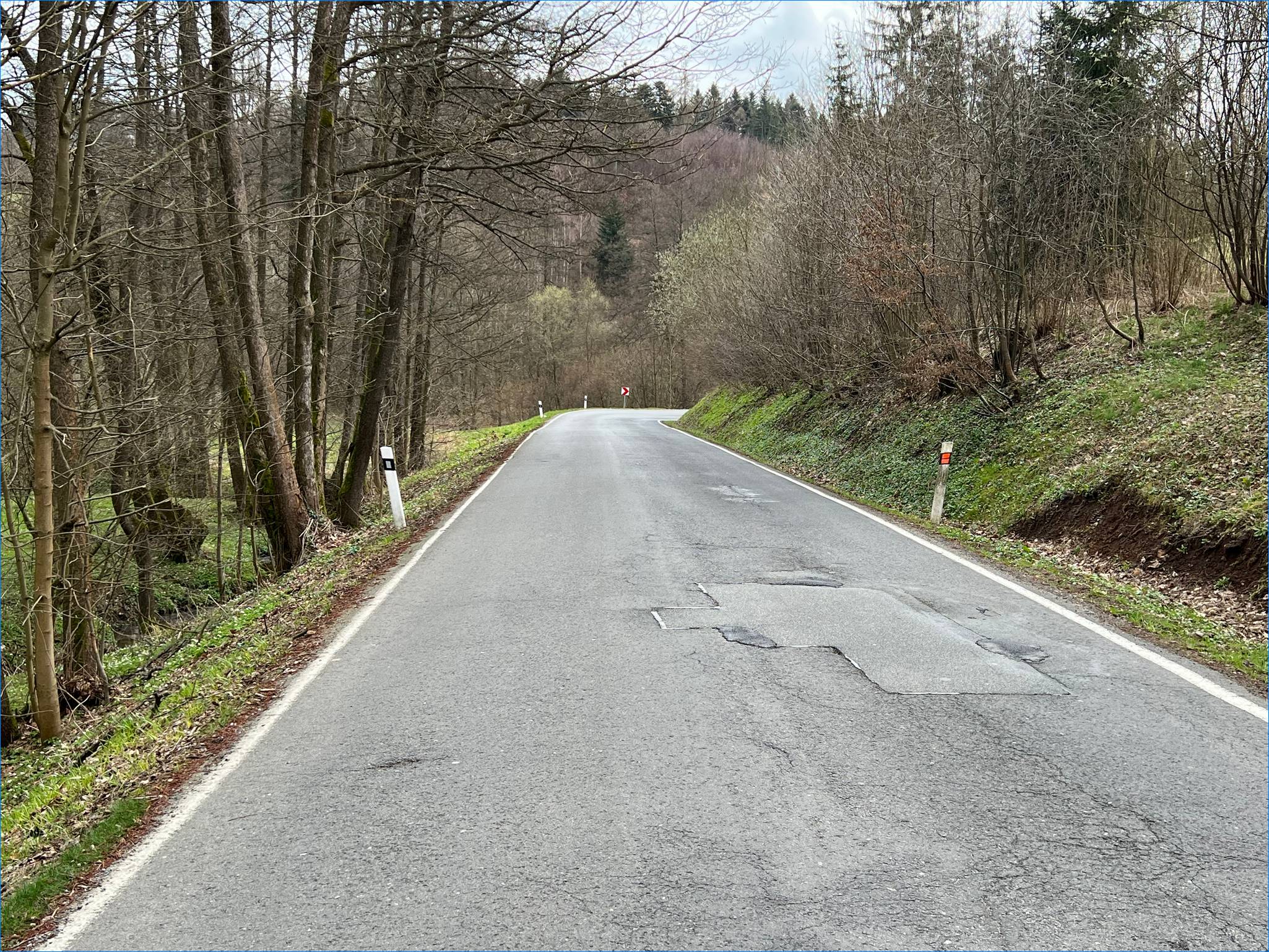 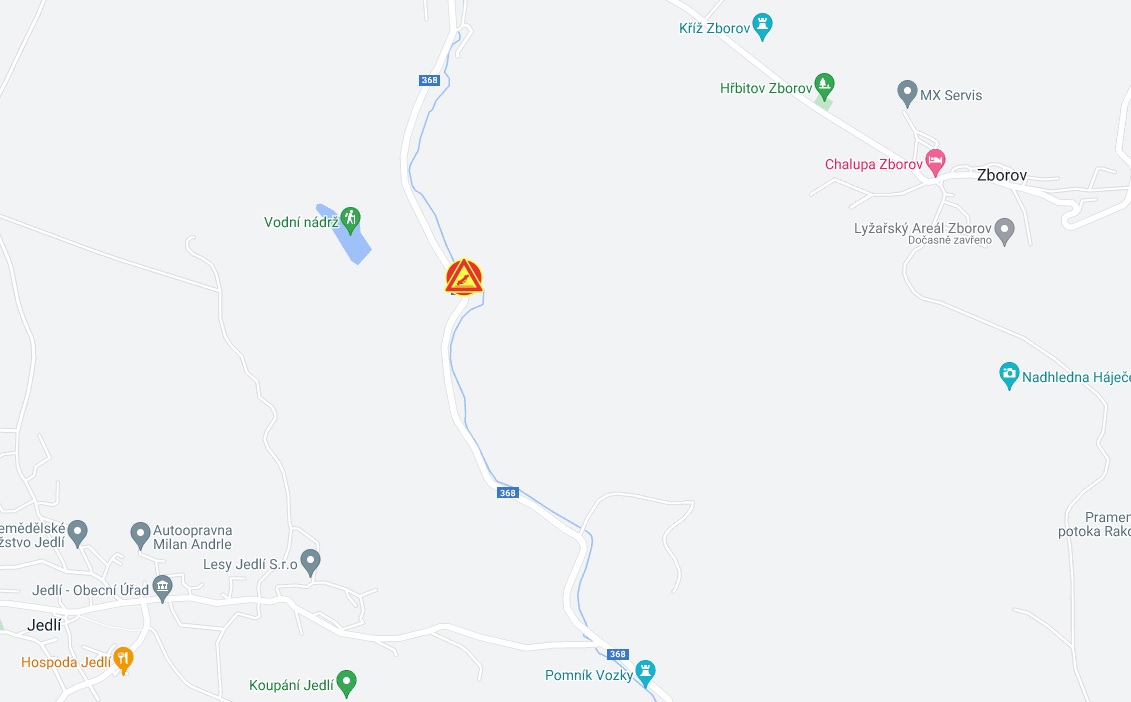 Rizikovost – Směrový oblouk malého poloměru v nečitelném úseku trasy, proměnlivý příčný sklon
2024 – SSOK prověří možnost doplnění dalších Z3
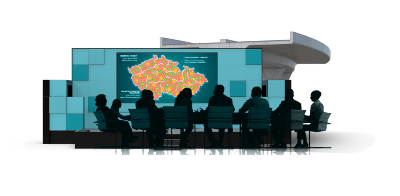 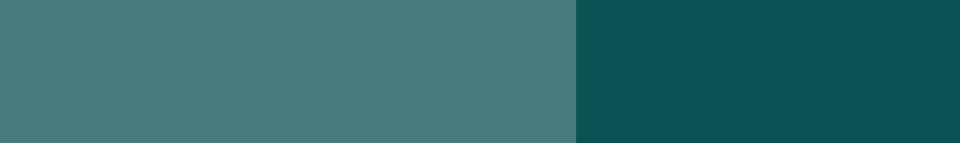 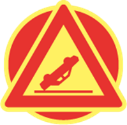 Opatření se nerealizují
Olomoucký kraj
Křižovatka na ul. Svatoplukova v Prostějově
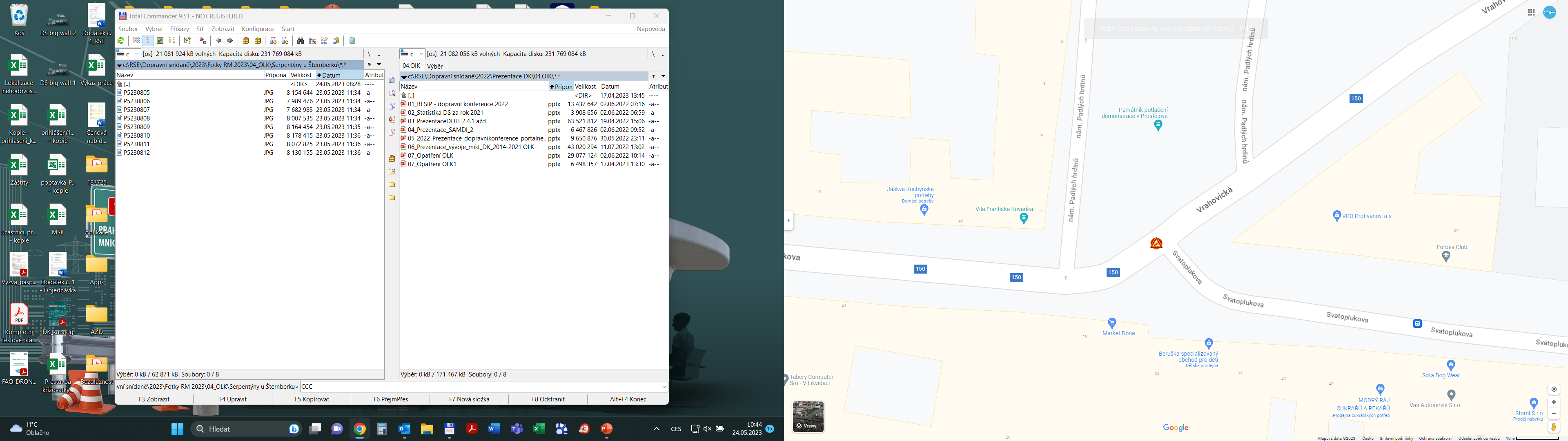 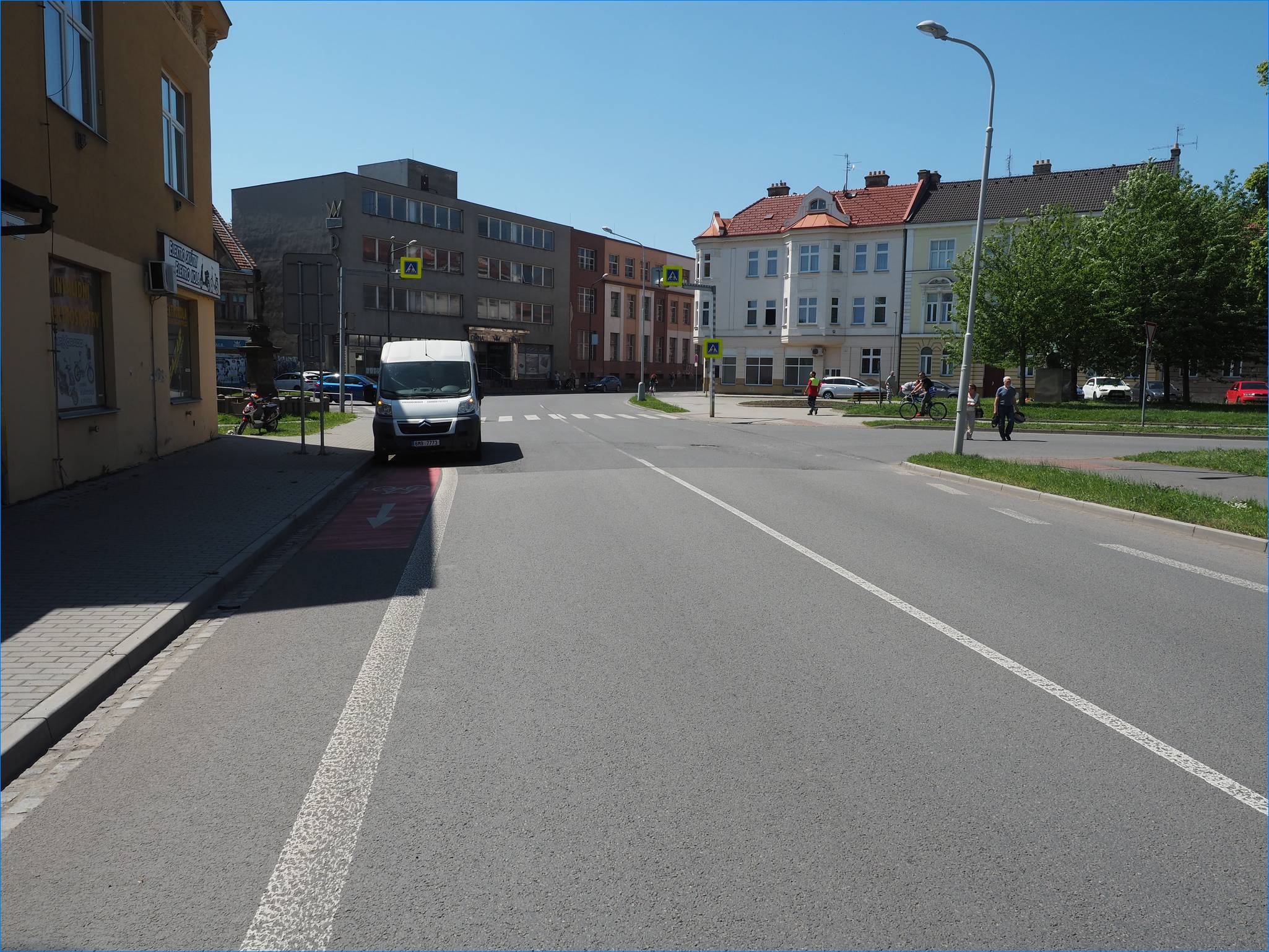 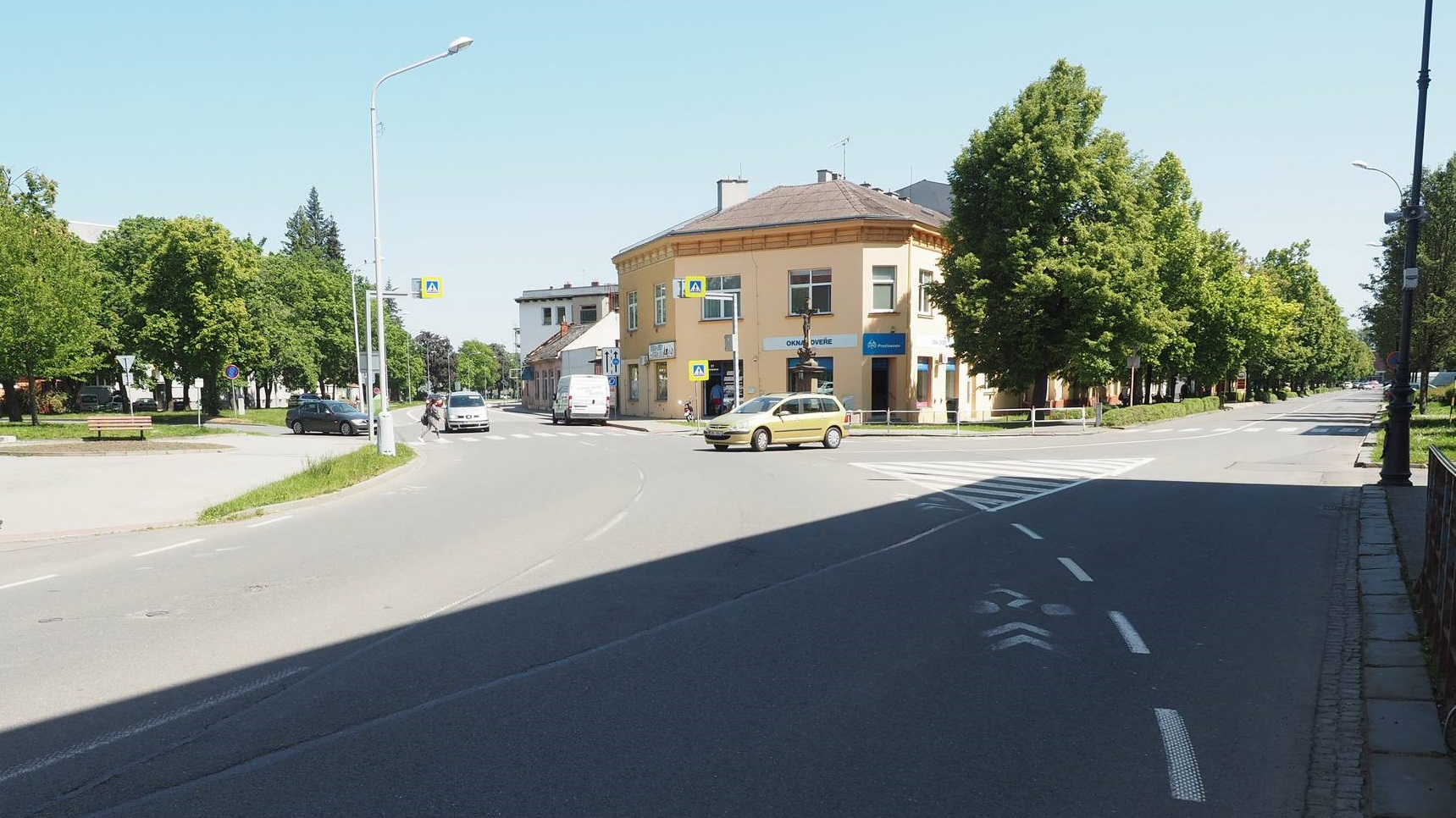 Rizikovost – Uspořádání křižovatky, délka přechodů pro chodce.
2023 – Měla by se připravovat okružní křižovatka
2024 – Zatím příprava neprobíhá, v plánu investic (2024, 2025) křižovatka není
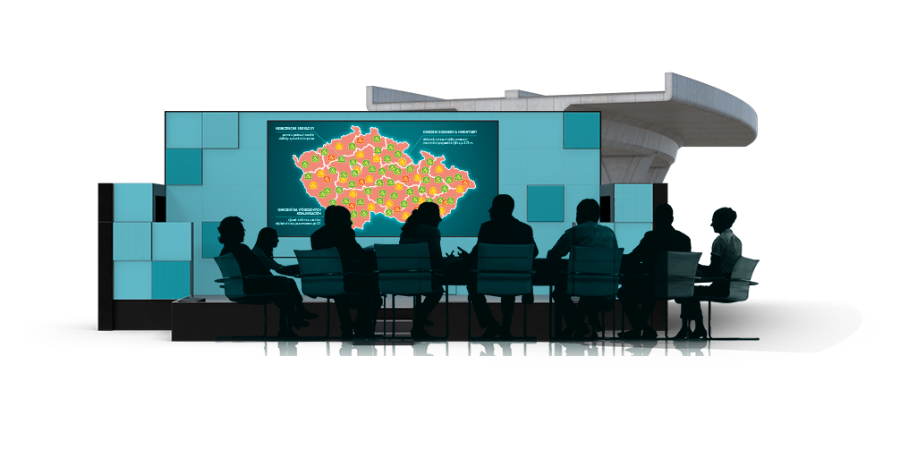 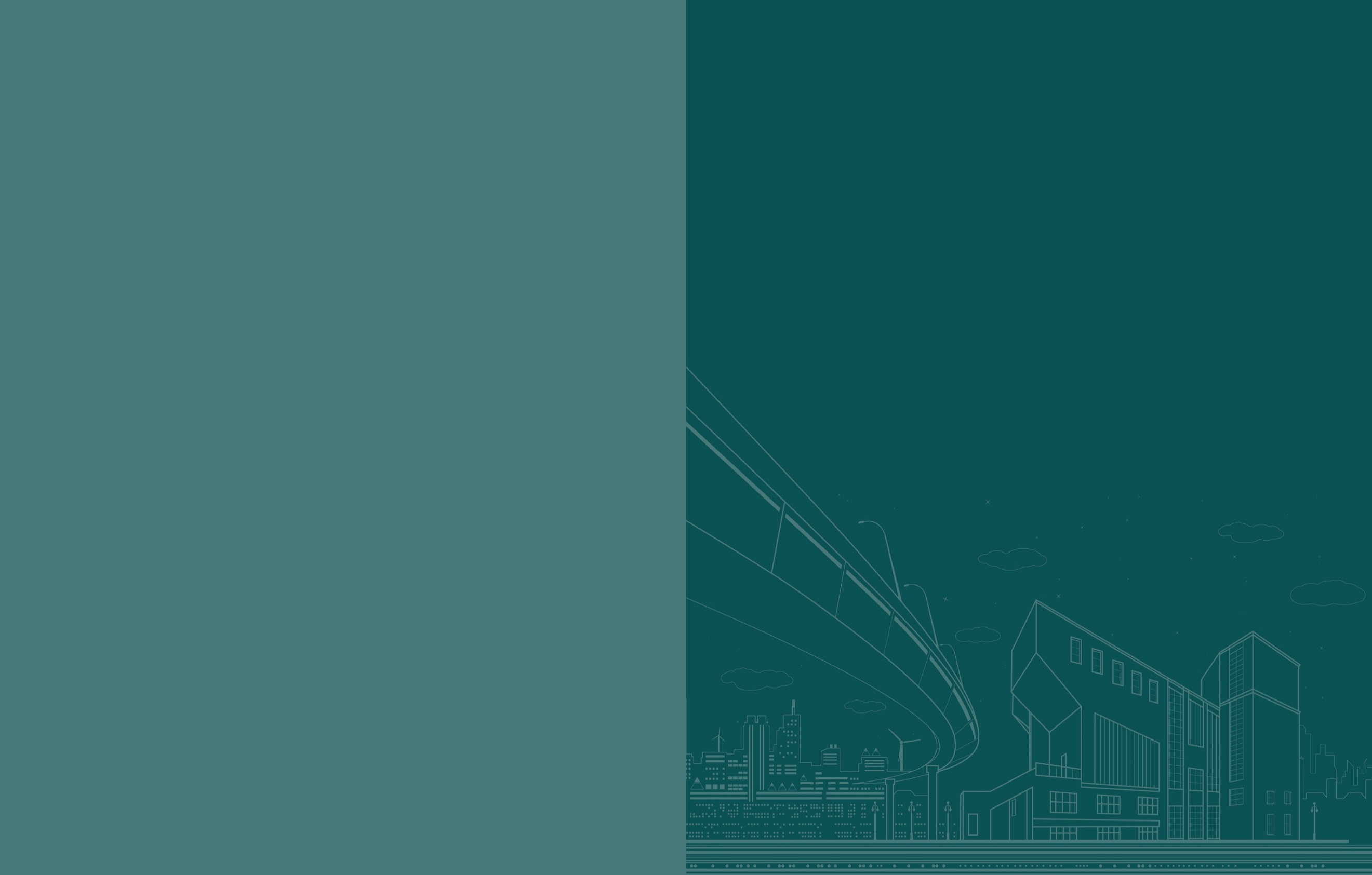 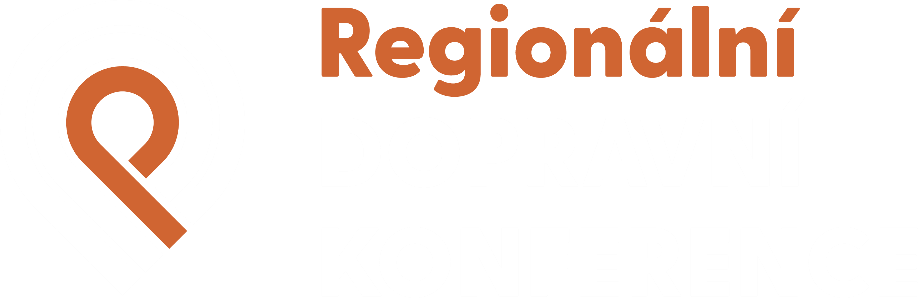 Informace k vývoji opatření na místech
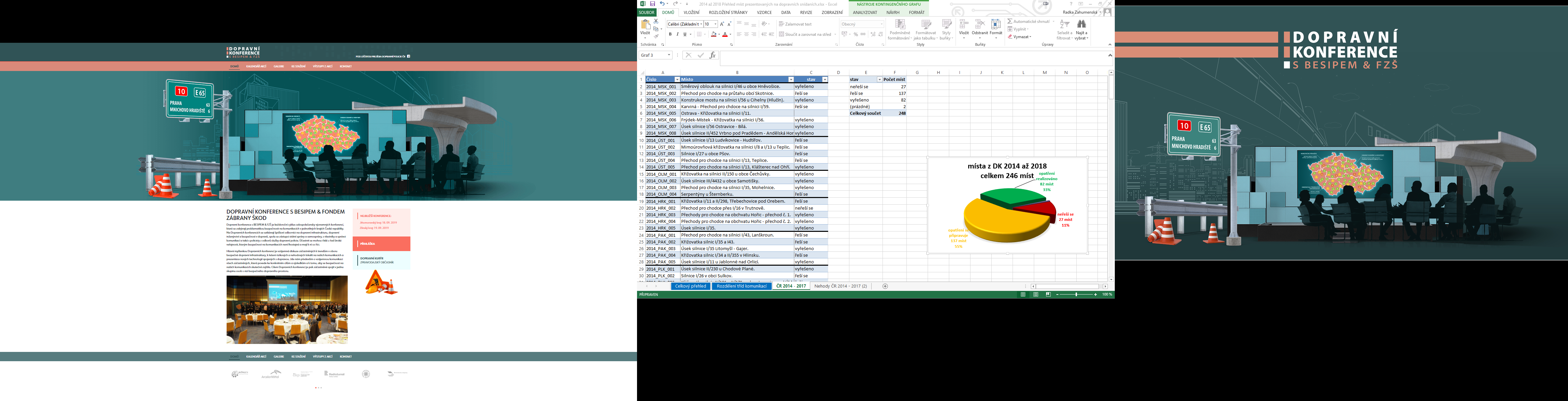 Průběžně zveřejňujeme nově zjištěné informace
     k vývoji opatření na místech na webových stránkách
     Dopravní konference.
www.dopravnikonference.com

Sdělte nám prosím nové informace k RM:
Bc. Martin Landsfeld
tel: 601 367 009 
e-mail: info@dopravnikoference.com

Facebook stránky:
- vyhledat Dopravní konference s BESIPEM.
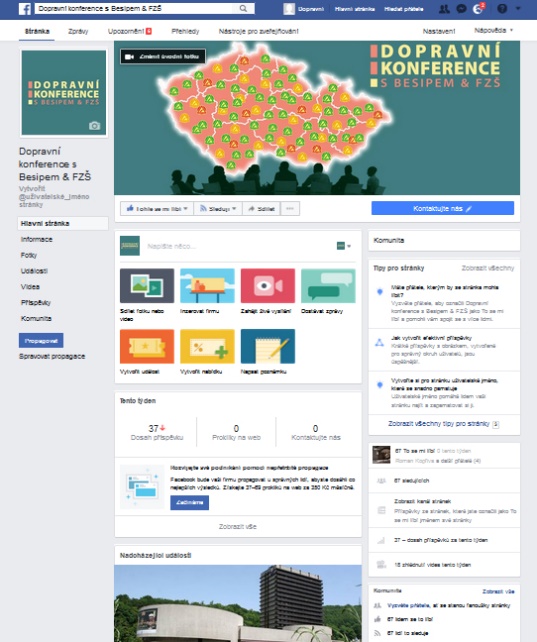 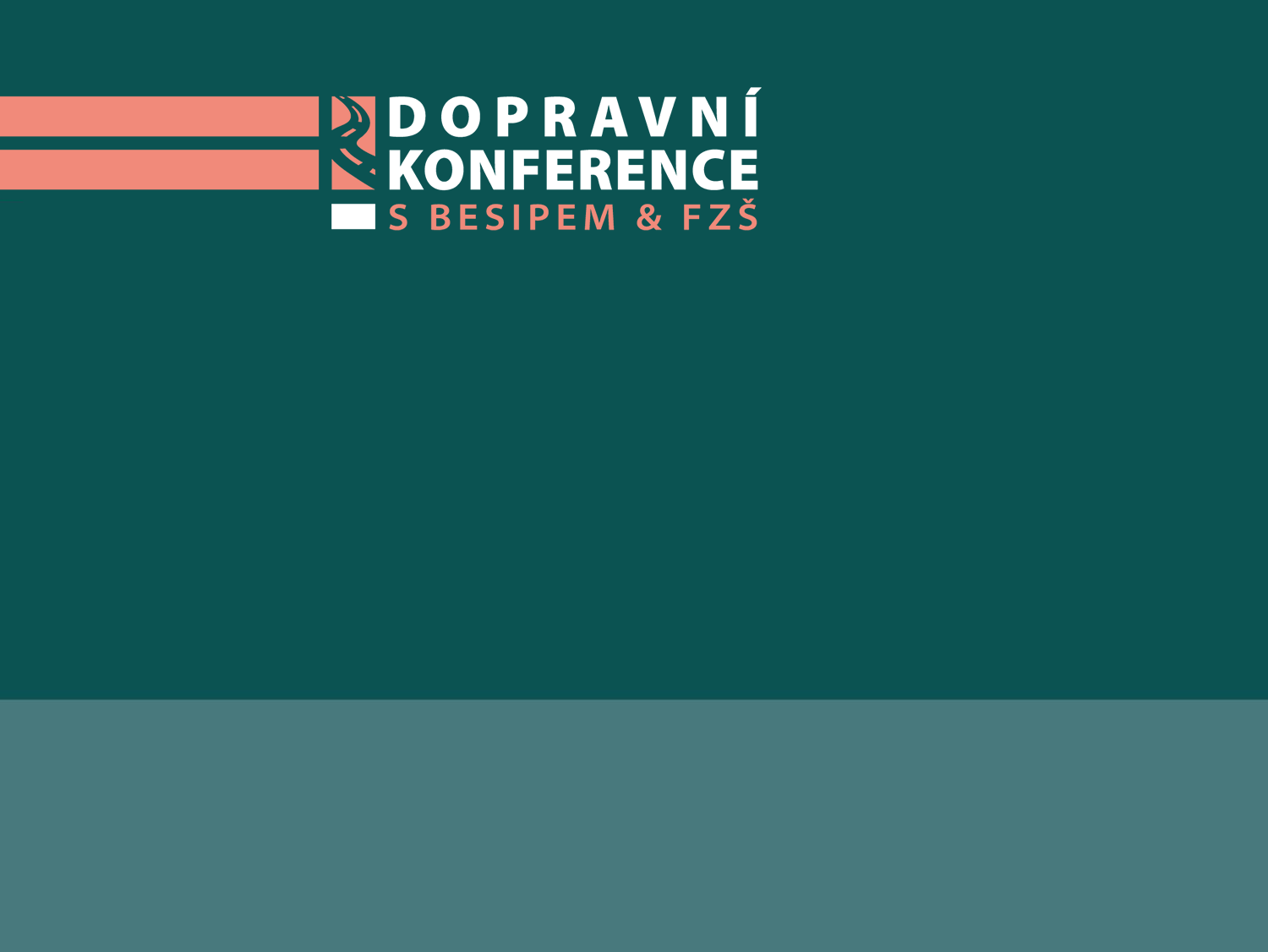 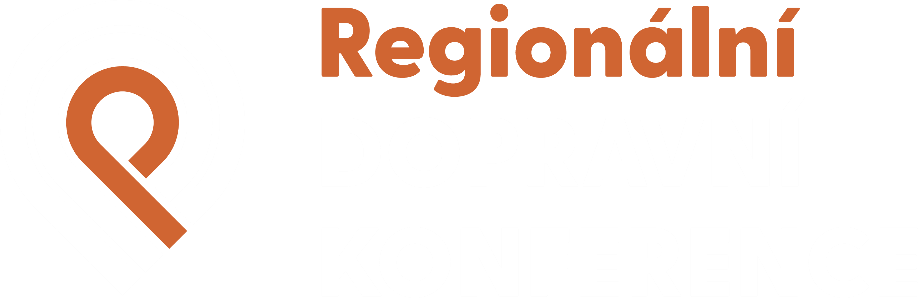 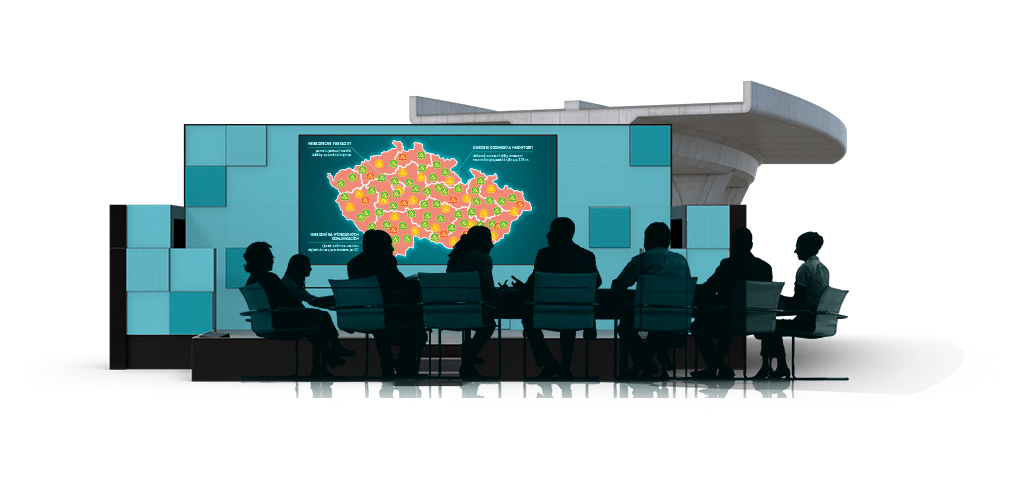 Děkuji za pozornost
Bc. Martin Landsfeld
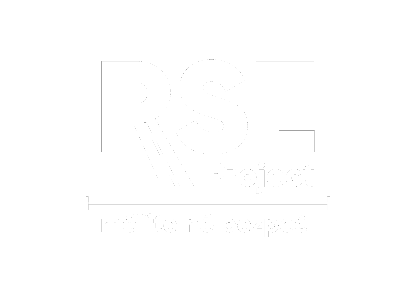 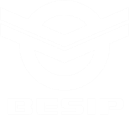 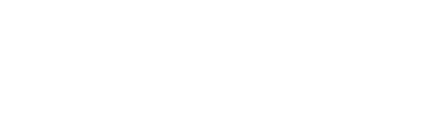 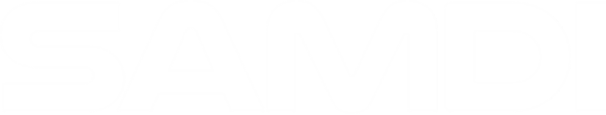